Beogradska porodica Buli
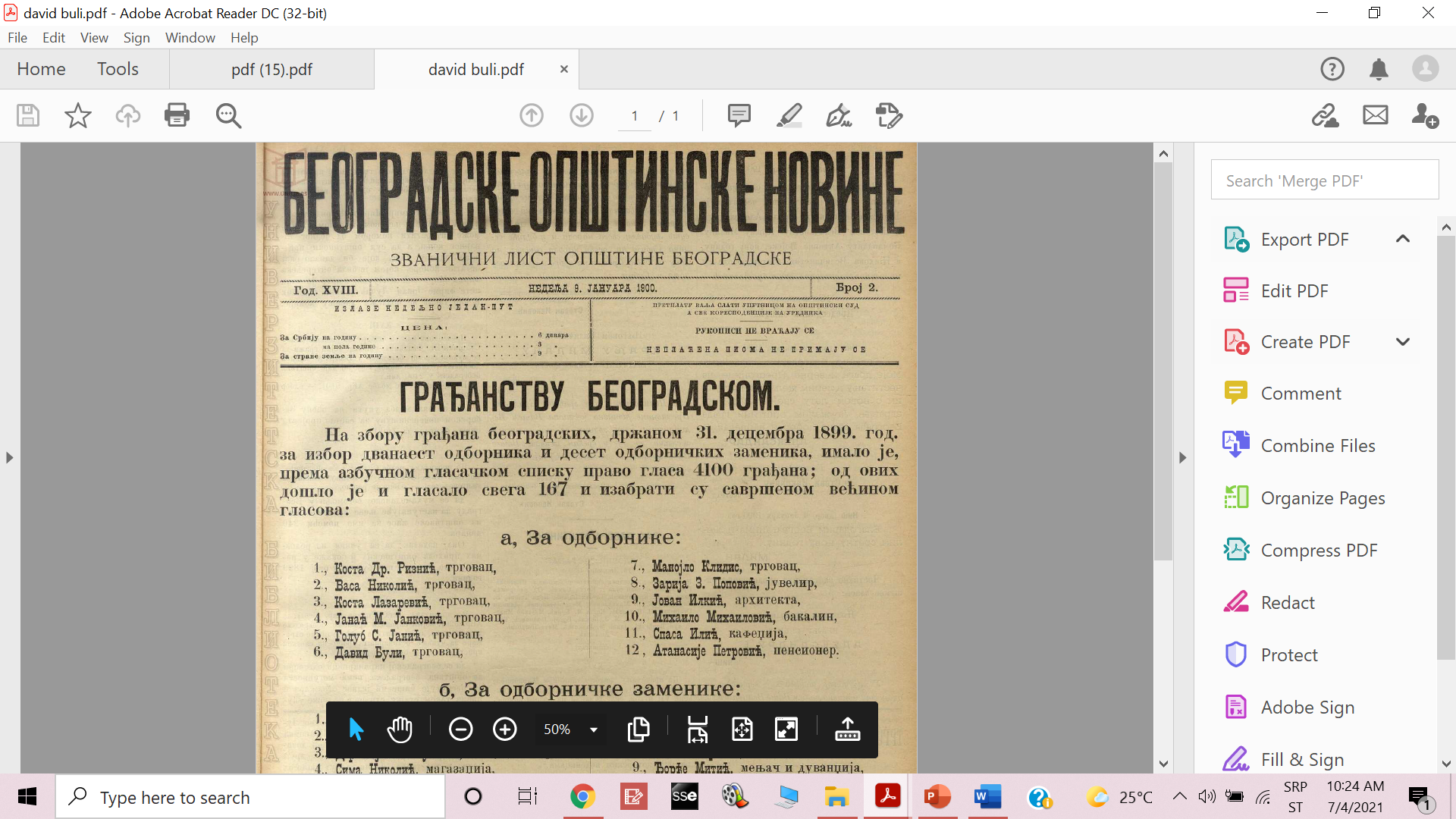 David Buli(1844-1907)
1879. je bio upisan u spisak članova Esnafa boltadžijskog (esnaf trgovaca)
Prosvetni dobrotvor
Redovan član Društva za potpomaganje i vaspitanje sirote i napuštene dece (1886)
Pri opštini varoškoj član poreskog odbora (1891)
Gradski odbornik
Imao je poslaničko imenovanje za vreme kralja Milana Obrenovića (knez Srbije 1868-1882, kralj Srbije 1882-1889)
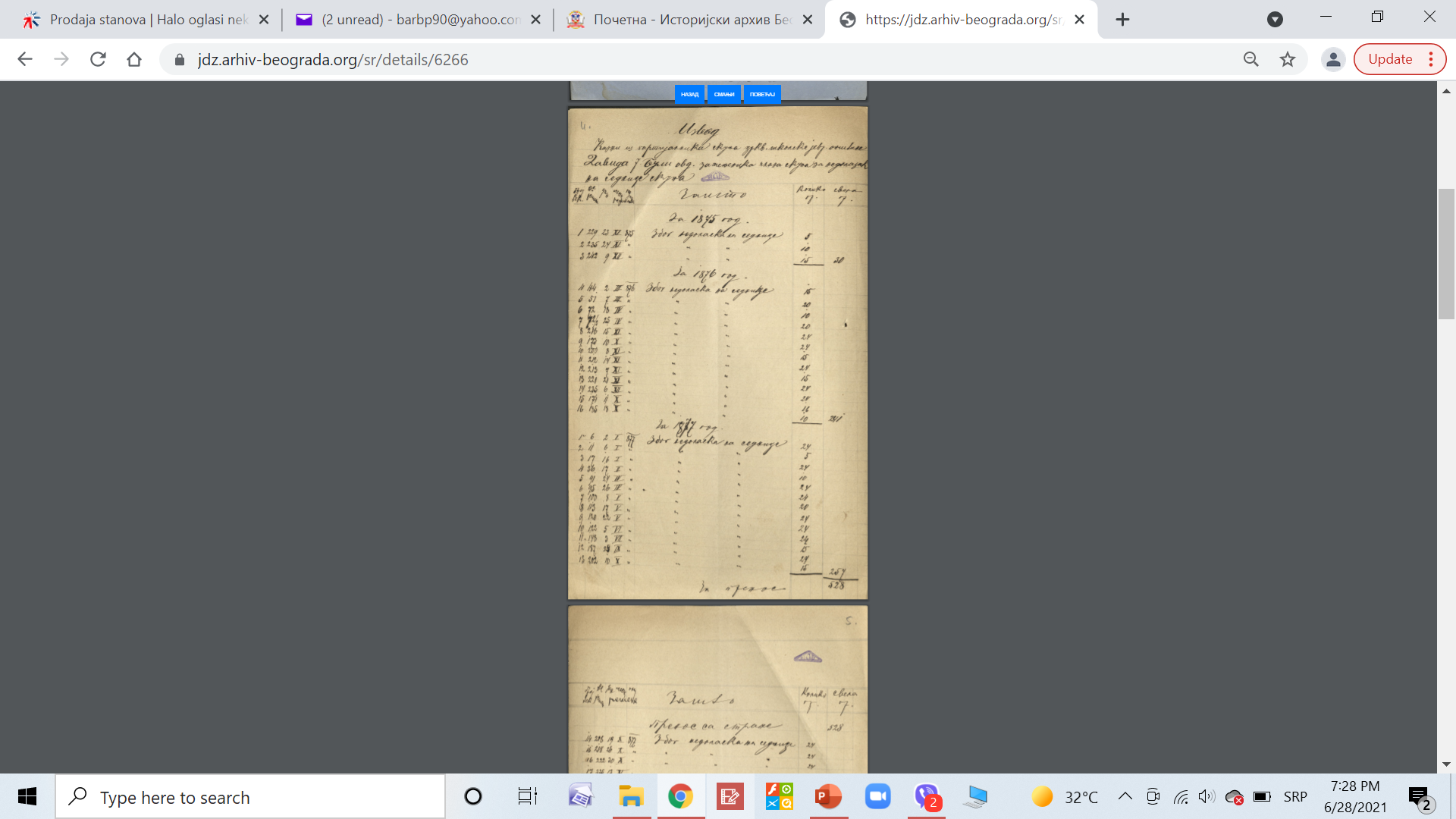 Žalba Davida Bulija protiv Skupa crkveno-školske jevrejske opštine, 1878.
David Buli se žalio ministru prosvete i crkvenih dela protiv Skupa crkveno-školske jevrejske opštine koji ga je kaznio zbog nedolaženja na sednice
Crkveno-školska jevrejska opština je izvestila Upravu varoši Beograda da je Buli kažnjen prema zakonu
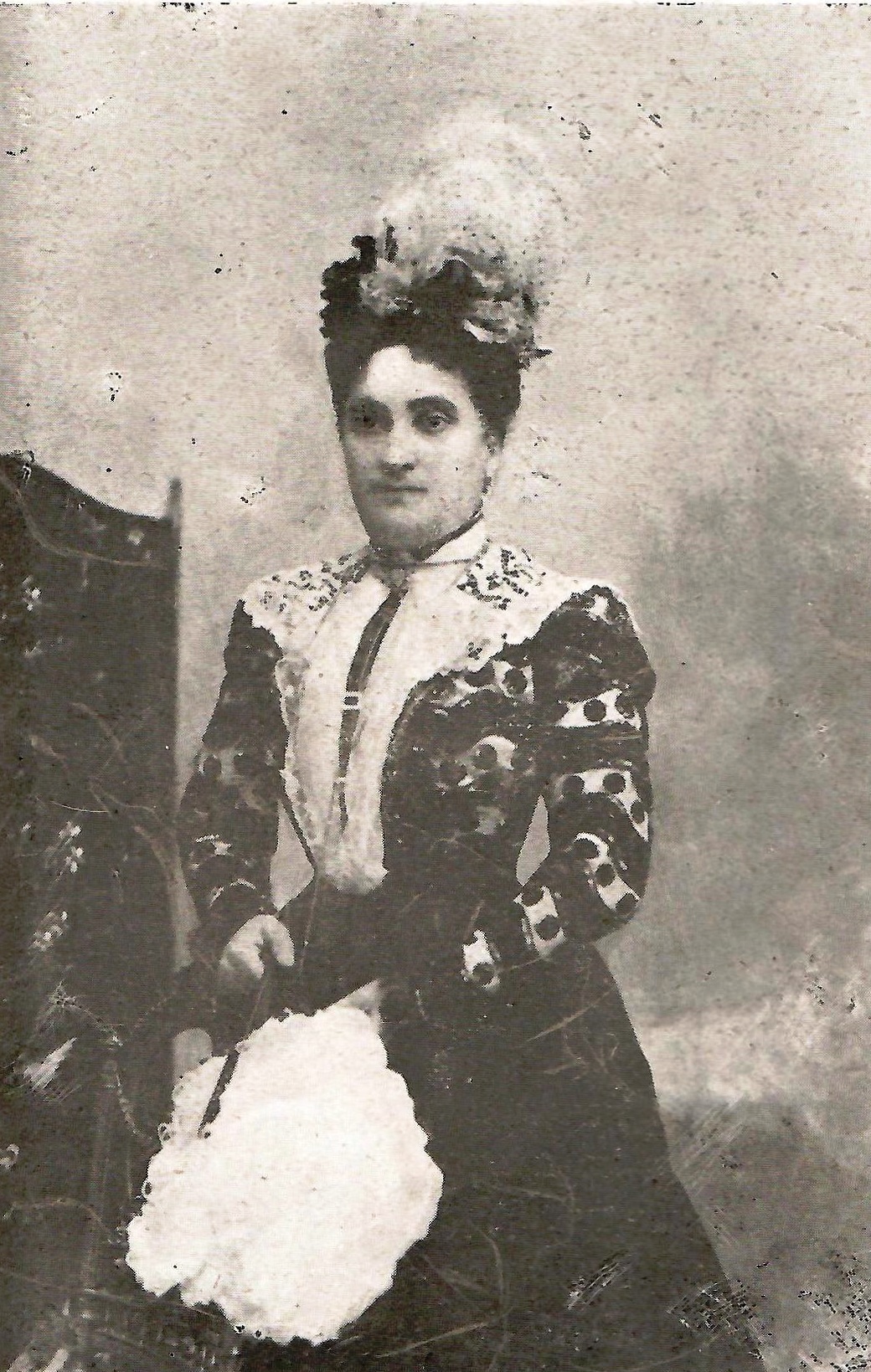 Sol Solči Buli (1851-1907)
Žena Davida Bulija
Potpredsednica Jevrejskog ženskog društva 1874-1880
Predsednica Jevrejskog ženskog društva      1880-1890
Potpredsednica Jevrejskog ženskog društva 1890-1907
Jevrejsko žensko društvo
Jevrejsko žensko društvo osavremenjuje svoj rad
Cilj Društva nije više samo pomoć porodiljama, već se ženska deca pomažu odećom i obućom
Jevrejske žene uspostavljaju blisku saradnju sa srpskim ženama i njihovim organizacijama
Aktivno učestvuju u društvenom životu prestonice
E
E
E
Jedidija Edija Buli (1834-1907)
Merkuša, rođ. Koen(1853-1934)
Luna/Luča/Leja (1837-1873)
E
Jakov Žak(1874-1941/42)
E
Bohora (?-?)
E
Isak Hugo
(1875-1941/42)
E
Matilda
(1860-1884)
E
Menahem Moric
(1876-1936)
E
Bencijon (1866-1866)
E
Avram
(1881-1931)
E
Bencijon 
(1867-1933)
E
Lea(1882-1885)
E
muško(1869)
E
Hajim Henri
(1885-1948)
E
Solomon
(1871-1903)
E
Simha Sonja
(1889-?)
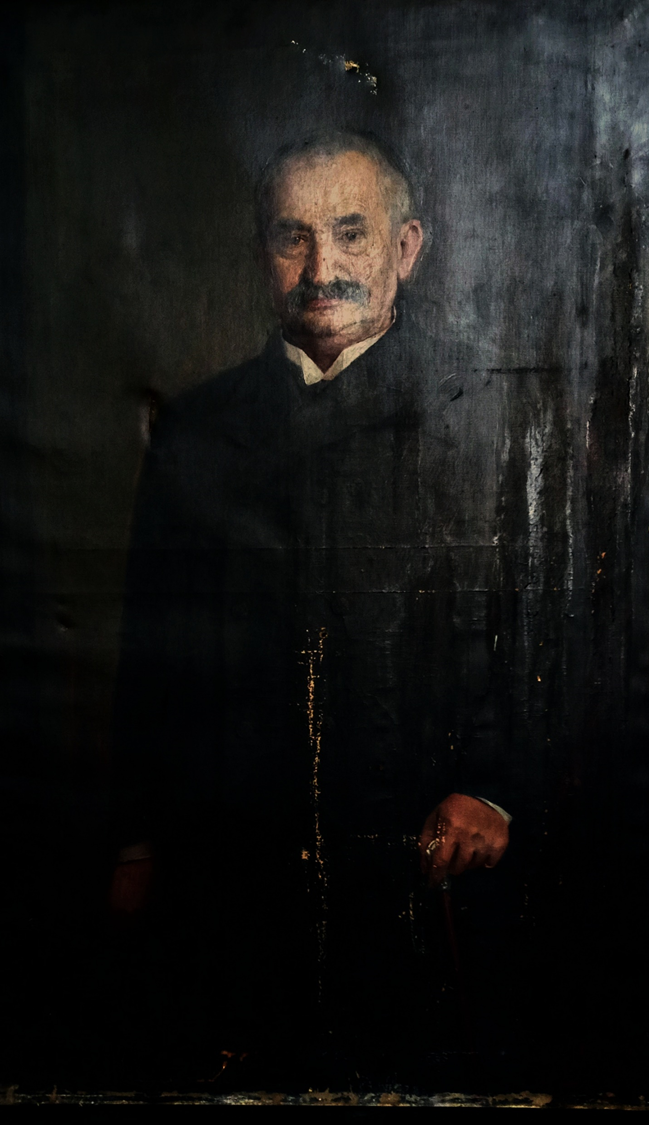 Jedidija Edija Buli (1834-1907)
Osnivač bankarske kuće Buli
Doprineo razvoju trgovačkih veza Srbije sa inostranstvom
Na predlog kneza Milana Obrenovića (knez Srbije 1868-1882) bio imenovan za knjaževog poslanika u Narodnoj skupštini 1881. godine 
Član komisije za građenje beogradskog vodovoda (svečano osvećenje i otvaranje vodovoda 1892.)
Član Eskontnog odbora Narodne banke
Predsednik Sefardske jevrejske opštine u Beogradu od 1897. do 1907. godine
Odlikovanja: Orden Belog orla V stepena, Takovski krst V stepena, Medalja obnovljene Kraljevine
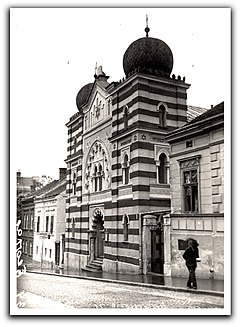 Sefardska sinagoga Bet JisraelPolaganje kamena-temeljca, 10. maj 1907.
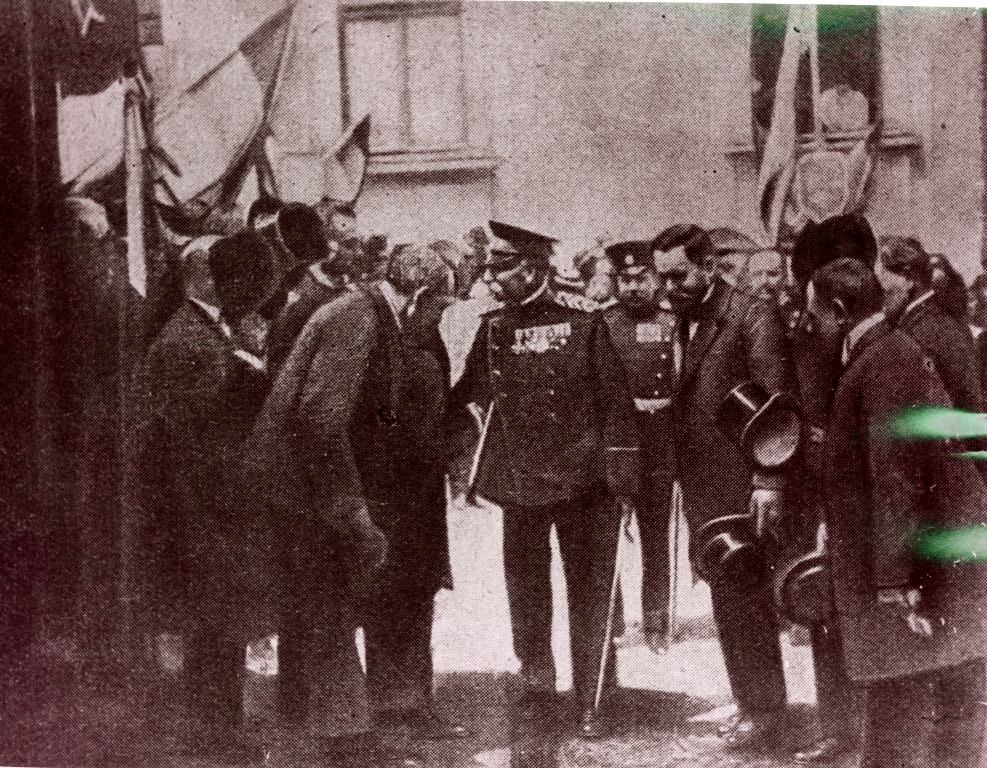 Polaganju prisustvovao Kralj Petar I, ali ne i Edija Buli koji je tada već bio jako bolestan (umro je 2. septembra u Beču)
Povelja napisana na hebrejskom i srpskom: „U ime Boga! Pod vladom našeg uzvišenog i omiljenog Gospodara Nj. V. Kralja Petra I iz slavne dinastije Karađorđevića, a za vreme g. Nikole Pašića, predsednika Ministarstva, g. Andre Nikolića, ministra prosvete i crkvenih posala, g. Koste Glavinića, predsednika Opštine beogradske i g. Edije Bulija, predsednika Opštine jevrejske, postavljen je danas kamen temeljac ovoj sinagogi, koju podiže u Beogradu Opština sprskih Jevreja sefardskog obreda. Beograd, 10/5.1907. godine“
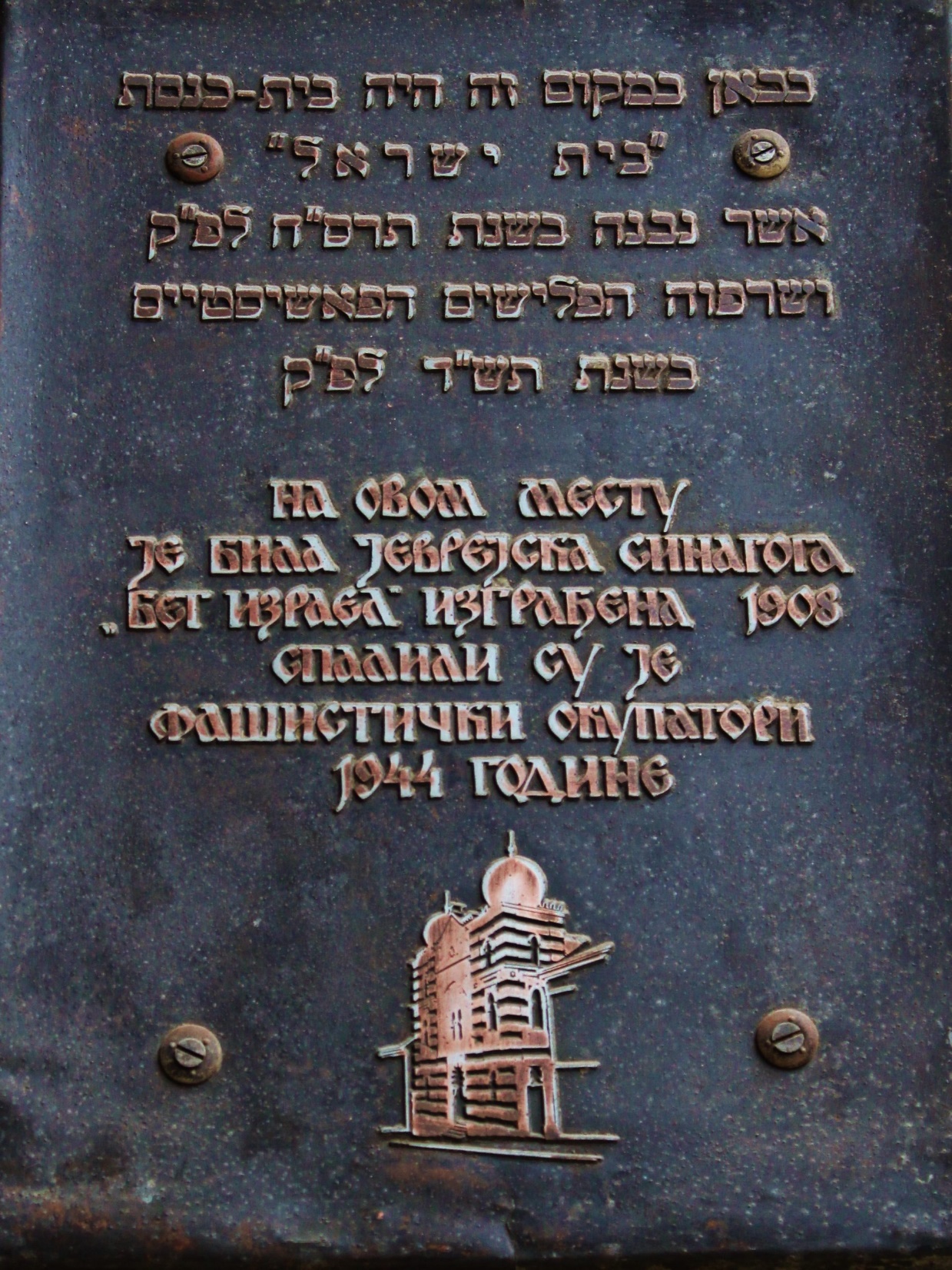 Galerija fresakana mestu nekadašnje sinagoge Bet Jisrael
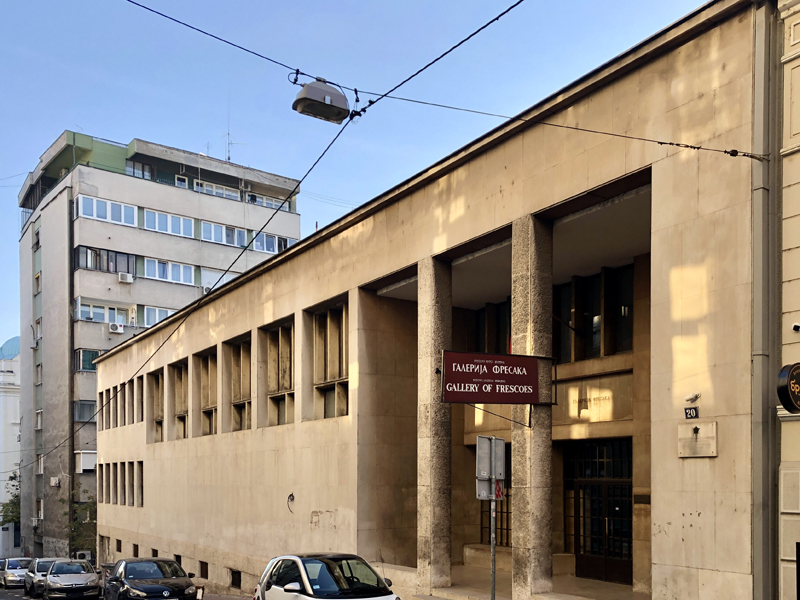 Ulice Cara Uroša i Kralja Petra (Dubrovačka)
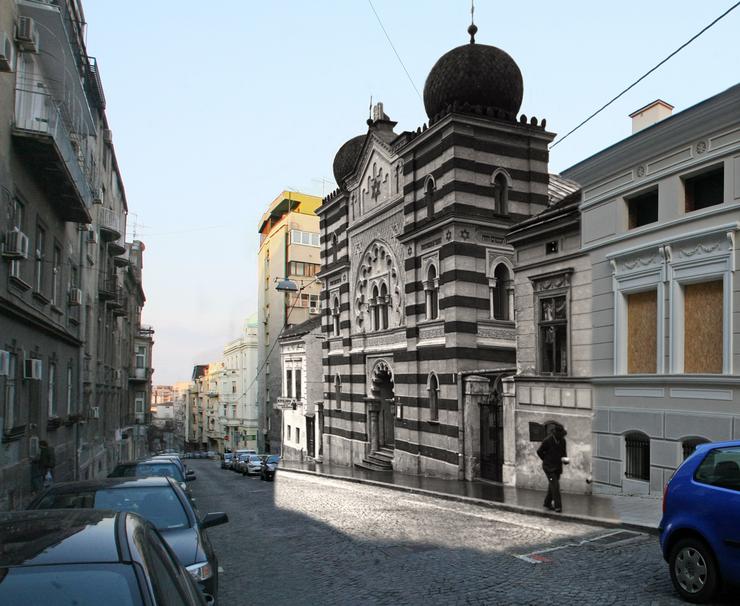 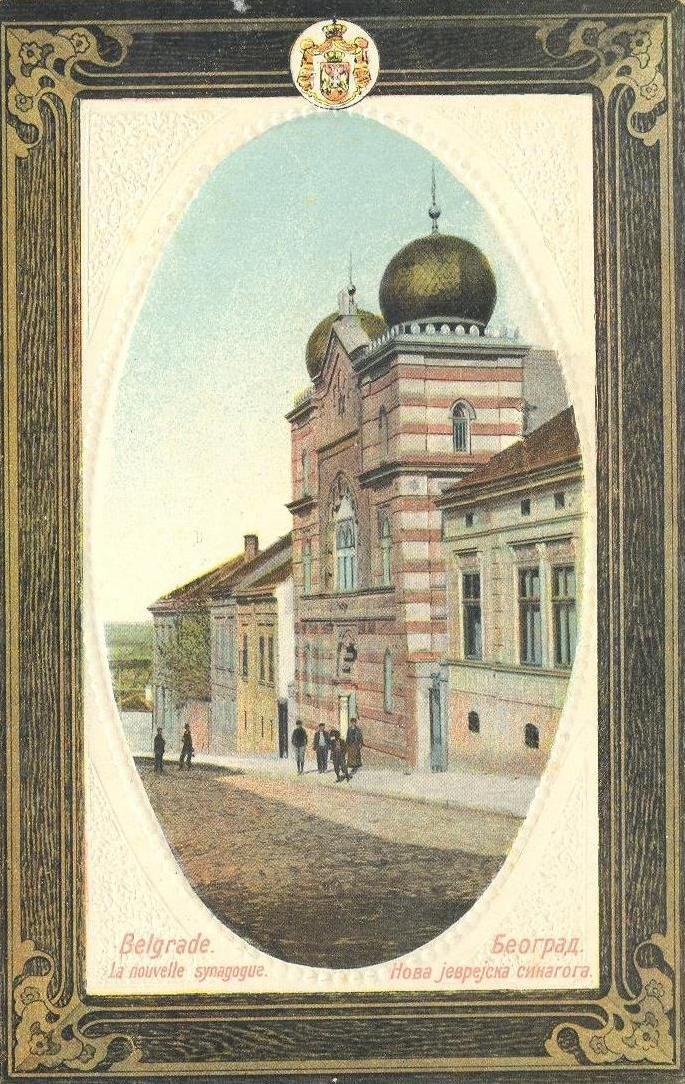 Linijom je omeđan prostor na kome se nalazi Dom crkveno-školske jevrejske opštine (ul. Kralja Petra 71) i na kojem se nekada nalazila sinagoga Bet Jisrael (ul. Cara Uroša 20)
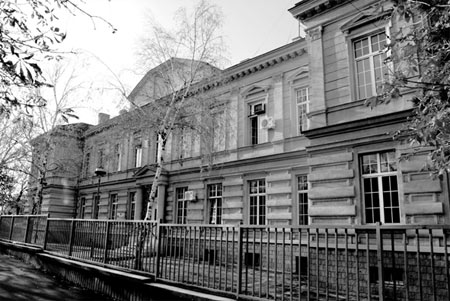 Dom sirote deceul. Svetozara Markovića 72
Zgrada izgrađena u periodu od 1887. do 1892. po projektu bečkog arhitekte Antona Haderera u duhu akademizma
Zgradu je podiglo Društvo za vaspitanje i zaštitu dece (osnovano 1879.) od dobrovoljnih priloga građana
Od 1887. do 1918. u Domu su stacionirana, školovana i vaspitavana ratna siročad i napuštena deca
Danas se ovde nalaze apoteka, Služba kućnog lečenja i odeljenje Hitne pomoći KCS
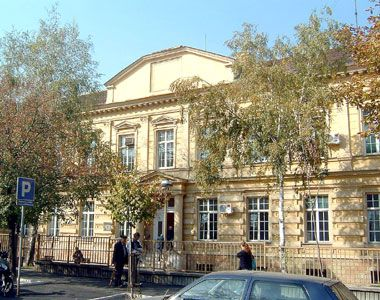 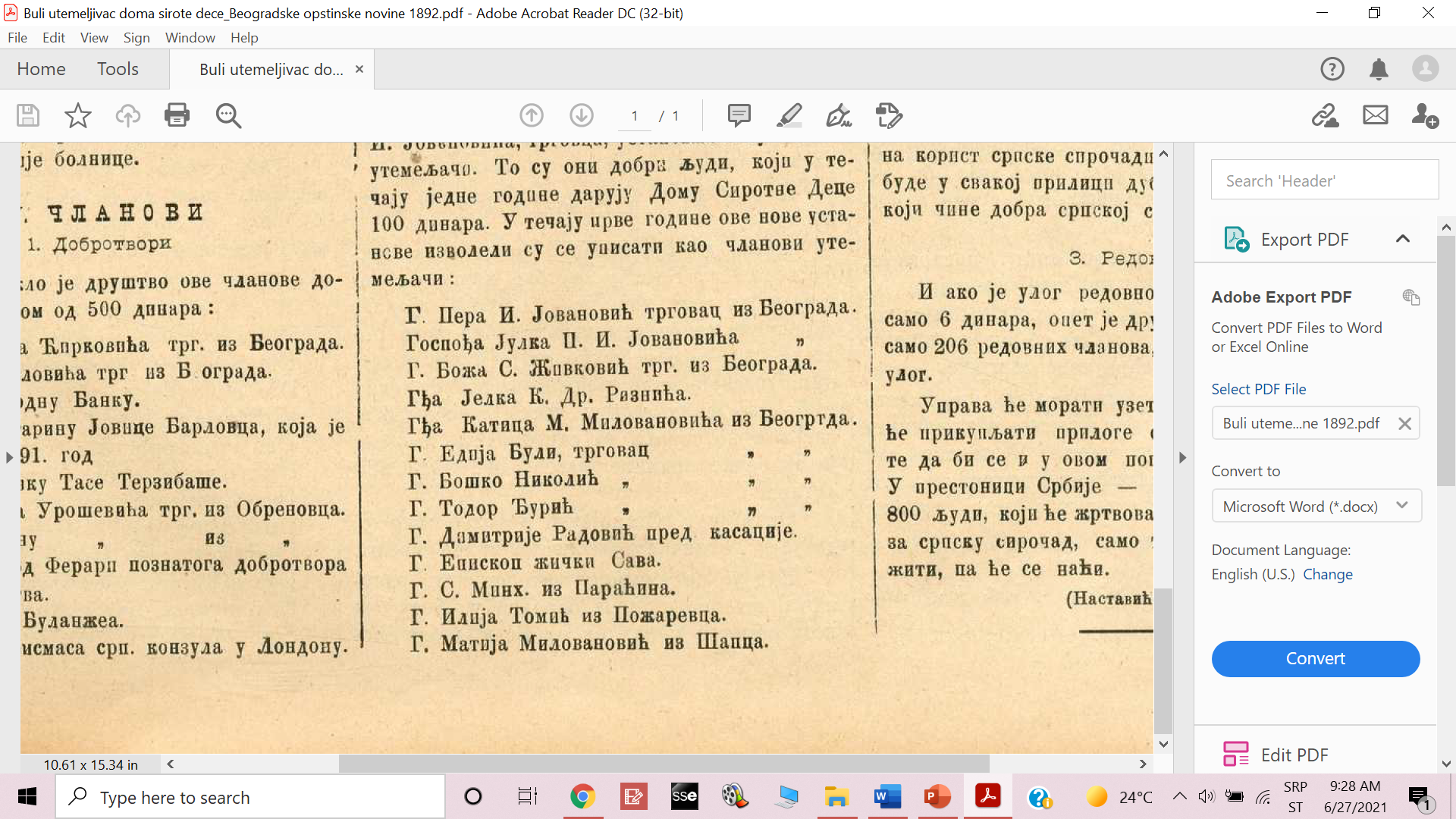 Jedidija Buli utemeljivač Doma sirote dece 1891.
Dobrotvori su bili članovi sa godišnjim ulogom od 500 dinara
Utemeljivači su bili članovi sa godišnjim ulogom od 100 dinara
Redovni članovi su davali godišnji ulog od 6 dinara
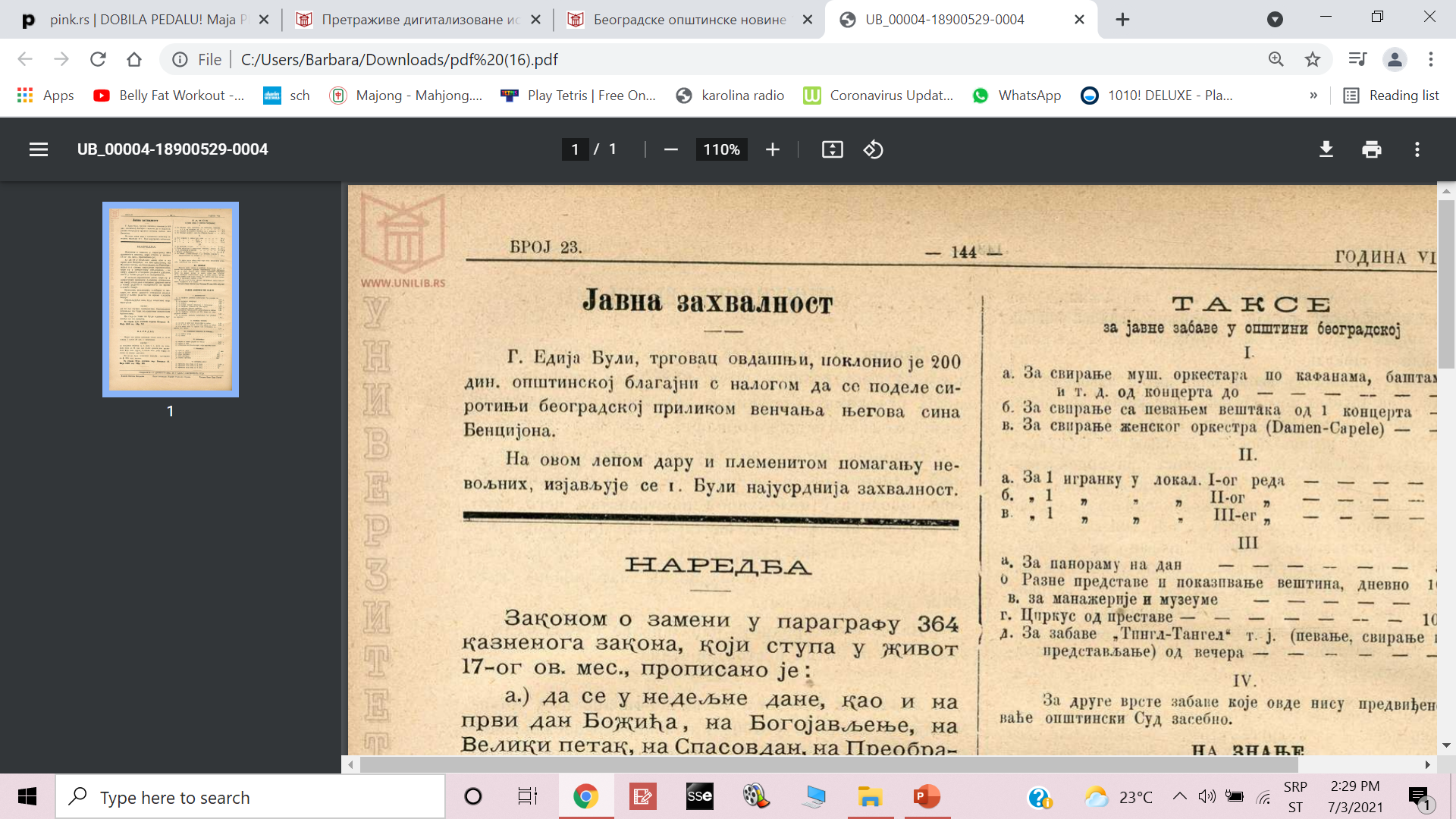 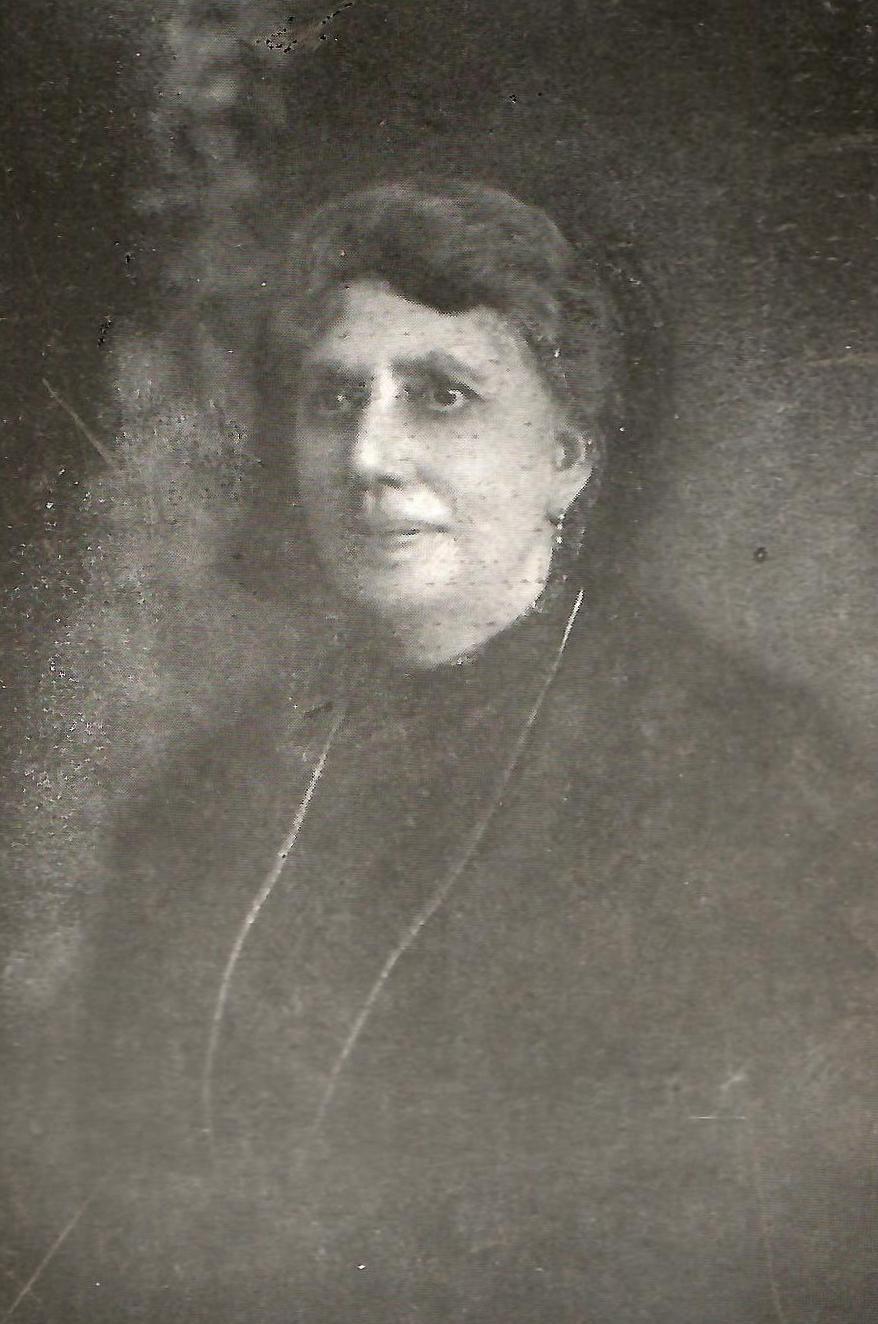 Merkuša Buli (1853-1934)
Žena Edije Bulija
Blagajnica Jevrejskog ženskog društva 1890-1894
Počinju da se vode blagajničke knjige Jevrejskog ženskog društva
Predsednica Jevrejskog ženskog društva 1894-1912
Počinju da se štampaju godišnji izveštaji Jevrejskog ženskog društva
1919. izabrana za počasnu predsednicu Jevrejskog ženskog društva
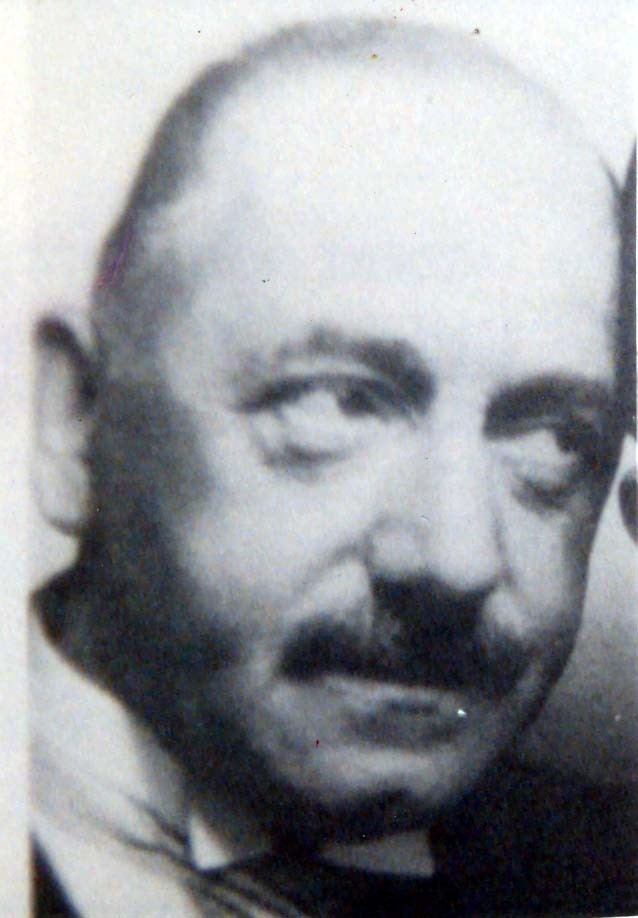 Jakov Žak Buli (1874-1941/42)
Rođen u braku Jedidije i Merkuše
Sa ženom Marijom, rođ. Kaufman, imao je sina Solomona Monija
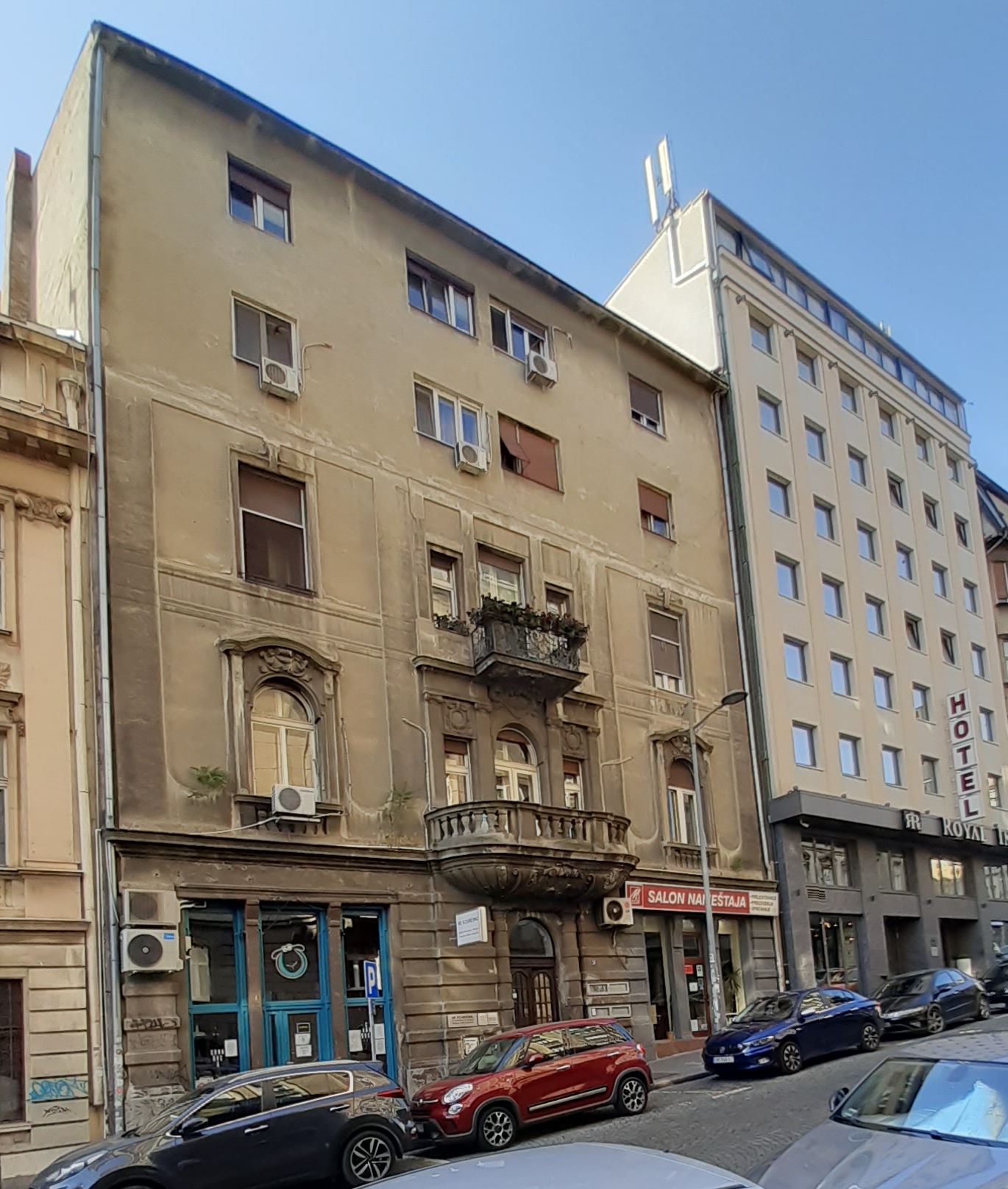 Kuća Žaka Bulijaul. Kralja Petra 58
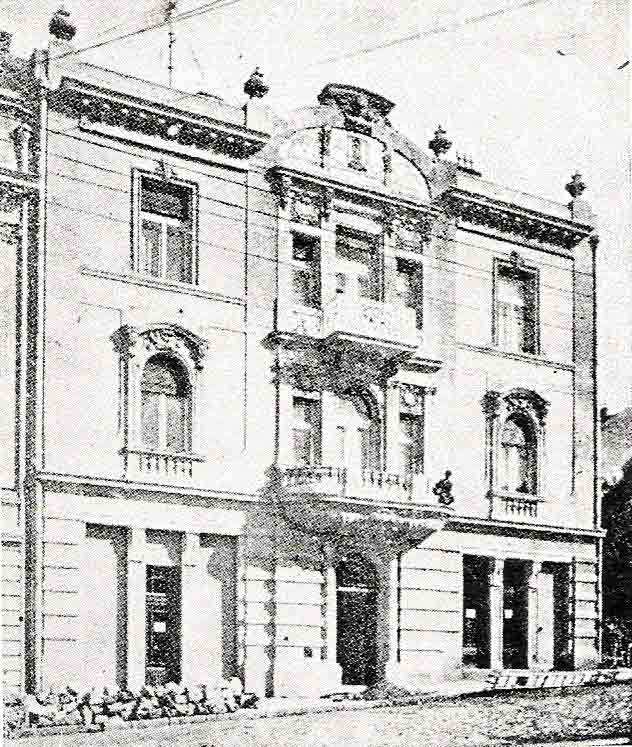 Sagrađena oko 1910.
Arhitekta Stojan Titelbah (1877-1916)
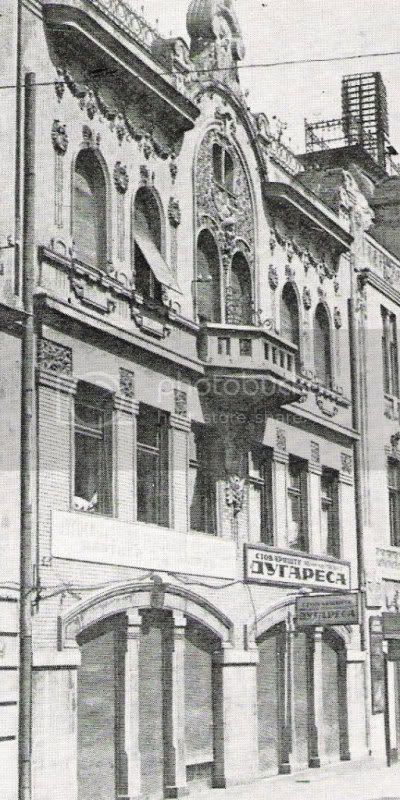 Projekti Stojana Titelbaha
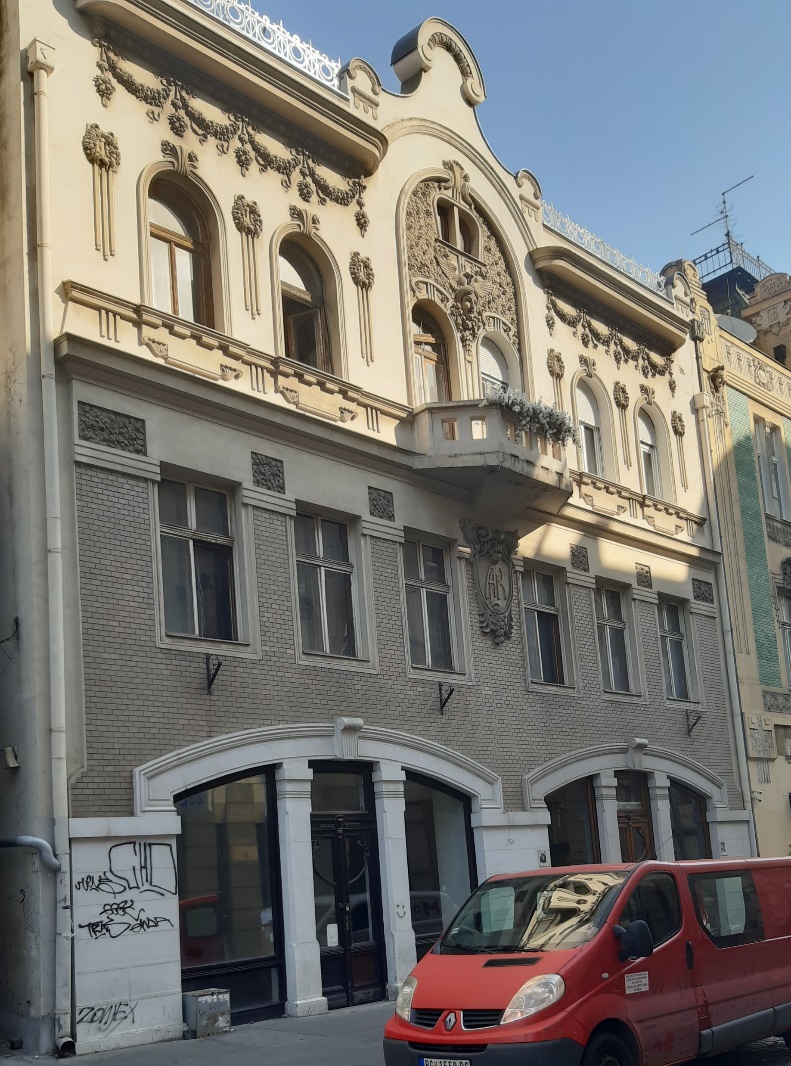 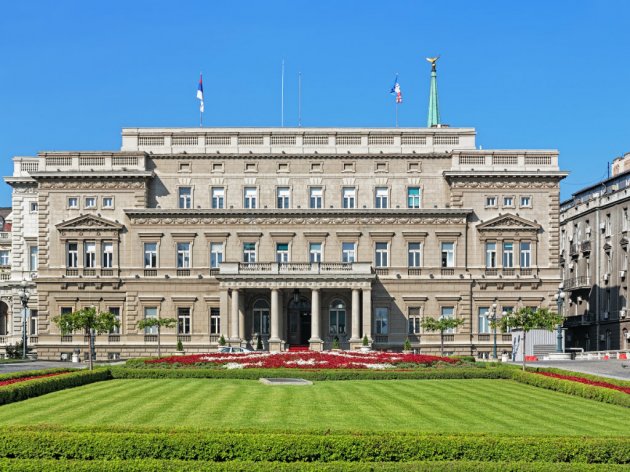 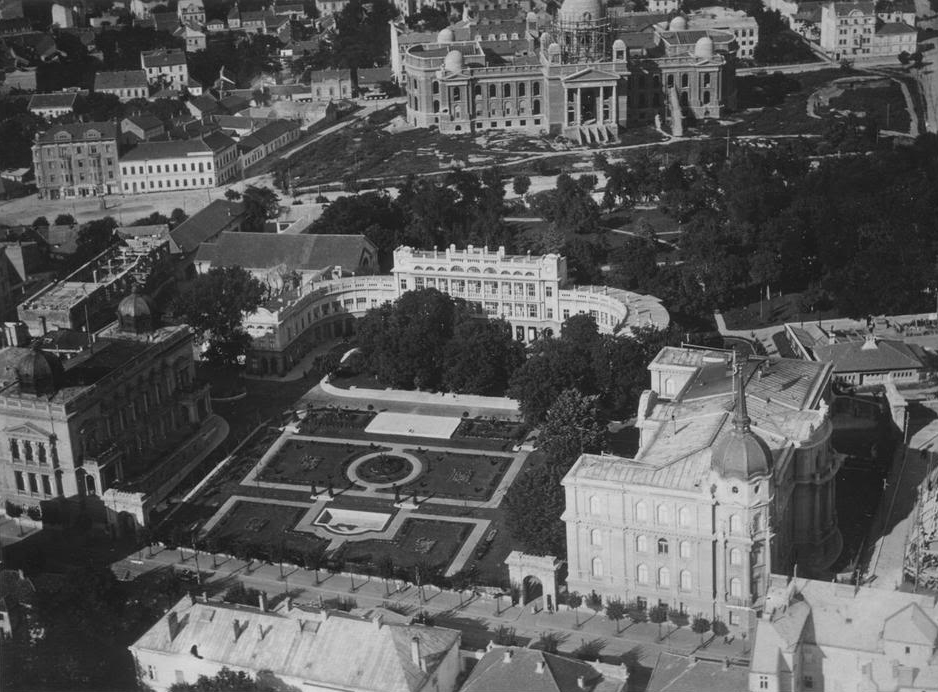 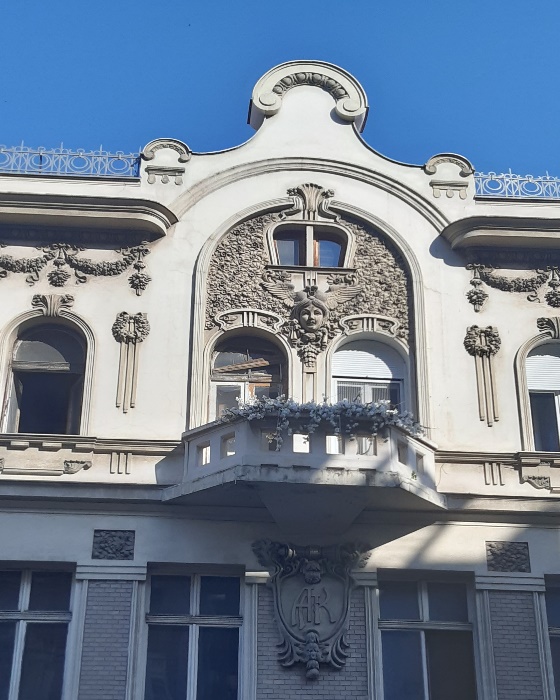 Kuća Arona Levija,1907.
ul. Kralja Petra 39
Novi dvor 1911-1914.
(stari i izmenjeni, današnji izgled)
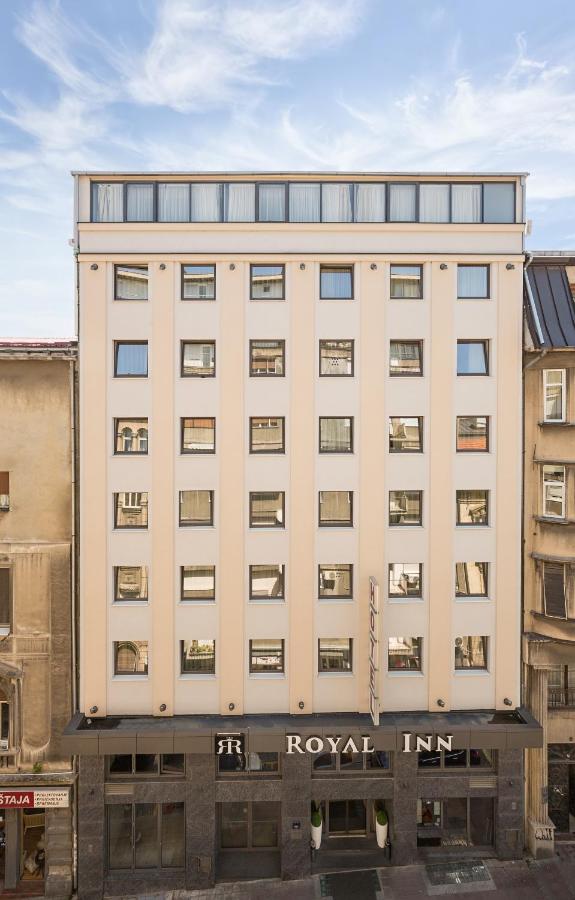 Hotel Rojal/Topliceul. Kralja Petra 56
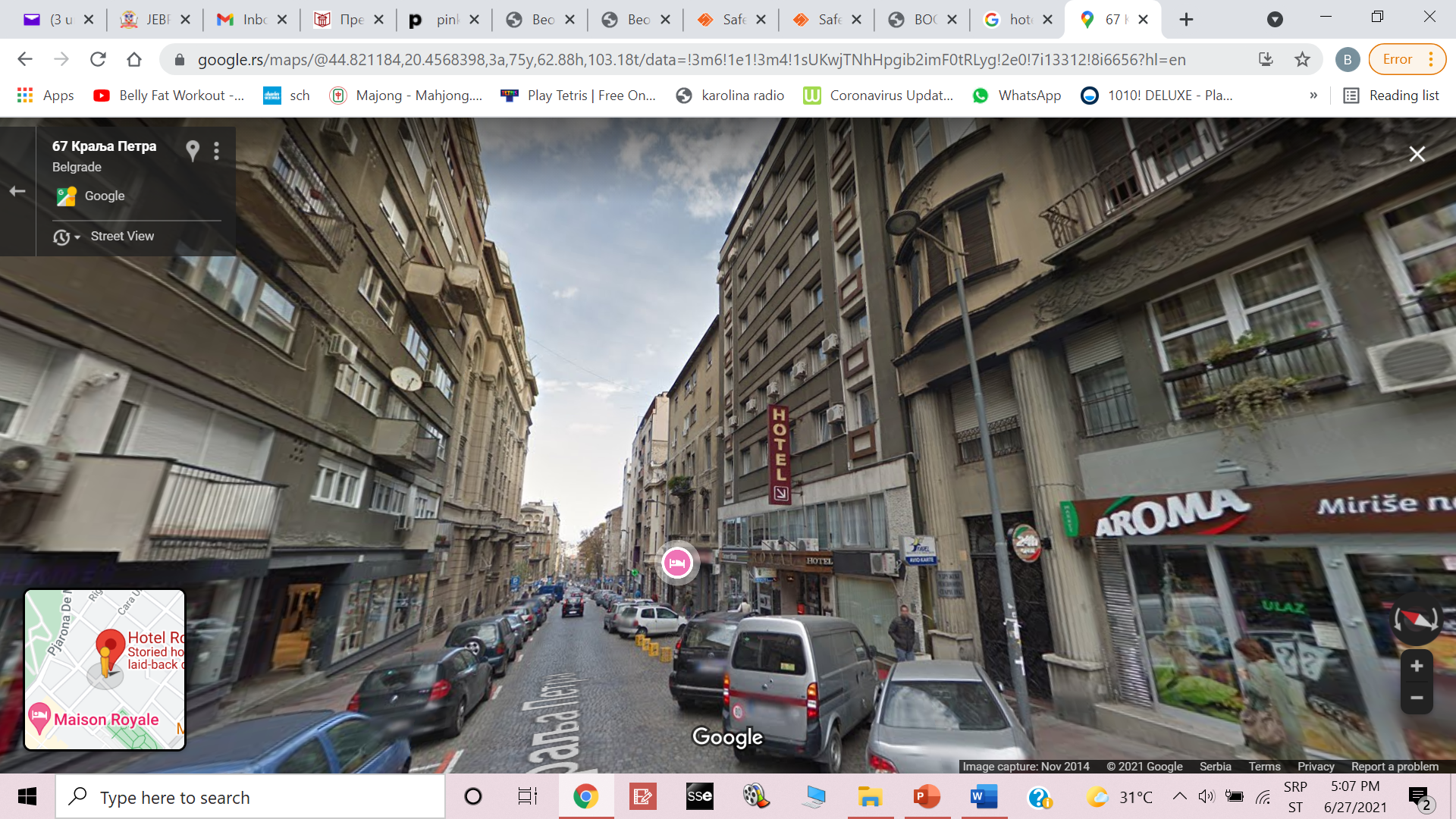 Kapitalom svoje braće Bencijona i Solomona kupio je kuću od Konstantina Kumanudija (ministar finansija) i na tom mestu sazidao hotel Rojal 
Projektant je bio inženjer Mihajlo Belić, 1922/23.
 Tada je to bio hotel II kategorije
Levo: izgled hotela „Rojal“ danas
Desno: hotel do renoviranja 2017. kada je nosio naziv „Toplice“
Strelicom je označen Dom crkveno-školske jevrejske opštine
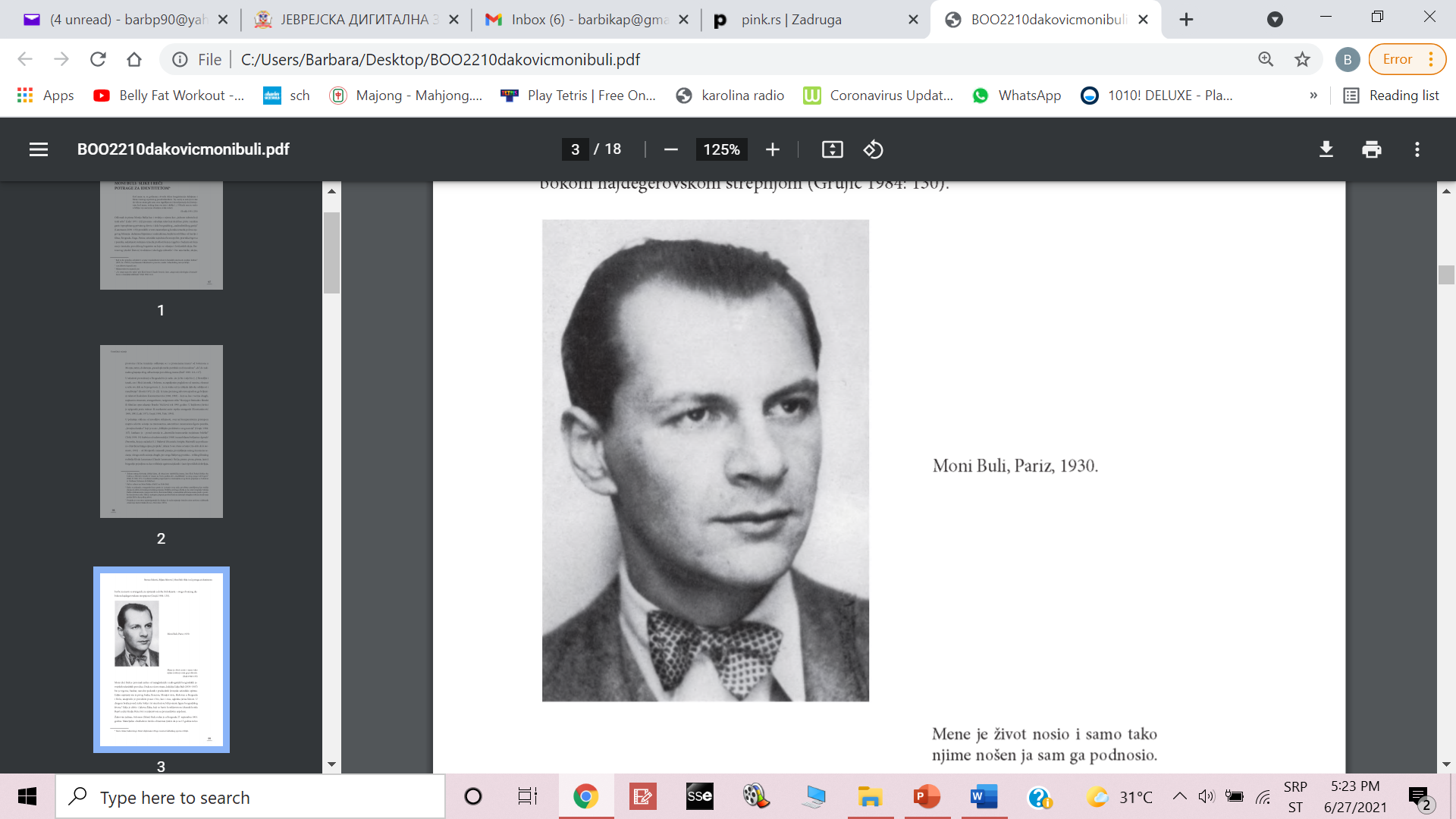 Solomon Moni (de) Buli(1904-1968)
Porodično materijalno stanje omogućava mu da još kao mlad proputuje gotovo čitavu Evropu i da se obrazuje
1919. godine prve pesme objavljuje u jevrejskom časopisu Gideon
1919. godine pristupa grupi srpskih modernista iz kafane „Moskva“ (Stanislav Vinaver, Tin Ujević, Rade Drainac, Dušan Matić i drugi)
U Parizu upoznaje sa Andre Bretonom, glavnim teoretičarem nadrealizma i objavljuje u časopisu Nadrealistička revolucija (La Revolution surrealiste)
Jedan od potpisnika nadrealističke deklaracije
Diplomirao je na Pravnom fakultetu 1928. godine
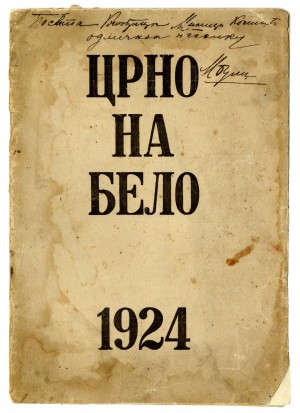 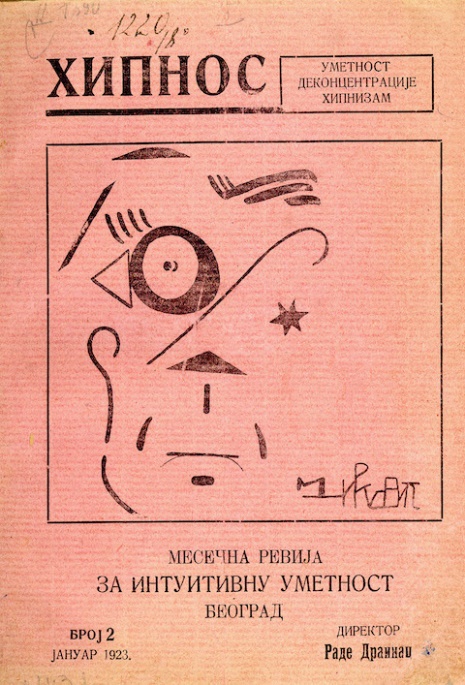 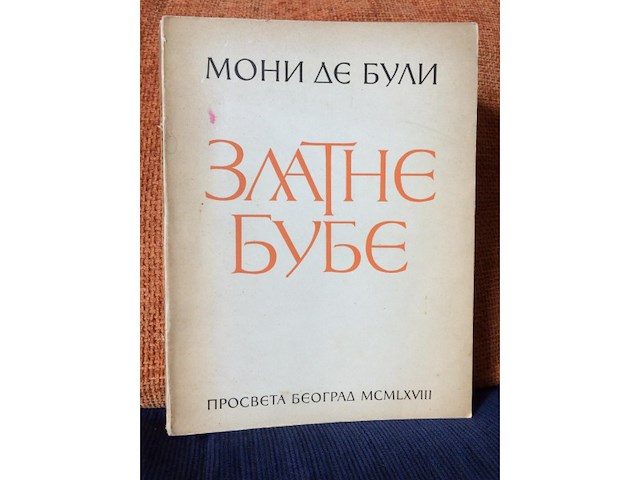 Objavljuje pesmu 1923. godine u avangardnom časopisu „Hipnos“
Izdaje almanah „Crno na Belo“ (1924)
Sa Ristom Ratkovićem pokrenuo i uređivao časopis Večnost (1926)
Po diplomiranju se preselio u Pariz
Nakon gubitka roditelja u Holokaustu prestao je da se bavi umetnošću i bio akviziter knjiga
„Zlatne bube“ prozni tekstovi (1968)
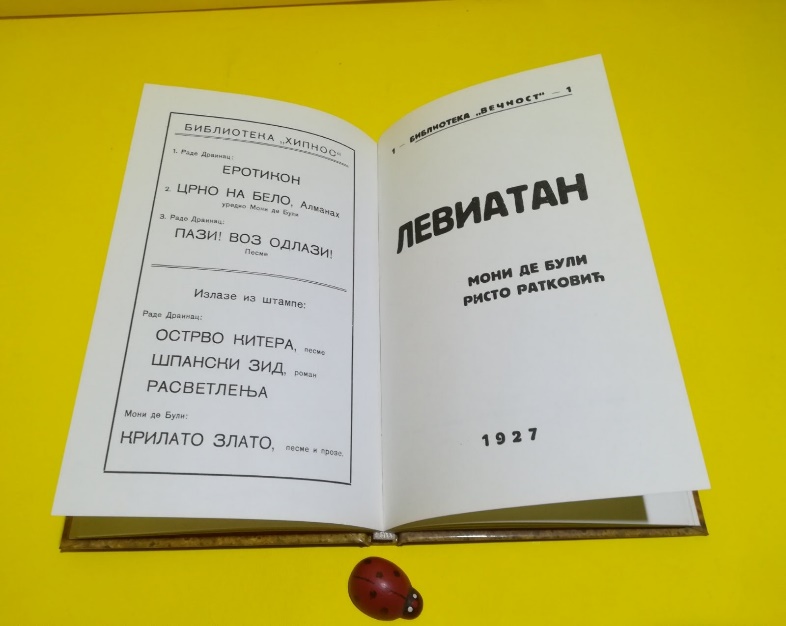 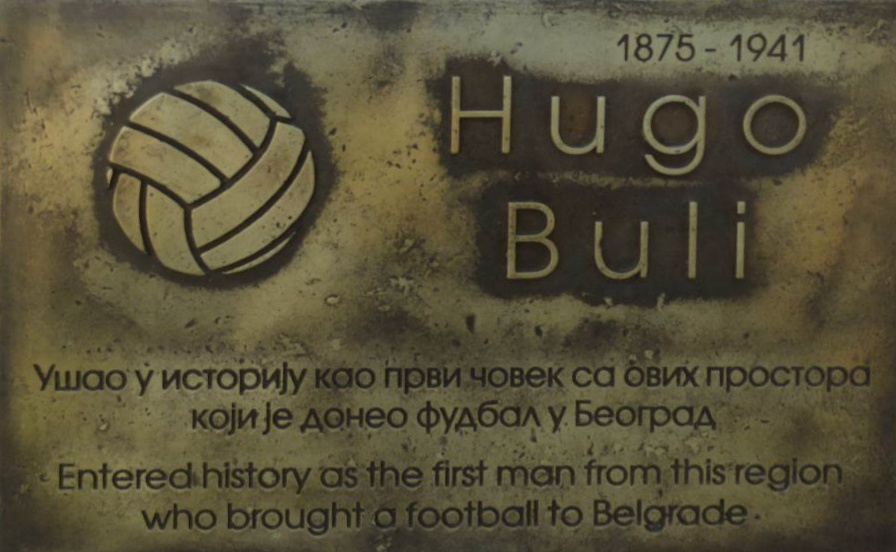 Isak Hugo Buli(1875-1941/42)
Rođen u braku Jedidije i Merkuše
Osnovnu i srednju školu je završio u Beogradu, studije u Berlinu
U Berlinu je igrao fudbal za klub „Germanija“
Po povratku sa studija, 1896, u Beograd donosi prvu fudbalsku loptu
Prva utakmica je odigrana na Kalemegdanu 19. maja
Na Hugov predlog 1899. osnovano je „Prvo srpsko društvo za igru loptom“
1903. oženio se sa Helenom (Jelenom) Levi i sa njom je dobio 1904. godine  sina Edija
Jelena je bila u upravi JŽD, umrla je 1936. godine
1937. se ženi sa Paulinom Rehnicer
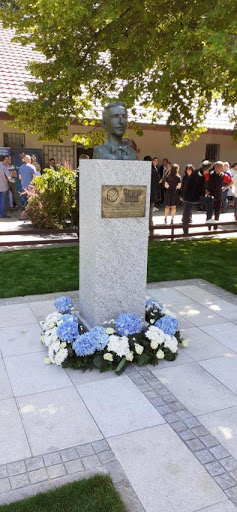 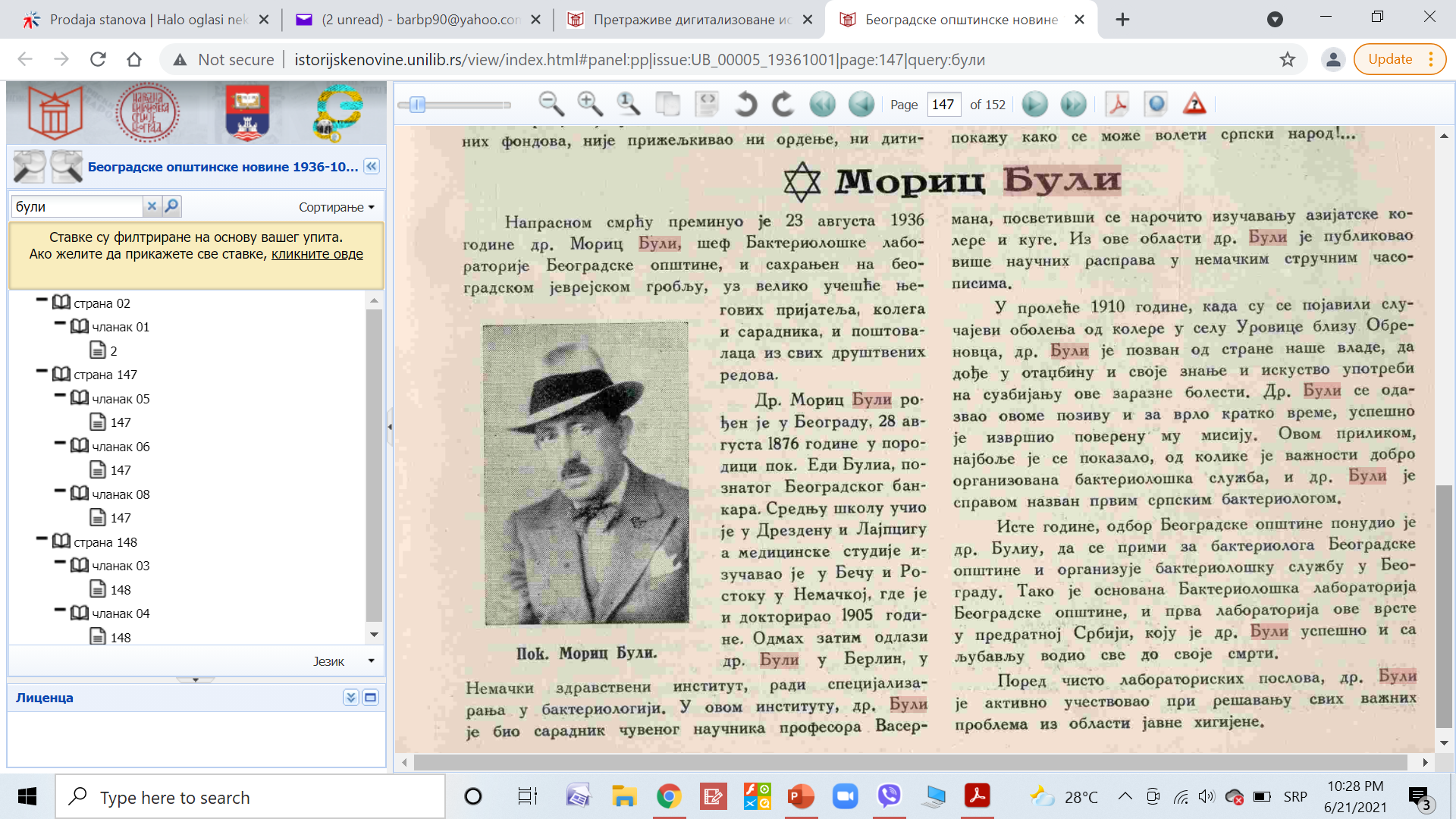 Dr Menahem Moric Buli(1876-1936)
Rođen u braku Jedidije i Merkuše
Srednju školu je učio u Drezdenu i Lajpcigu
Medicinu je studirao u Beču i Rostoku, gde je i doktorirao 1905. godine
U Berlinu je, na Nemačkom zdravstvenom univerzitetu,  specijalizirao bakterologiju i posvetio se posebno izučavanju azijatske kolere i kuge
1910. se vraća u Srbiju na poziv Vlade kako bi radio na suzbijanju kuge u selu Urovice kraj Obrenovca
1910. je osnovao bakteriološku službu u Beogradu, bio je prvi srpski bakteriolog
Kao lekar bakteriolog učestvovao je u Balkanskim i Prvom svetskom ratu, imao je čin sanitetskog pukovnika
Posle rata njegovim zalaganjem je osnovana bakteriološka laboratorija za ispitivanje vode
Na osnovu njegovih uputa izgrađen je Dezinsekcioni zavod u Beogradu, koji se nalazio u ulici Franše d’Eperea br.10 (1933)
Beograd nekad i sad: Zdravlje u BeograduVečernje novosti, 1915.
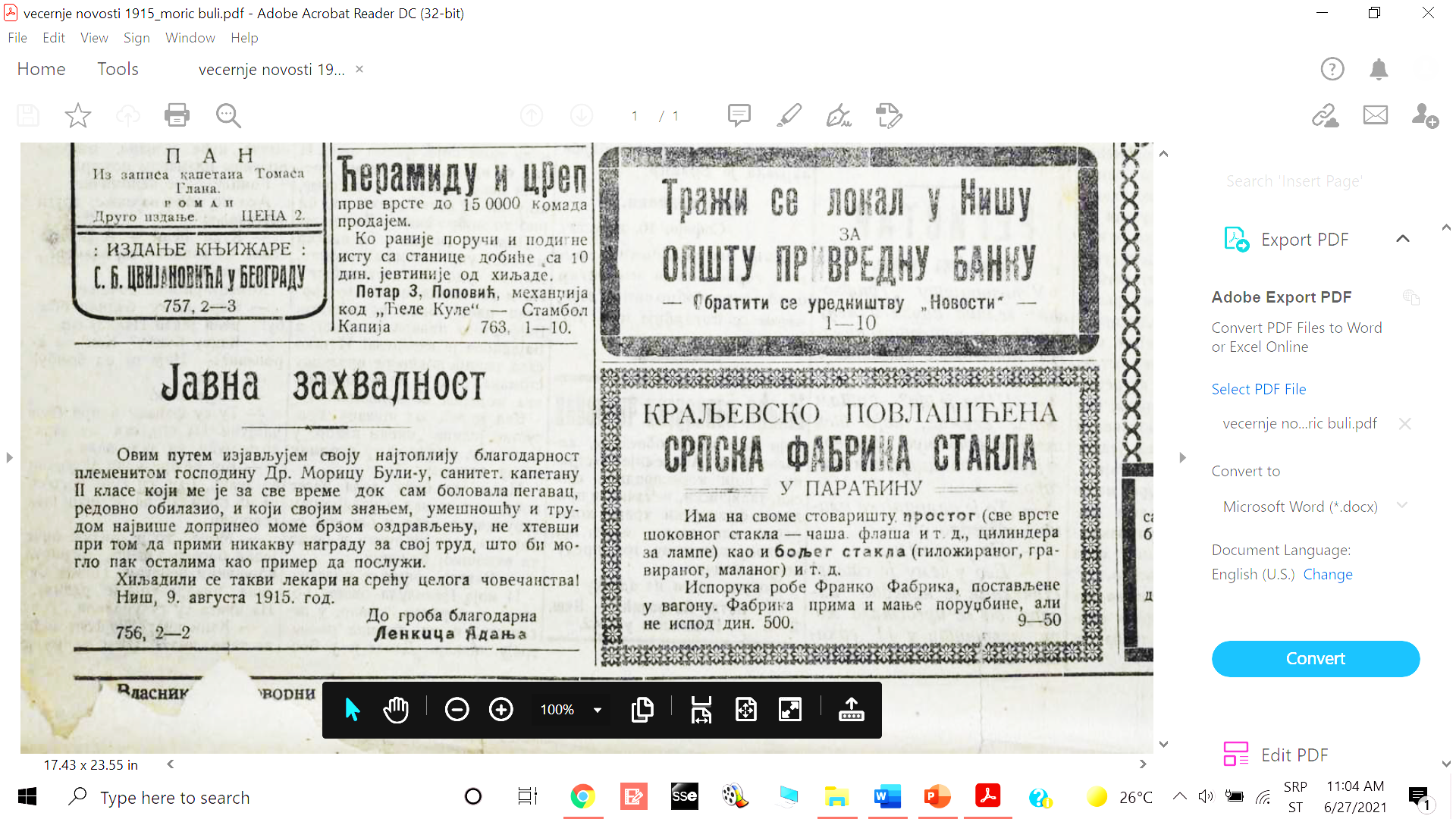 Javna zahvalnost dr Moricu BulijuVečernje novosti, 1915.
Personalni dosije dr Morica Bulija, šefa Odseka bakteriološke laboratorije (1922)
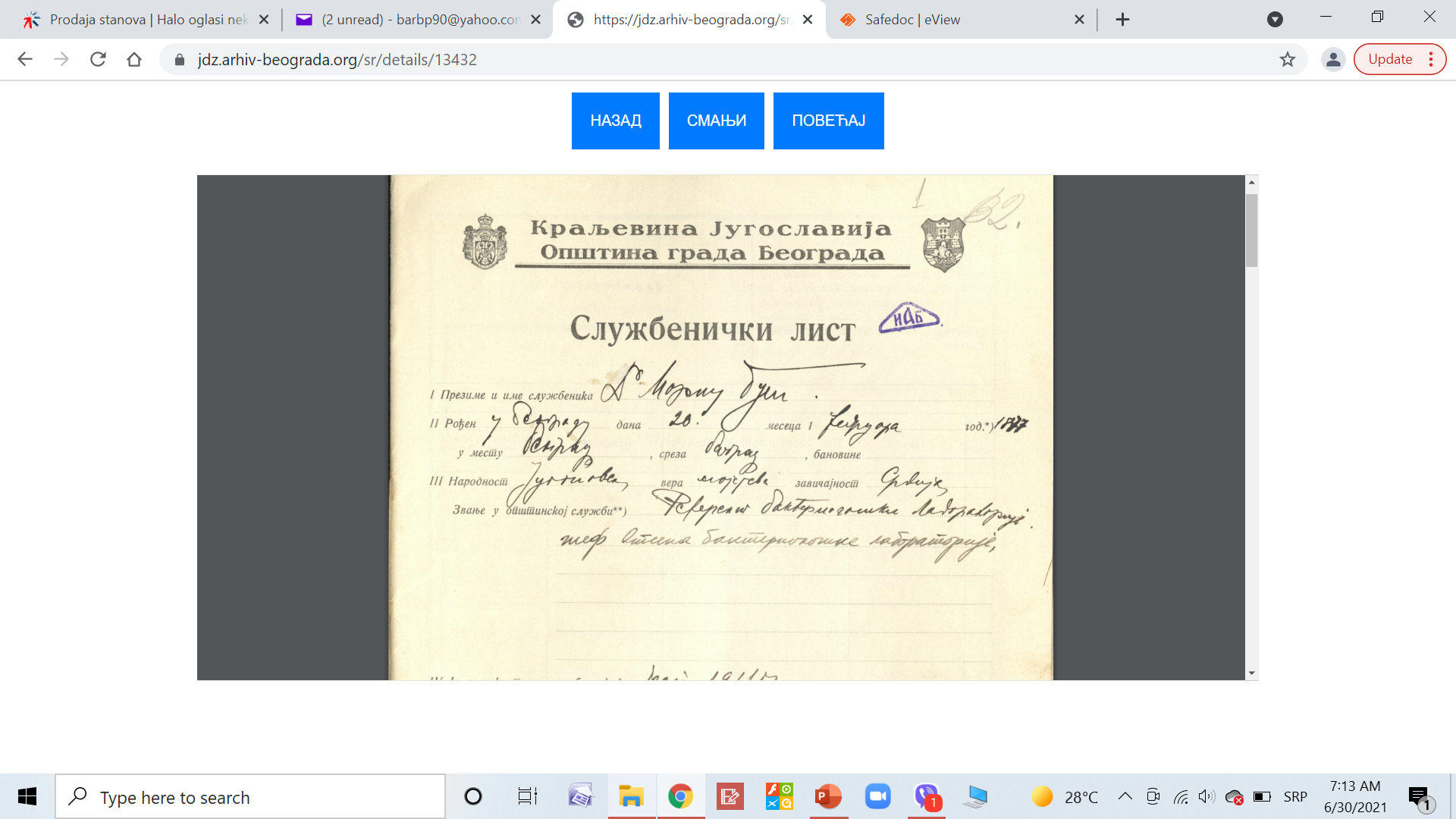 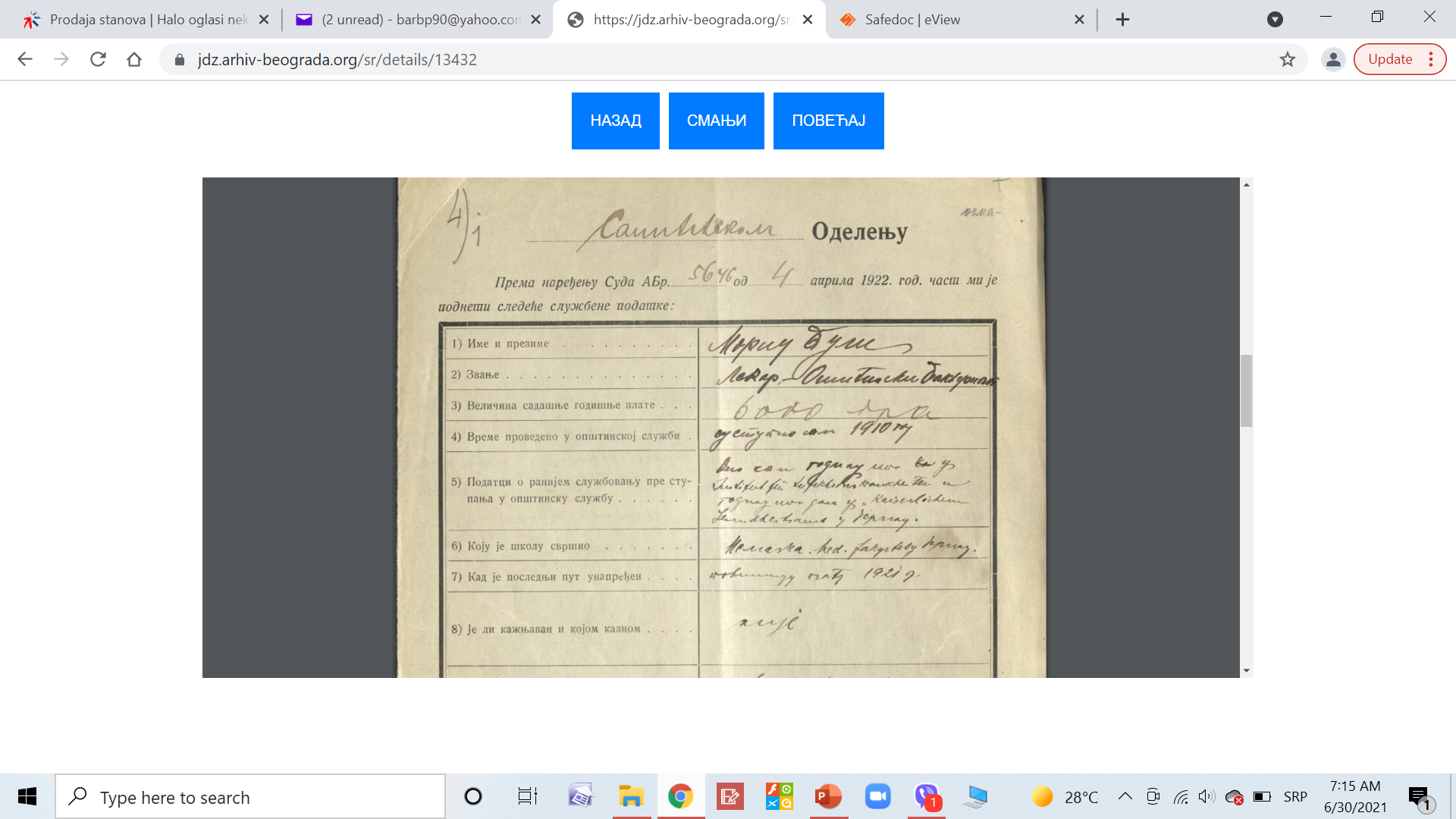 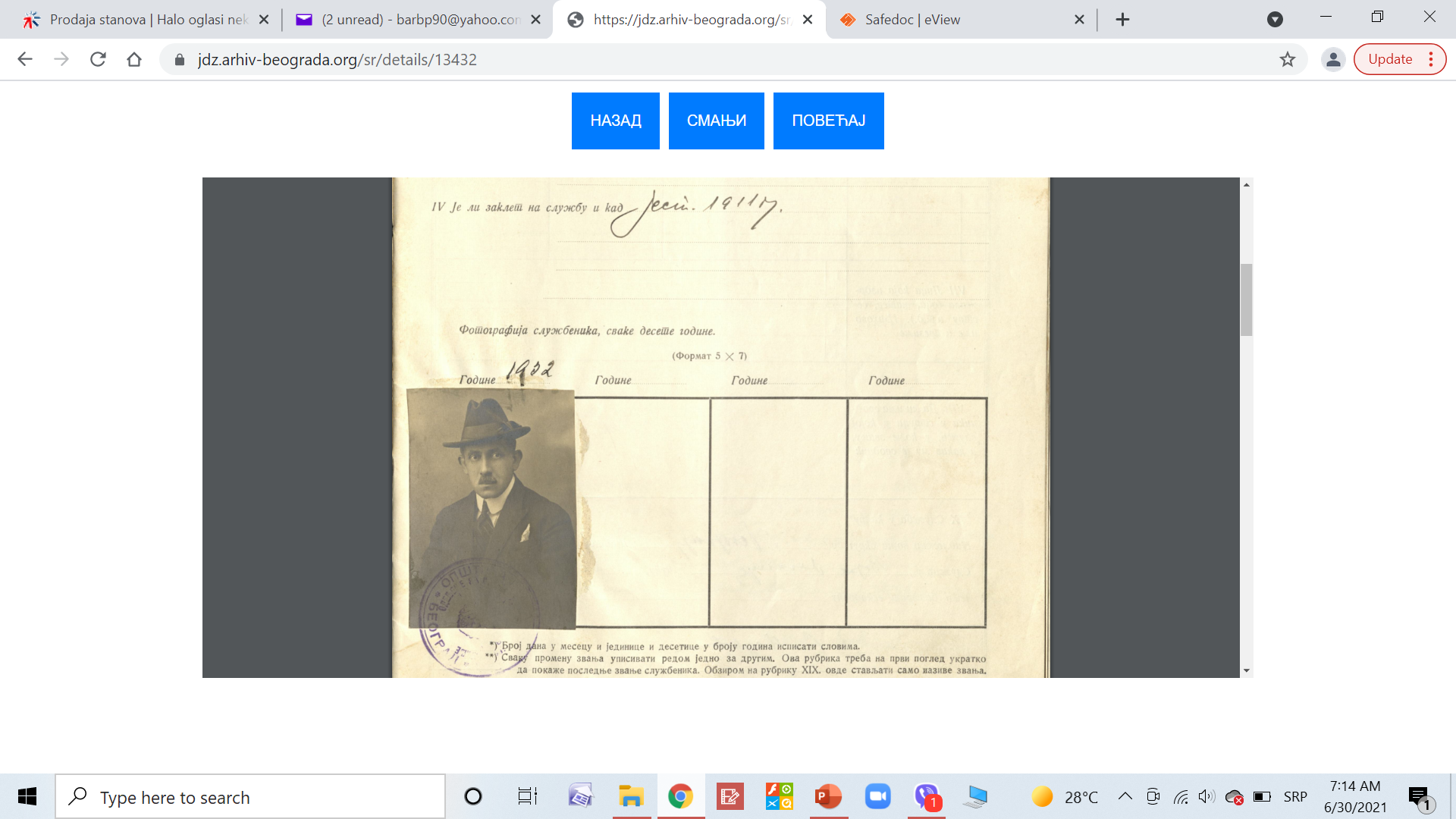 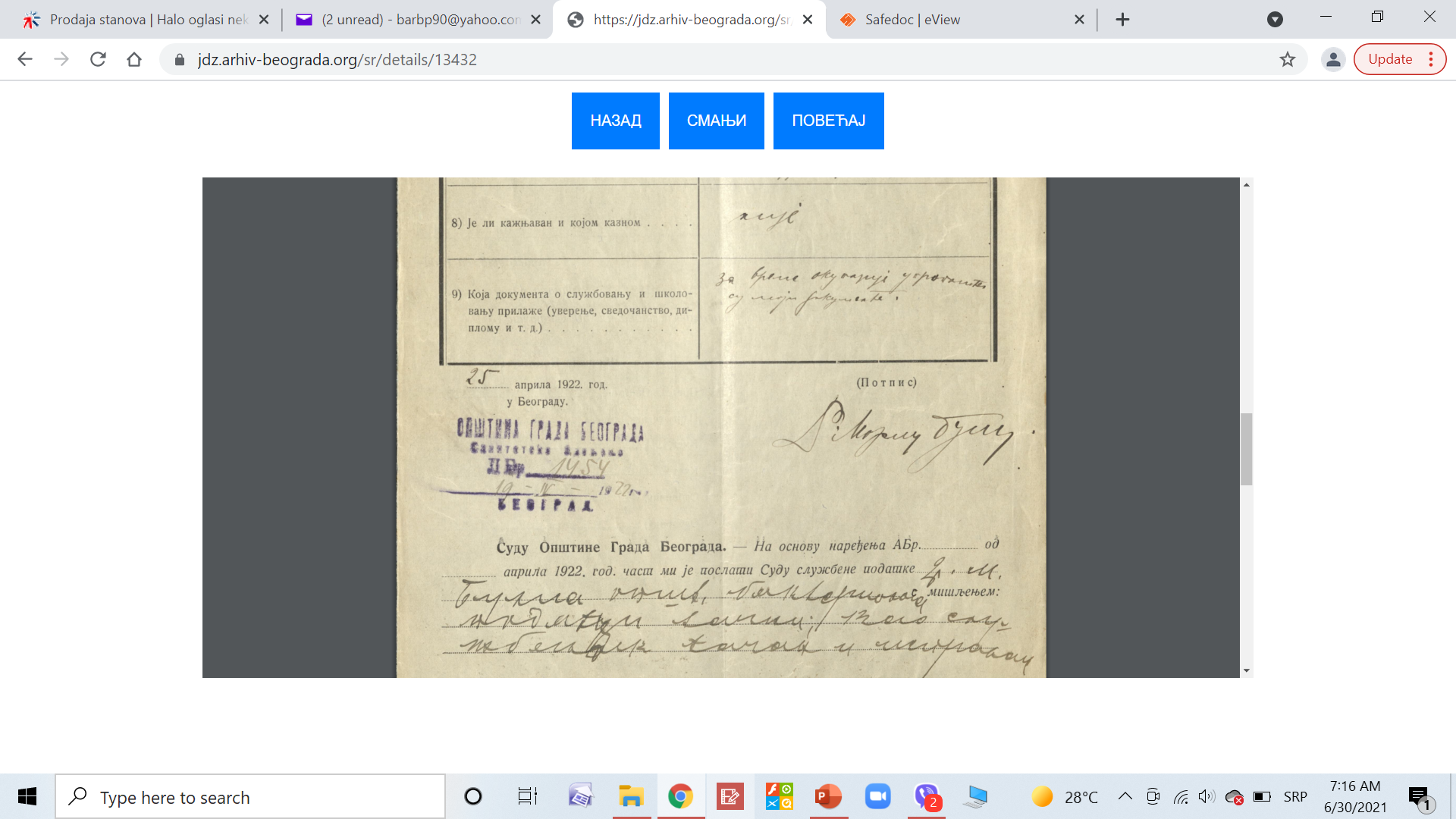 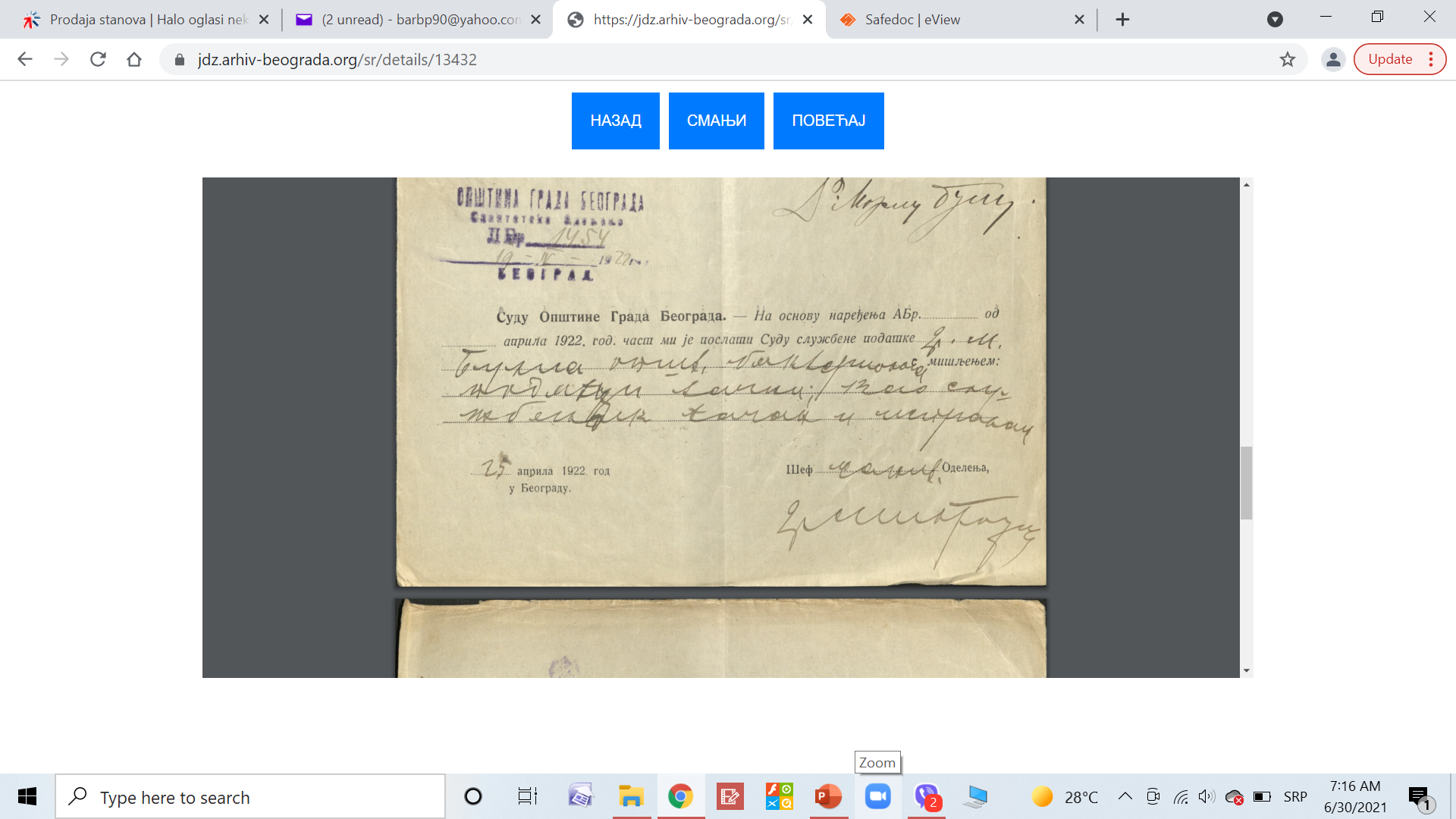 Sahrana dr Morica Bulija,24. avgust 1936.
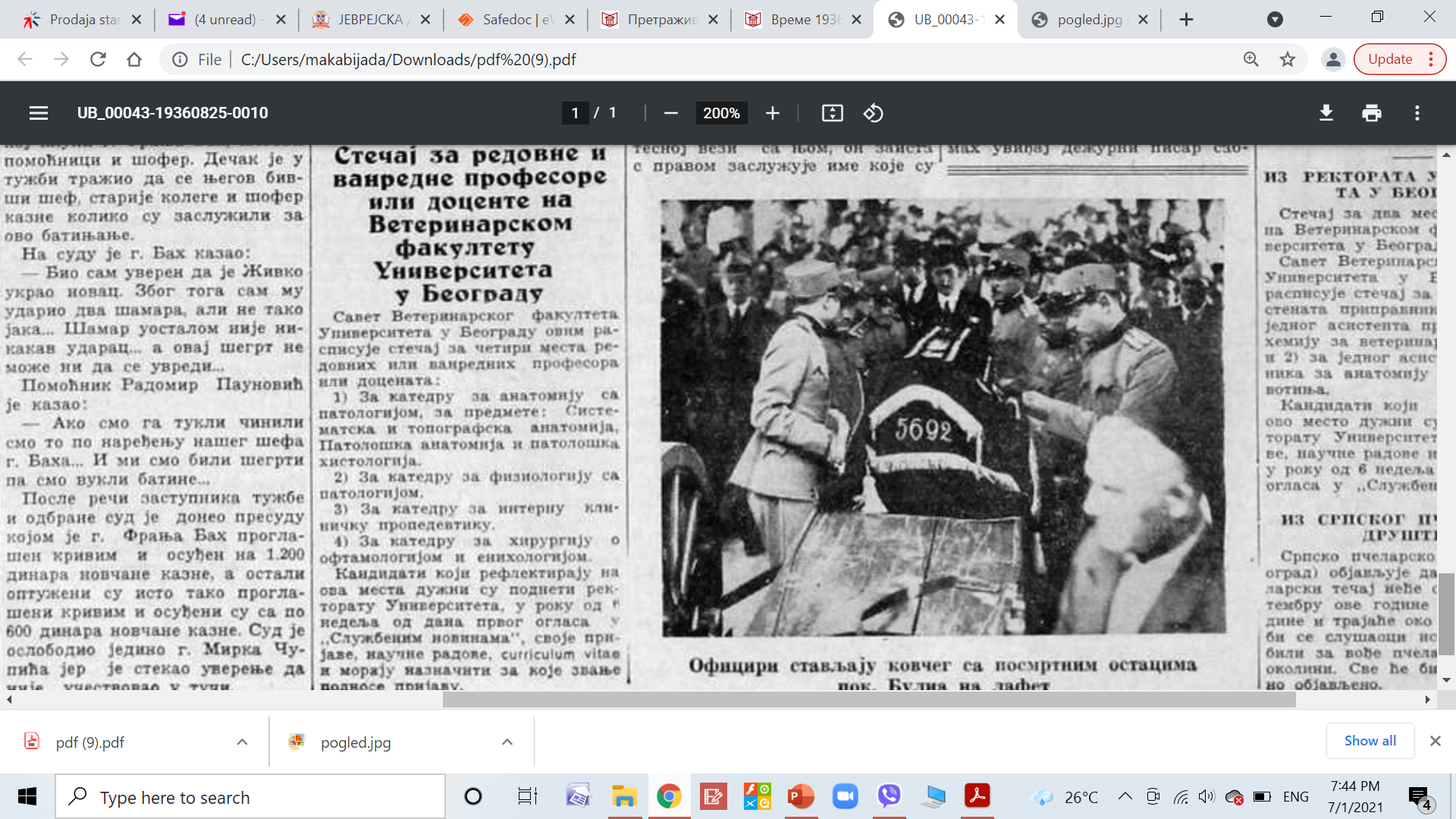 Četa pešadije i lafet na kojem je bio kovčeg bili su znak pokojnikovog oficirskog položaja
Govor su držali rabin dr Isak Alkalaj, dr Tihomir Simić, univerzitetski profesor, dr A, Jovanović, saradnik u bakteriološkom odeljenju Beogradske opštine, i dr Spasojević u ime Udruženja lekara
Hajim Henri Buli(1885-1948)
Rođen u braku Jedidije i Merkuše
Osnovnu školu i gimnaziju je završio u Beogradu
Studirao političko-ekonomske nauke u Švajcarskoj i Francuskoj
Sekretar Ministarstva inostranih dela 
Vodio je Povlašćenu trgovačku agenciju Kraljevine SHS, koja je osnovana u Berlinu 1921. 
pred rat je bio sekretar jugoslovenskog poslanstva u Pragu
Za vreme rata beži iz Beograda sa lažnim ispravama
Po oslobođenju se vraća u Beograd
Bio je oženjen Ilzom (Elzom) i imali su sina Mišu
Vila Ilze (Elze) Buliul. Teodora Drajzera 23
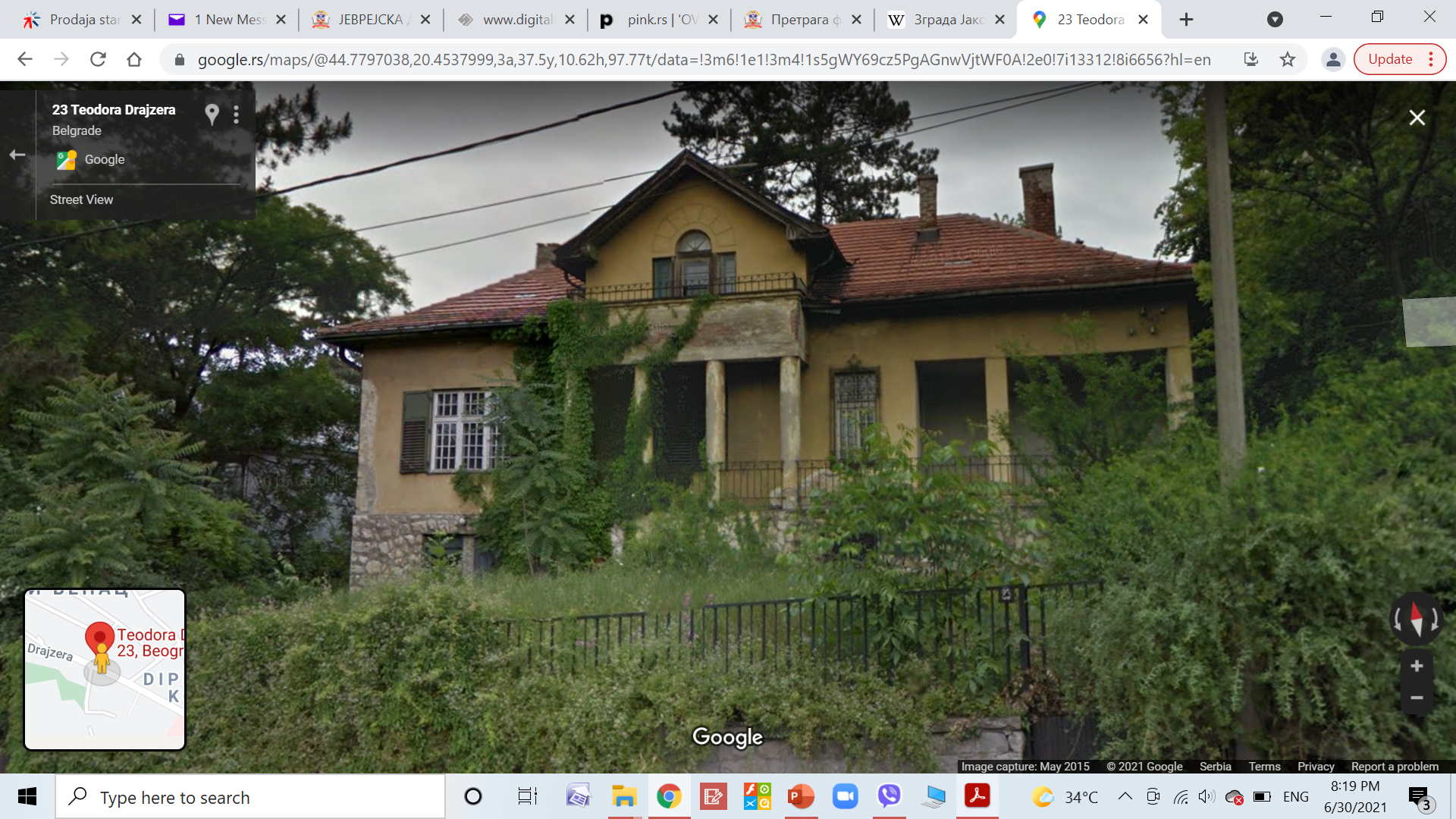 Po projektu arhitekte Andreja Vasiljevič Papkov, 1936-37.
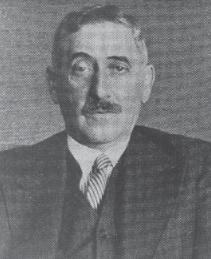 Bencion Buli (1867-1933)
Rođen u braku Jedidije i Leje
Osnovnu i srednju školu završio u Beogradu, a Višu komercijalnu akademiju u Beču
Preuzeo očevu menjačku radnju/banku
U početku je banka kreditirala tov i izvoz svinja u inostranstvo
Sa Avramom Mošićem otvorio je prvu fabriku šešira u Srbiji
1870. godine ženi se sa Mazal Buli, ćerkom svog strica Davida Bulija
U dokumentima stoji da je 1900. godine imao svoju menjačku radnju u Knez Mihailovoj ulici od koje je napravio jednu od najvećih bankarskih kuća u prestonici
Imao je najuspešniju tekstilnu industriju
Nakon smrti strica Davida 1907. nasledio je njegovu manufakturnu radnju, ali je predao firmi „Ječmenica i kompanija“
Srpska skupština u izbeglištvu na Krfu za vreme Prvog svetskog rata
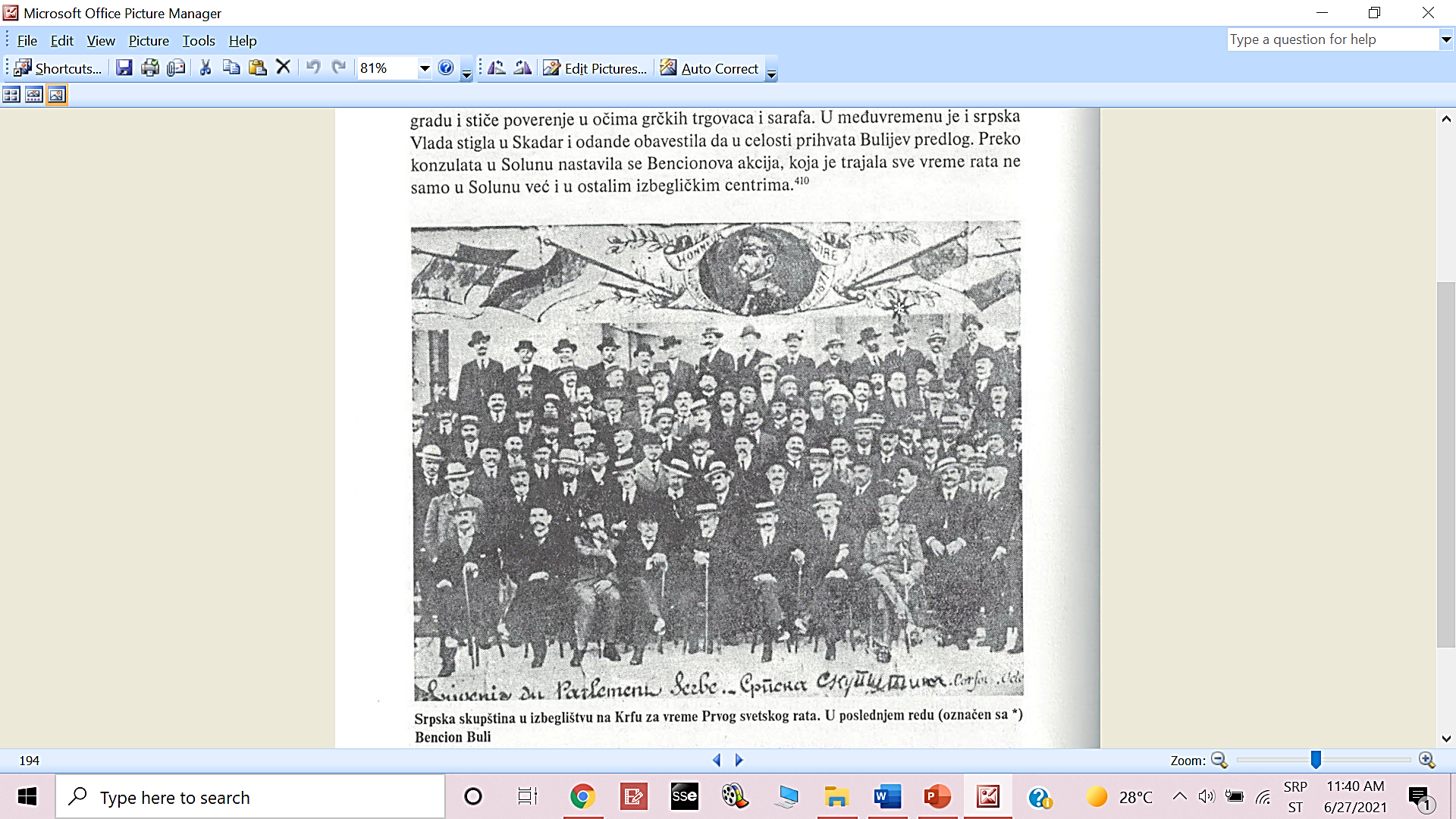 Prvi Jevrejin koji je izabran za poslanika u Narodnoj skupštini (1912-1919)
Član Narodne radikalne stranke
Član finansijskog odbora Narodne skupštine
Zajedno sa ostalim članovima Parlamenta i srpskom vojskom nakon bombardovanja Beograda 1914. izbegao je u Niš i o svom trošku organizovao prihvatilište za izbeglice
U Skoplju sprečio da devalvira srpski dinar 
Učestvovao u donošenju Niške i krfske deklaracije i u proboju Solunskog fronta
Predsednik Sefardske jevrejske opštine od 1915. do 1919. godine (u izbeglištvu), za to vreme funkciju v.d. Predsednika u Beogradu obavljao je Solomon Azrijel
Jedan od osnivača jevrejskog Dobrotvornog društva „Potpora“ (1897)
Akcionar, član Upravnog odbora, a nakon Hajima Azrijela predsednik Beogradske trgovačke štedionice (1918)
Član u Upravi berze 
Član Nadzorng odbora Društva za podizanje i unapredženje Dedinja
Čan Upravnog odbora deoničarskog društva Jugoslovenske tekstilne tvornice „Murter“ 
Potpredsednik Upravnog odbora Jugoslovenske udružene banke
odlikovanja: Orden Svetog Save II stepena, Orden belog orla III stepena, Karađorđeva zvezda
Umro u sanatorijumu Lev (Löw) u Beču
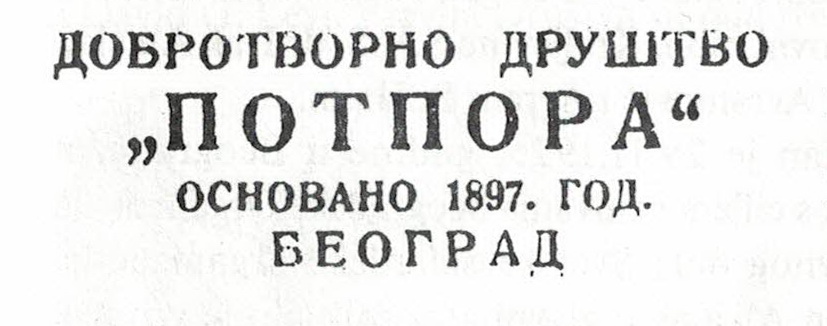 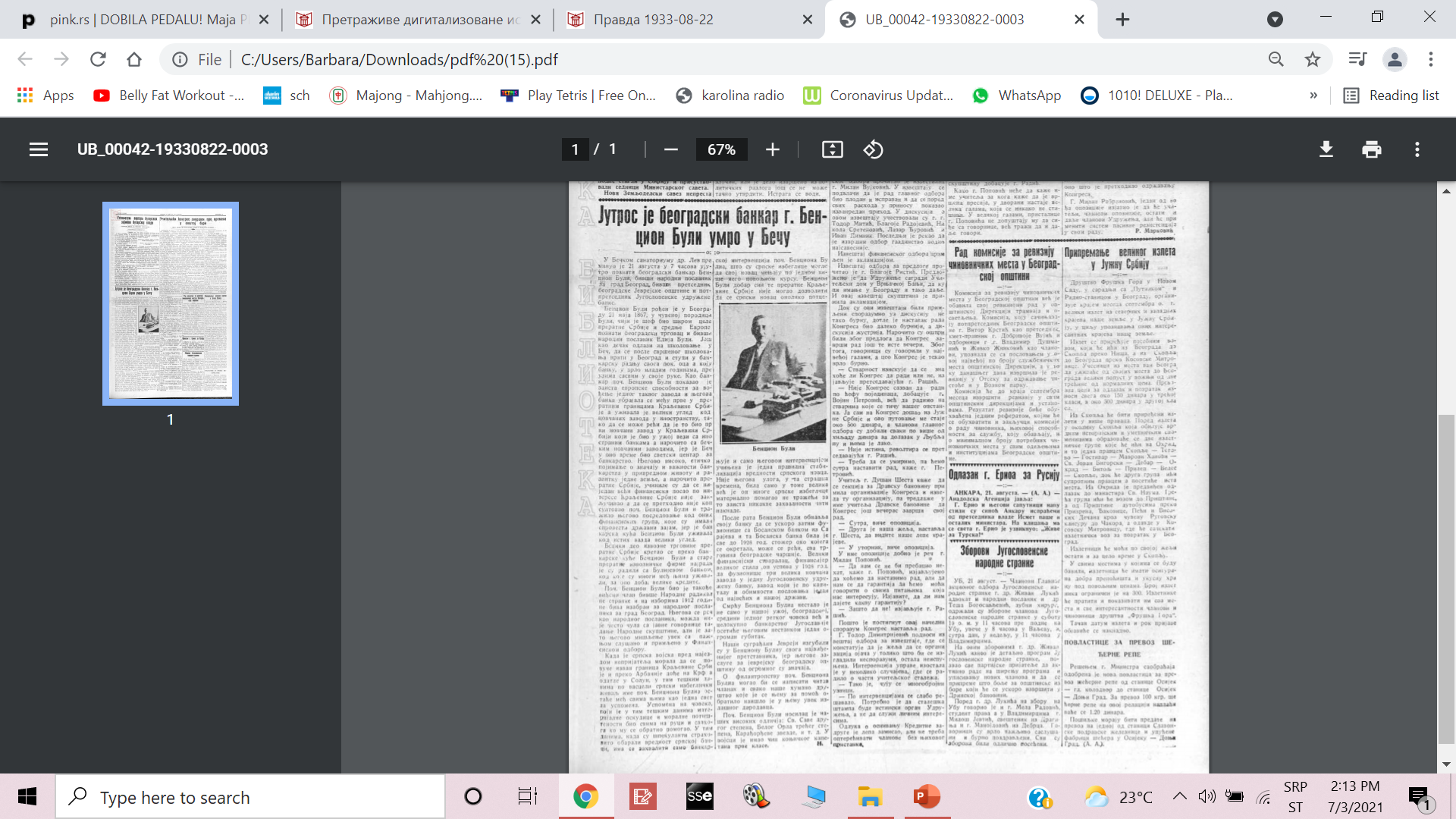 Preminuo u Beču 21. avgusta 1933. godine
Na železničkoj stanici je održano opelo kojem je prisustvovala porodica, Maks Demajo, beogradski trgovac, i Đorđe Nastanijev, jugoslovenski poslanik u Beču
Sahrana Bencijona Bulija,23. avgust 1933.
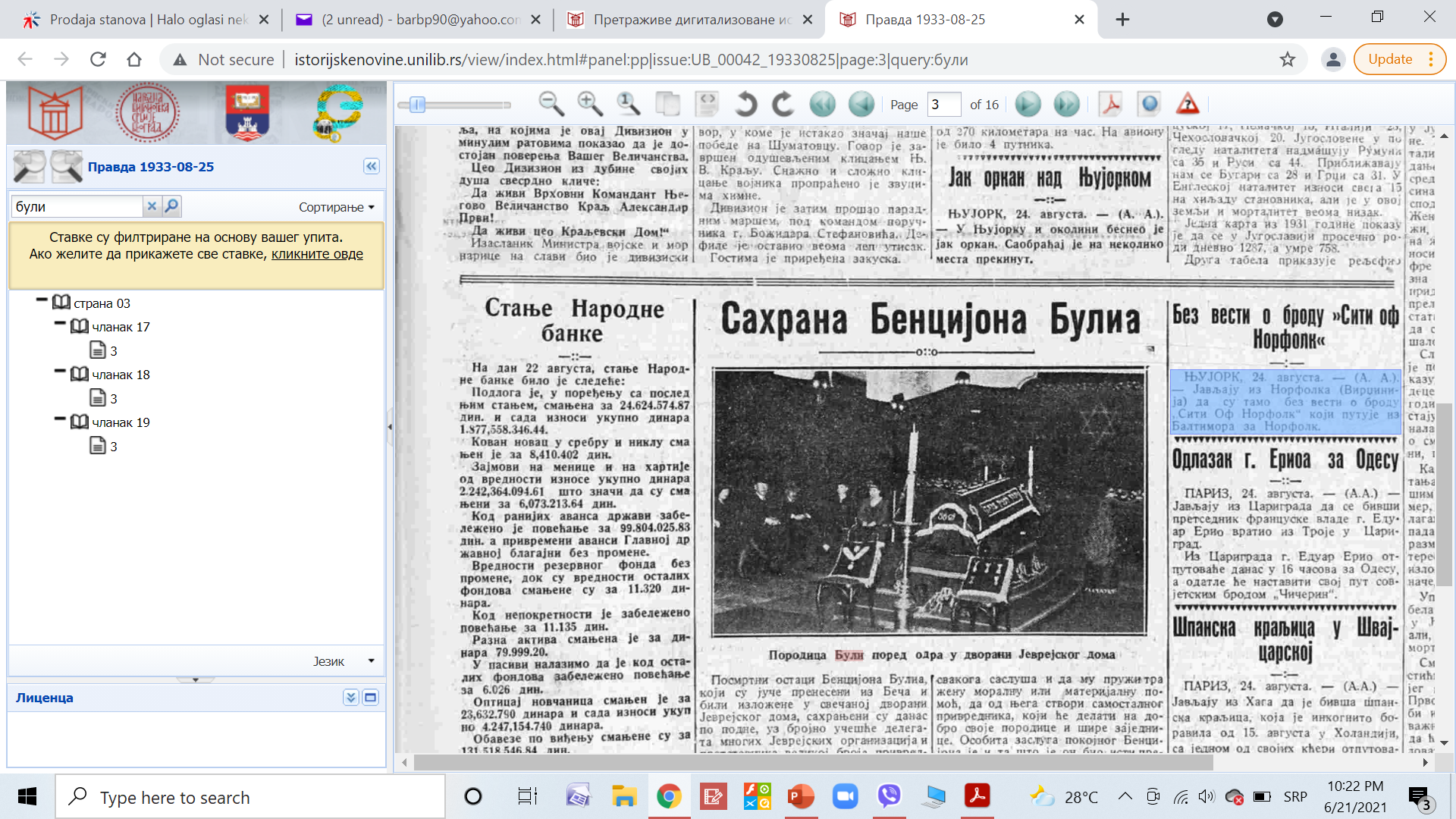 U Beogradu je telo bilo izloženo u Svečanoj sali Jevrejskog doma, a kraj odra je celu noć dežurala počasna straža
Opelu su prisustvovali kraljev izaslanik Leko sa dvorskim ministrima, predstavnici Vlade i Narodnog predsedništva, članovi Jevrejske opštine i jevrejskih društava i brojni građani
Oproštajni govor su držali rabin dr Isak Alkalaj, Moric Demajo, član Uprave Jevrejske opštine, i Pavle Vinterštajn, u ime beogradskih Aškenaza
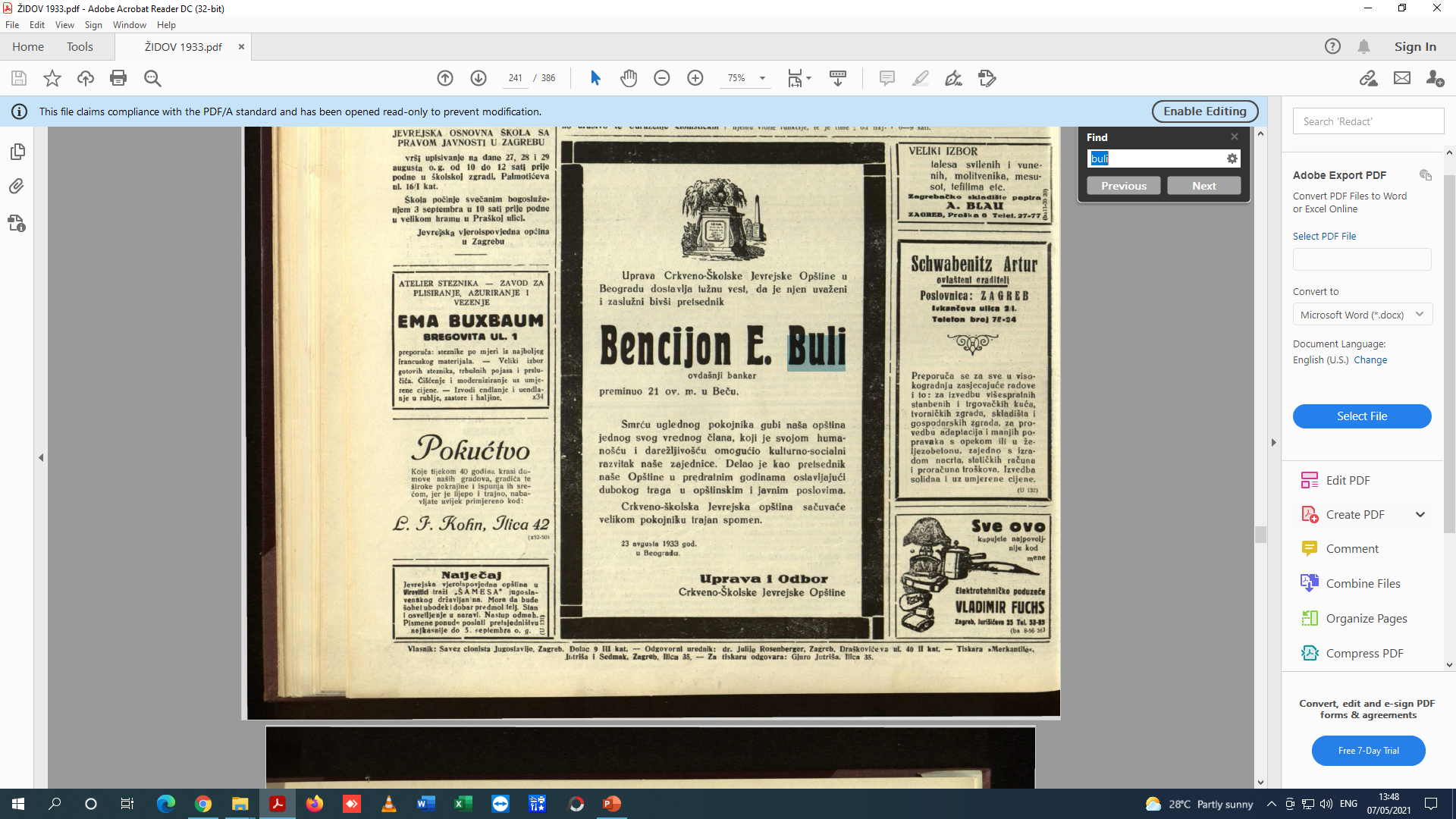 Na putu ka groblju povorka se zaustavila pred Jugoslovenskom udruženom bankom u ulici Kralja Petra, a govor je držao Makso Antonić, direktor banke
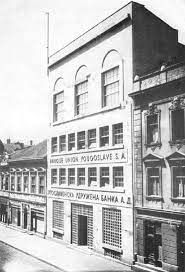 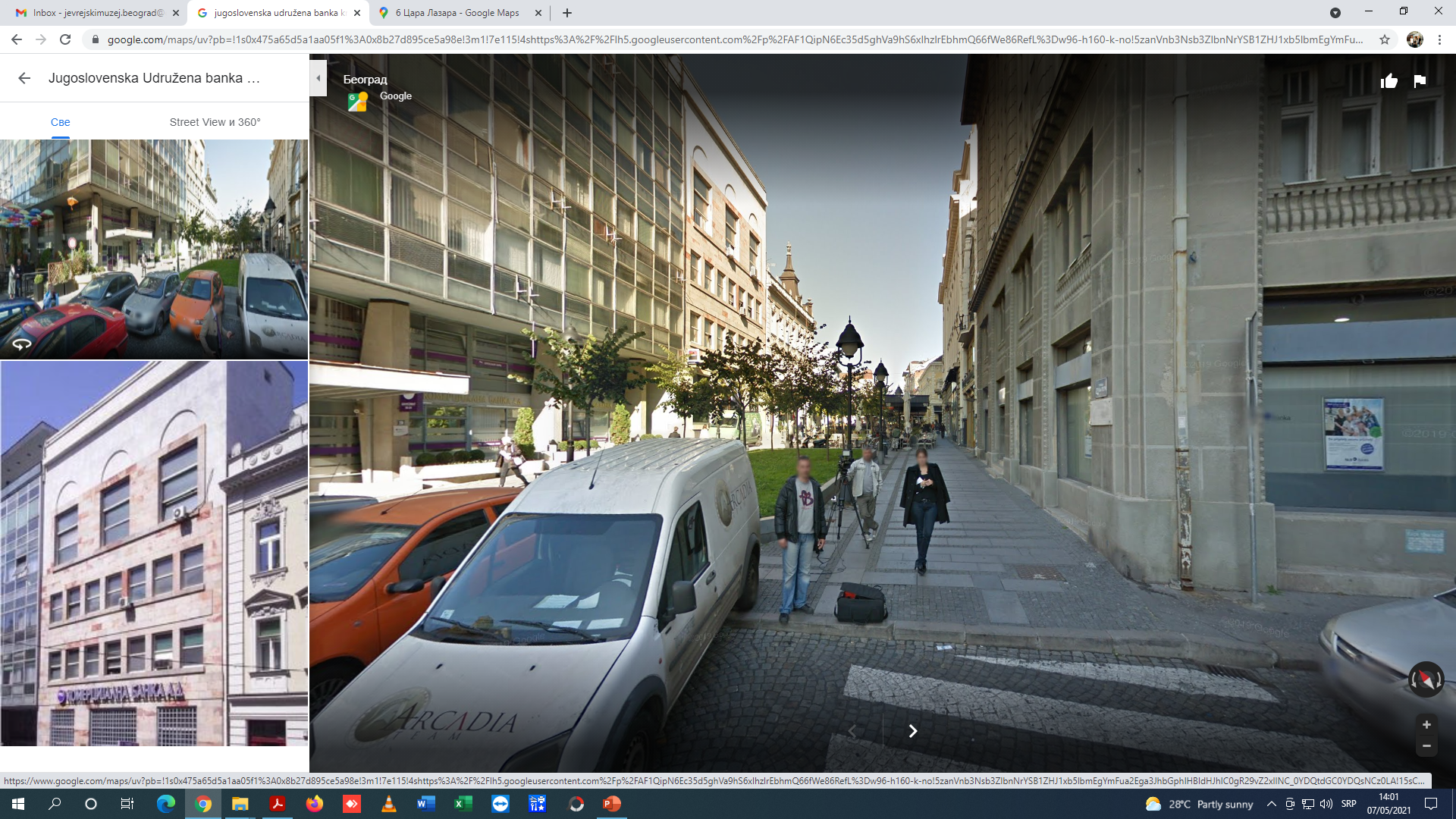 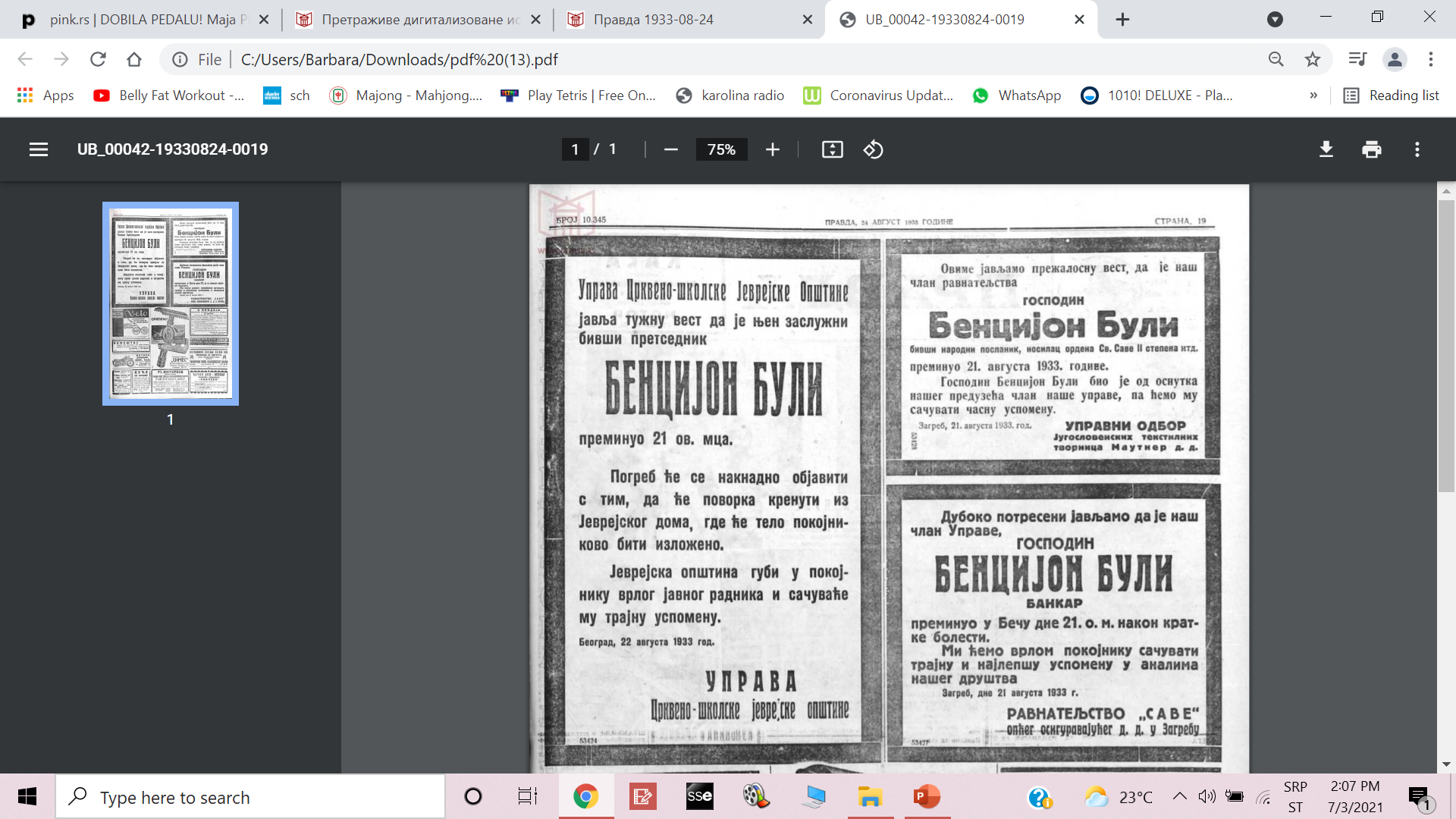 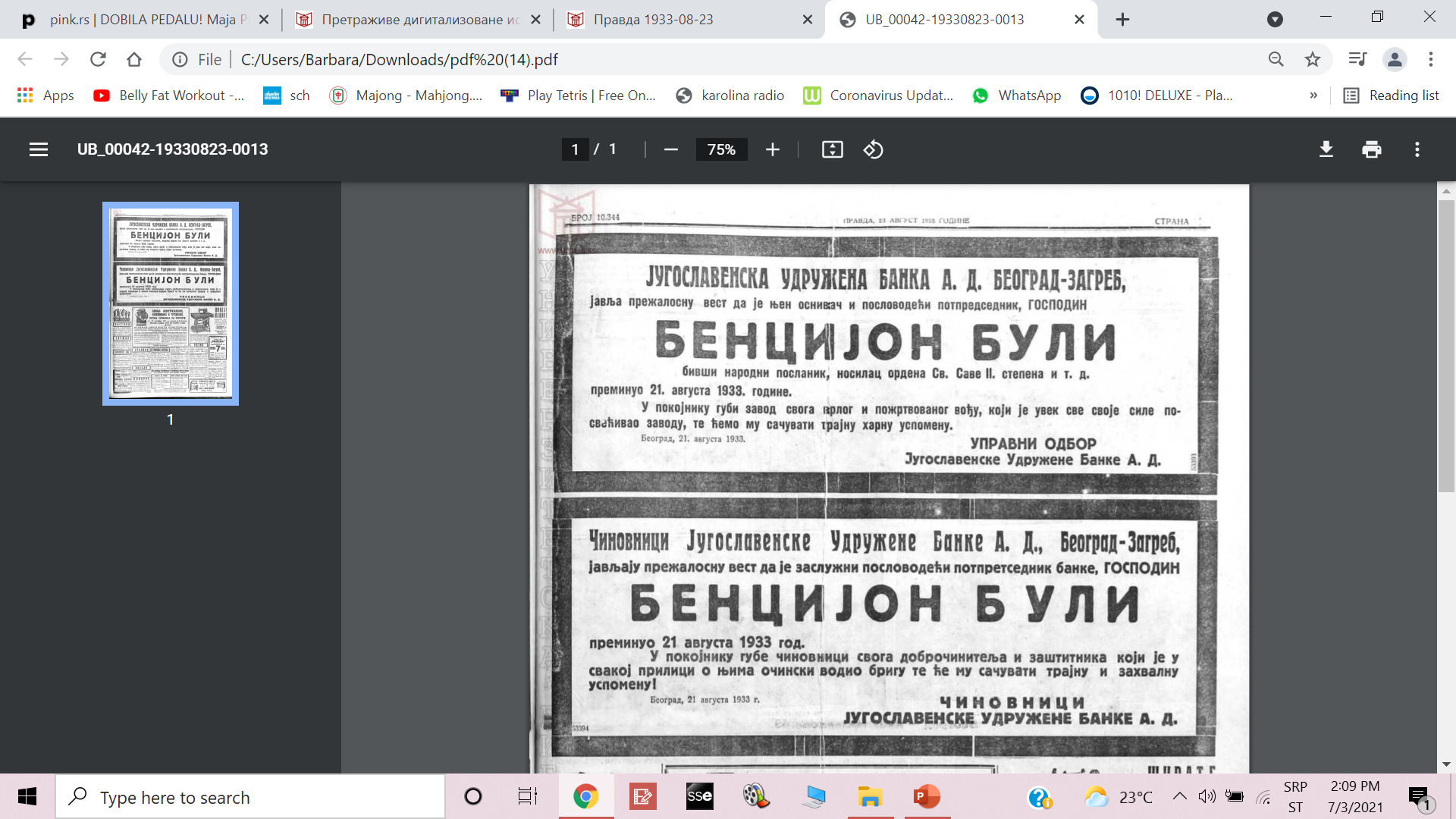 Testament Bencijona Bulijasastavljen u Beču 17. avgusta 1933.
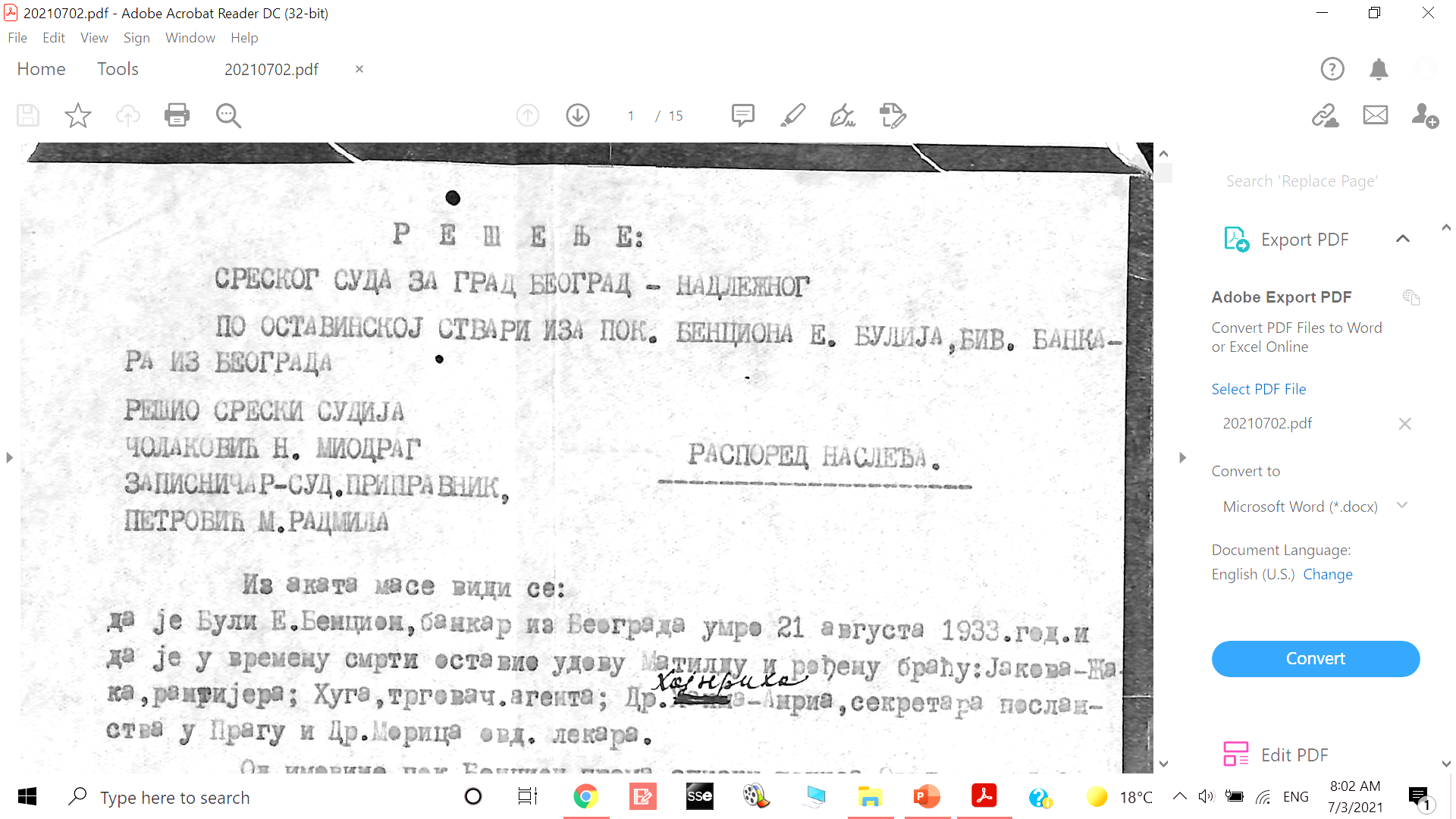 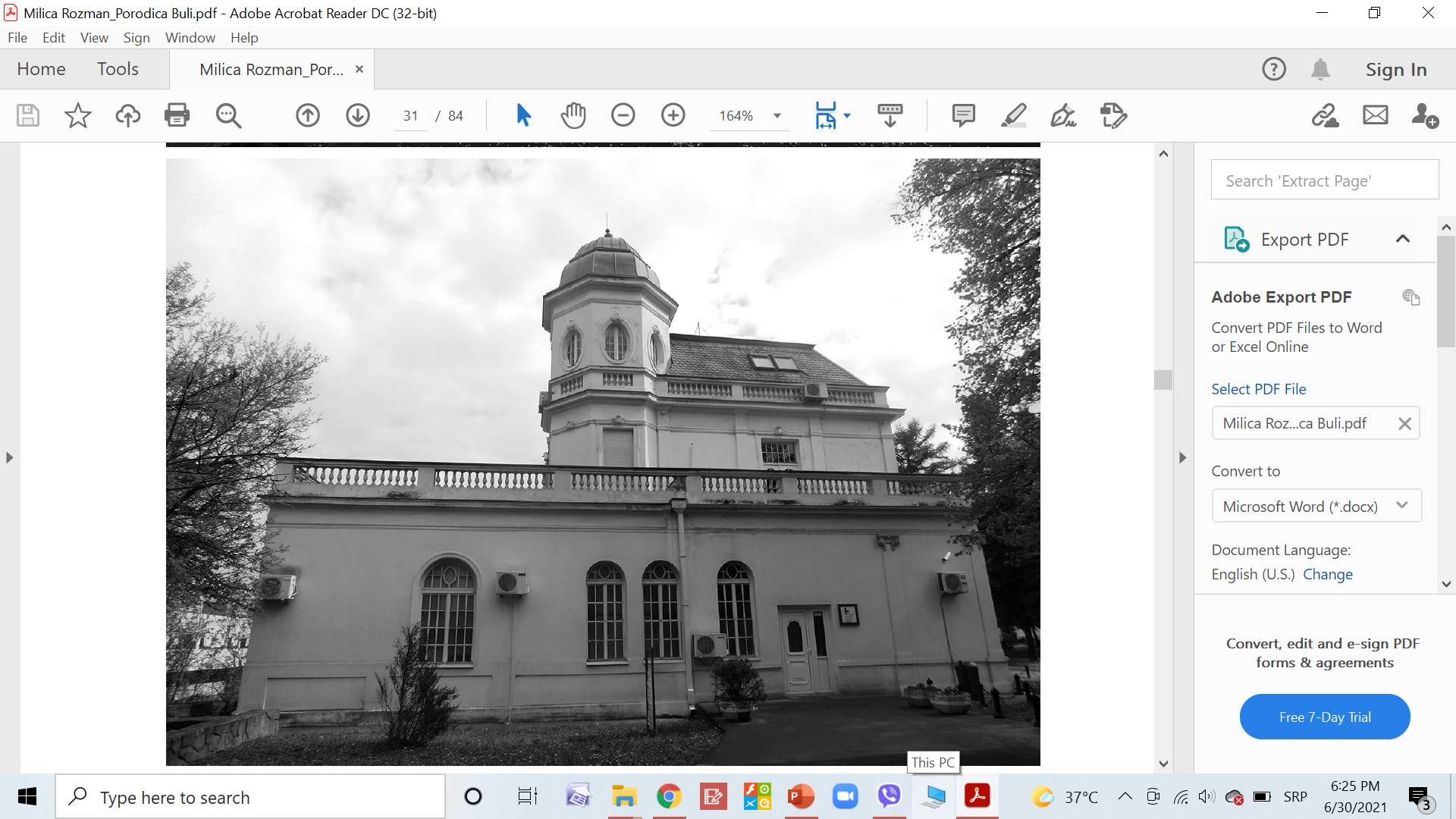 Vila Benciona Bulija
Plac-vinograd sa zgradama u Ljutice Bogdana 25, od 12.174 mkv
Projektant Mihailo Belić, 1928.
Vila i sporedne zgrade danas su deo bolnice „Dragiša Mišović“
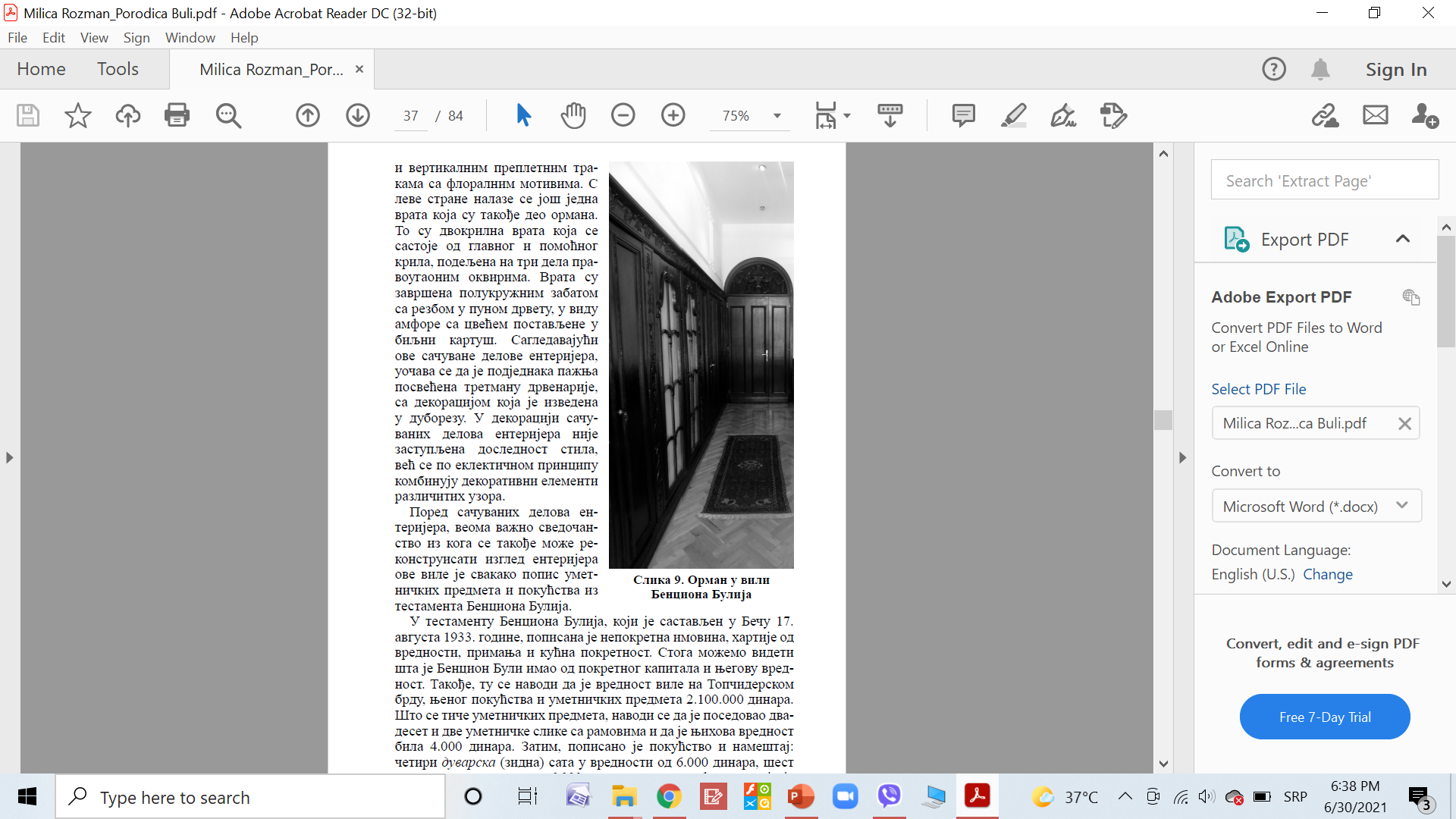 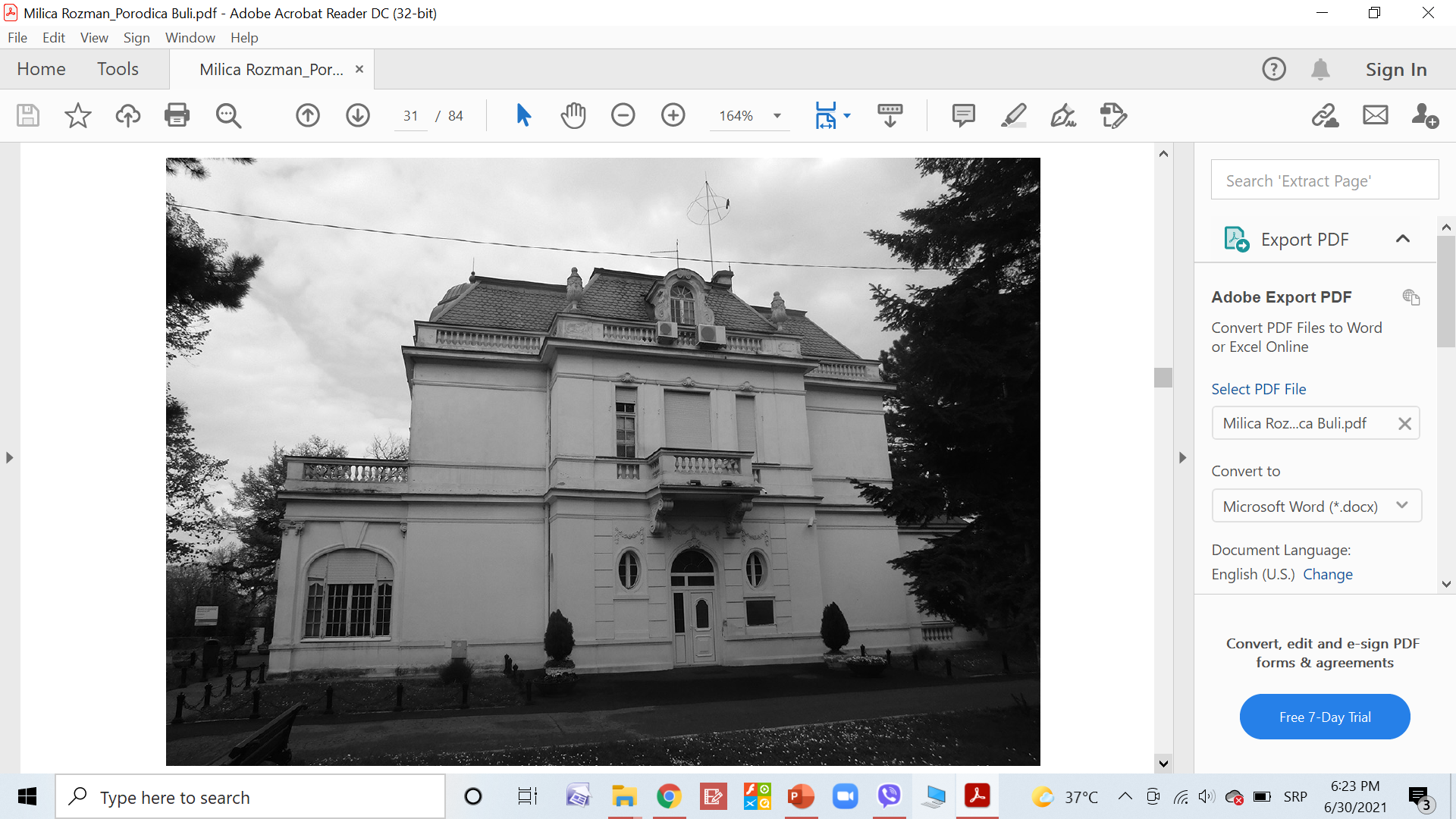 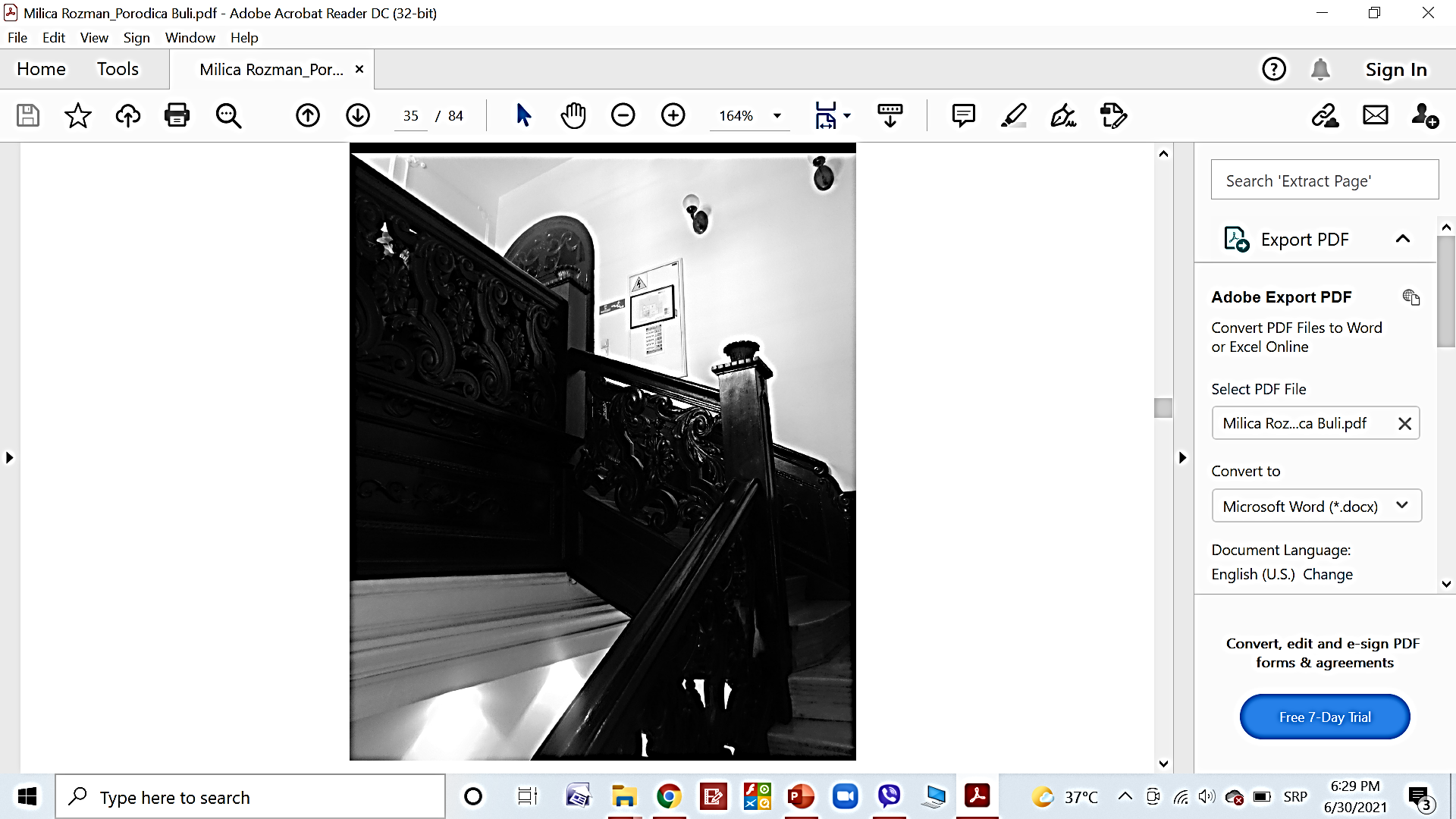 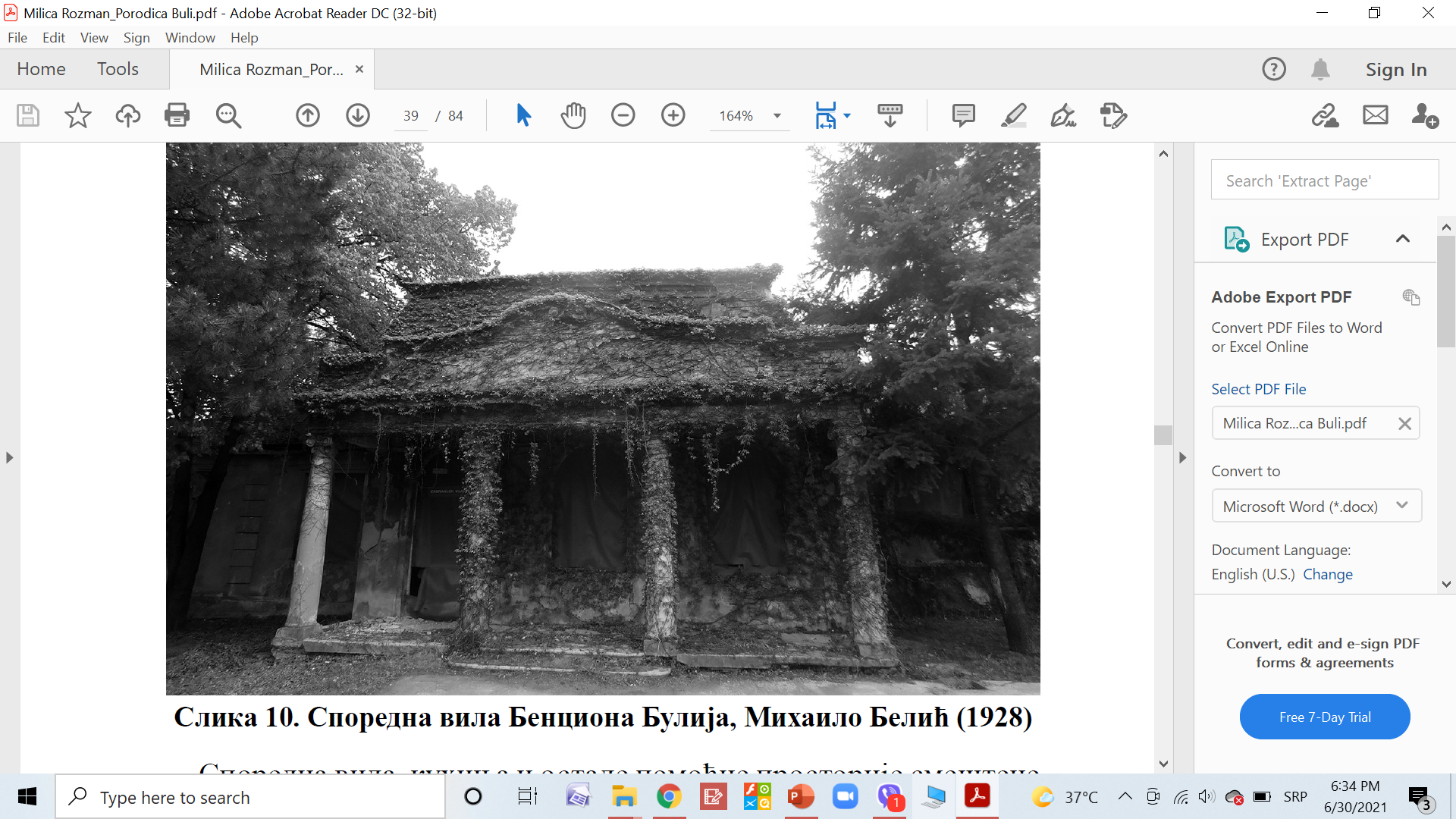 Kuća Jakova Čelebonovićaul. Vuka Karadžića 18
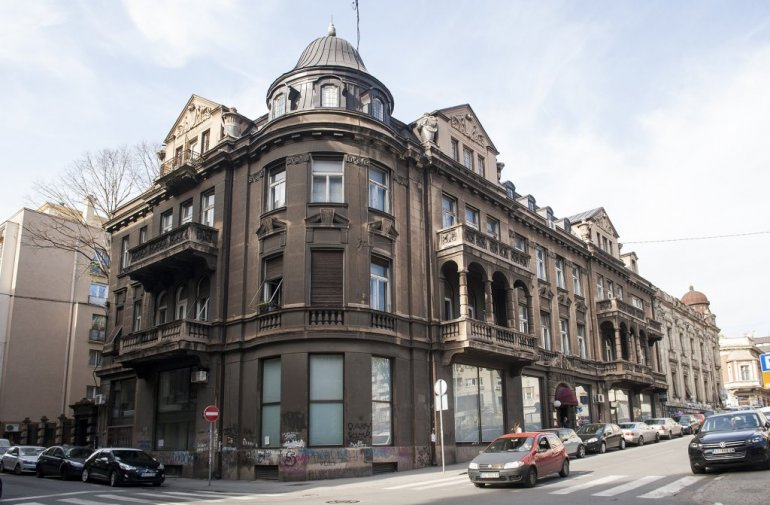 Podignuta između 1927. i 1929.
Mihailo Belić i Nikola Krasnov
Od 1950. Muzej primenjene umetnosti
Spomenik kulture
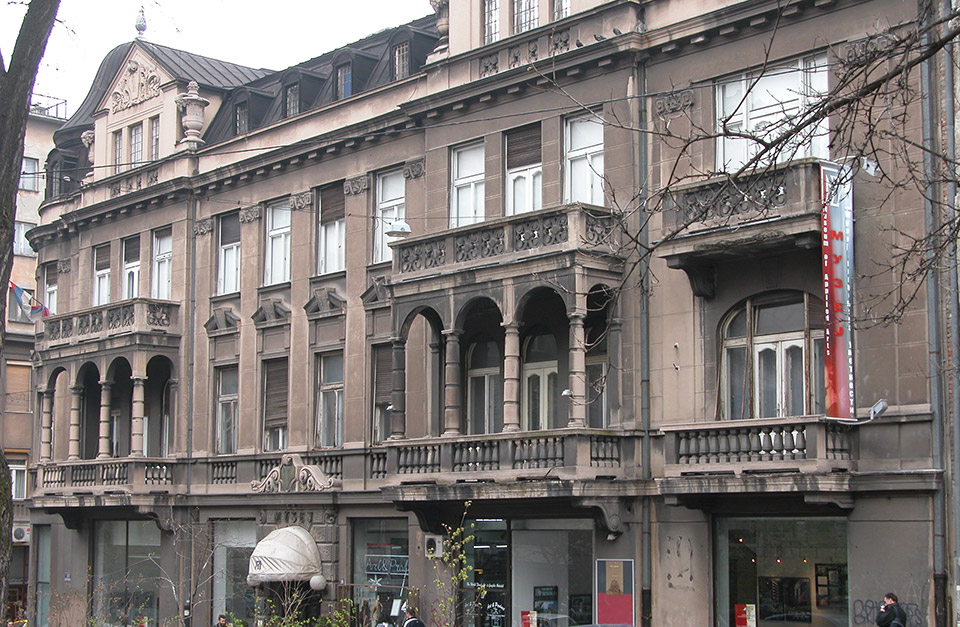 Plac sa zgradom u Nikole Spasića 4
Kafana „Trgovačka kasina“ u Cara Lazara 7
Lokal u Kralja Petra 16 (Robni magazin)
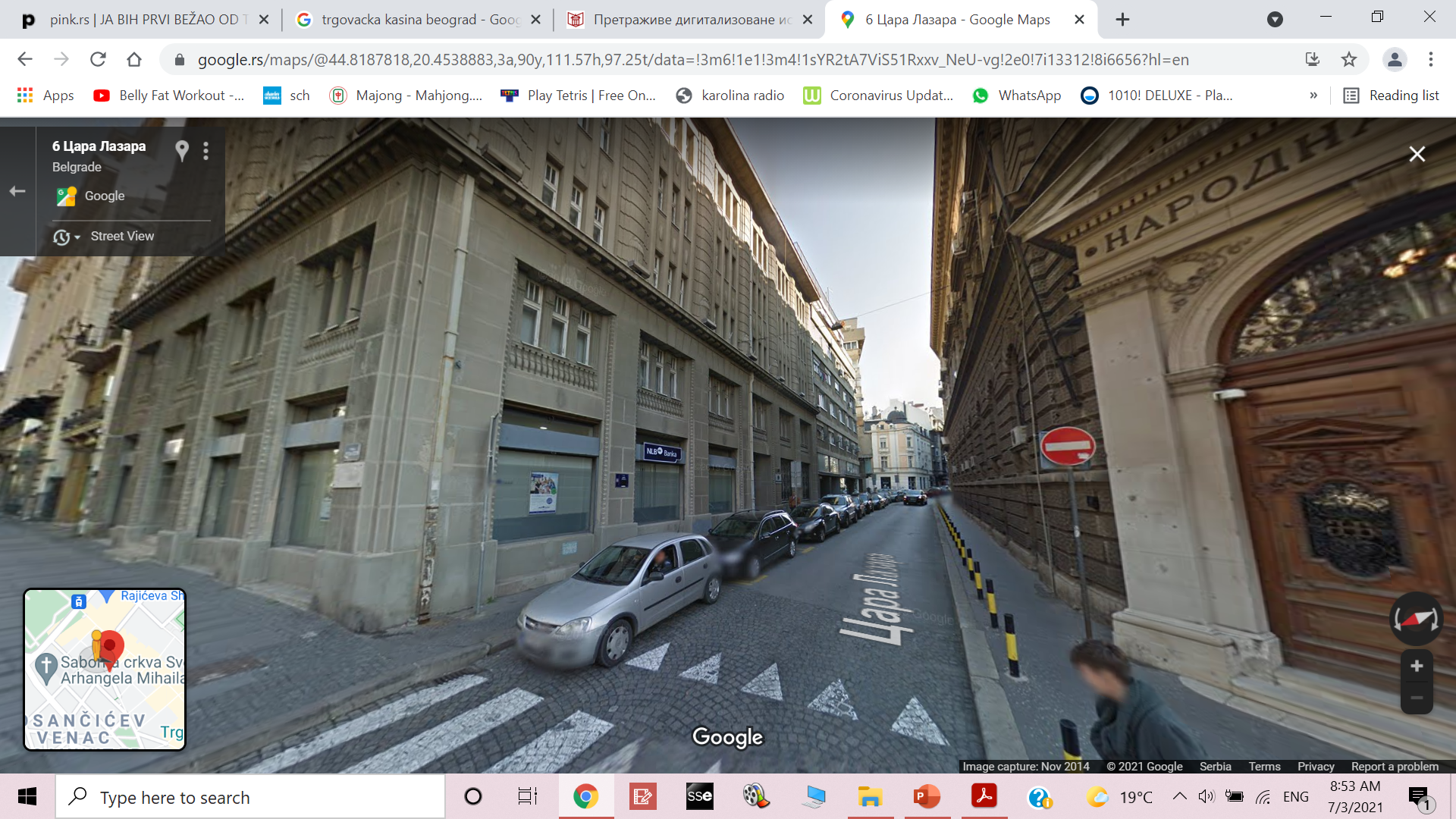 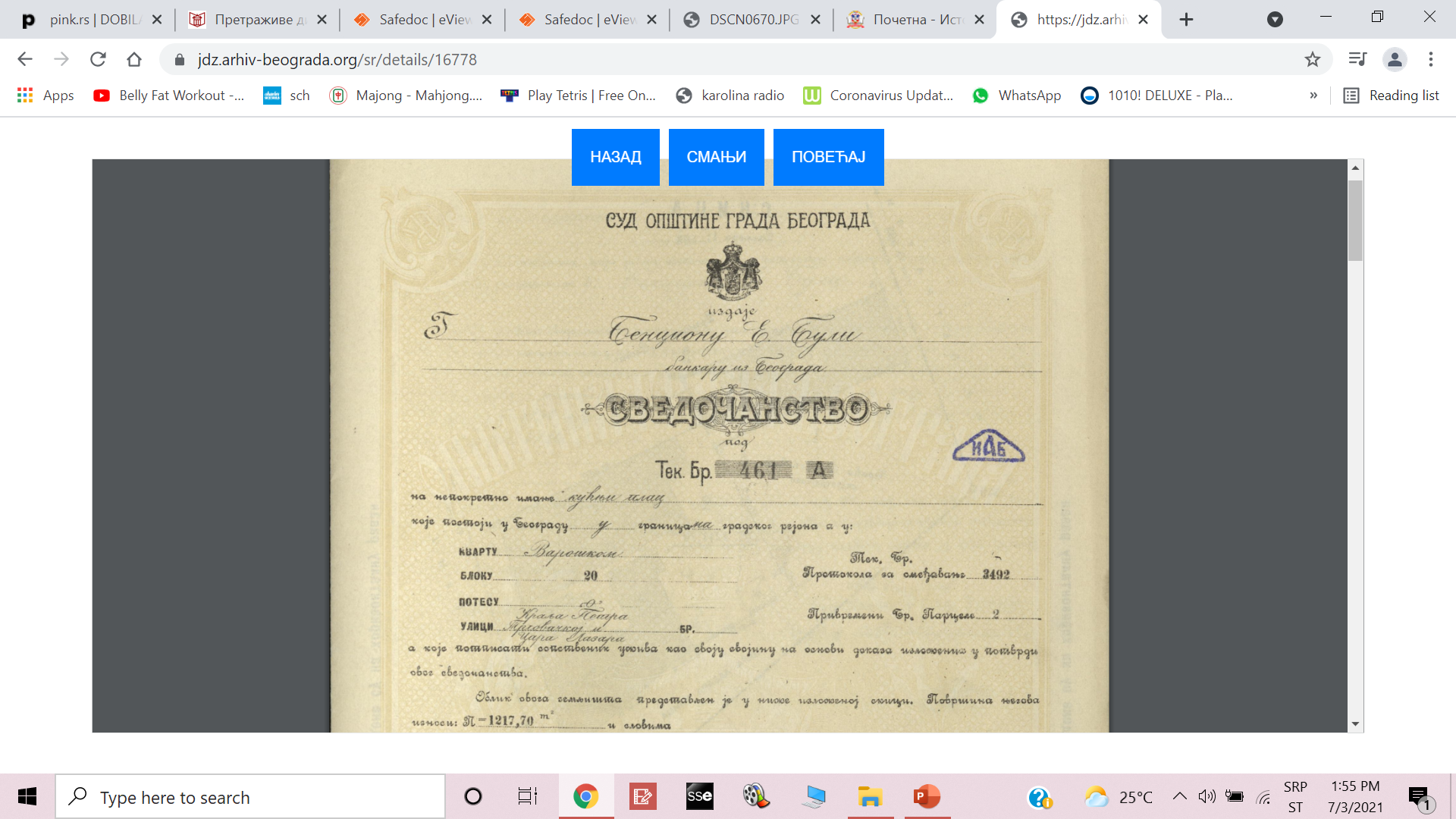 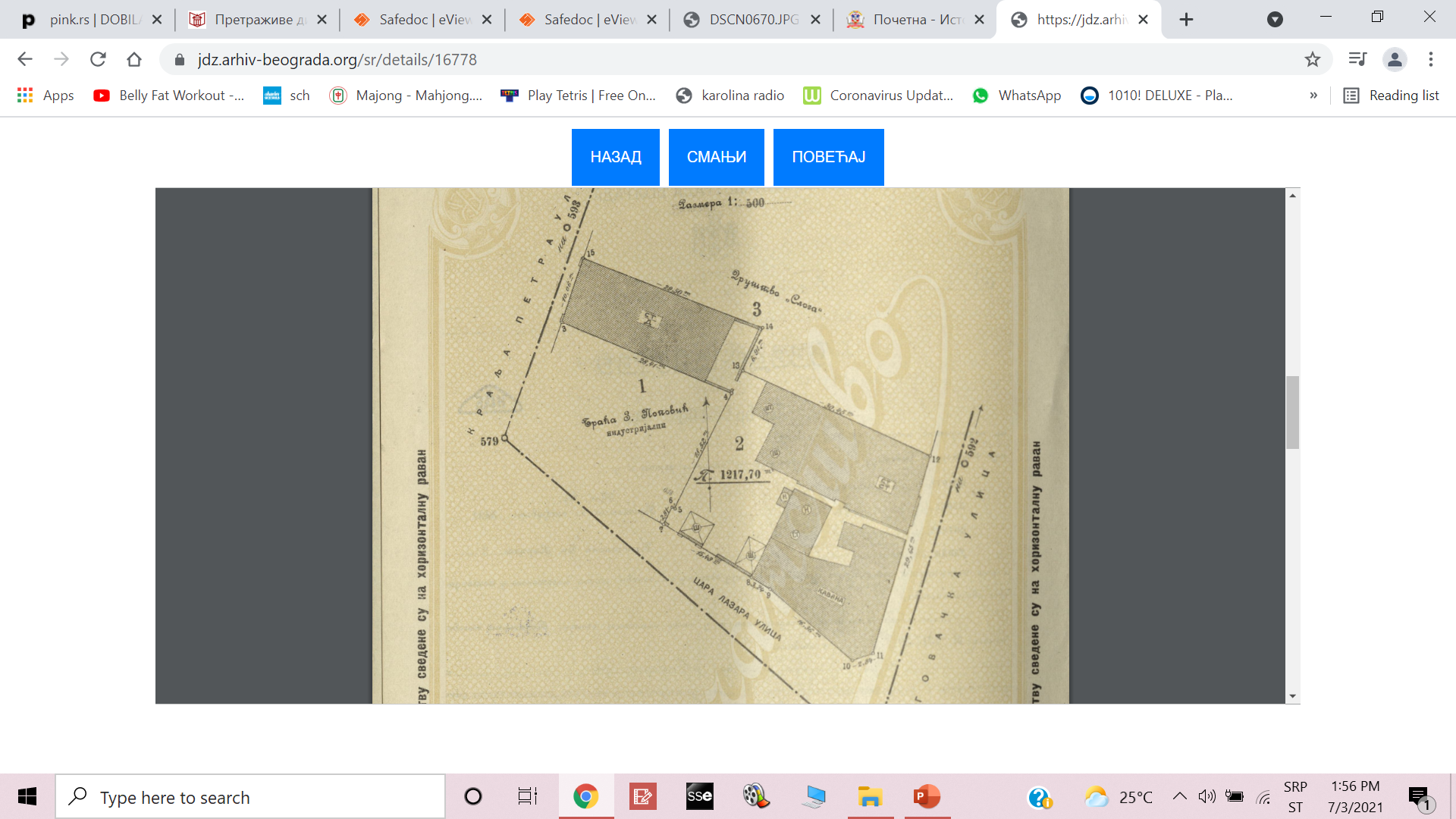 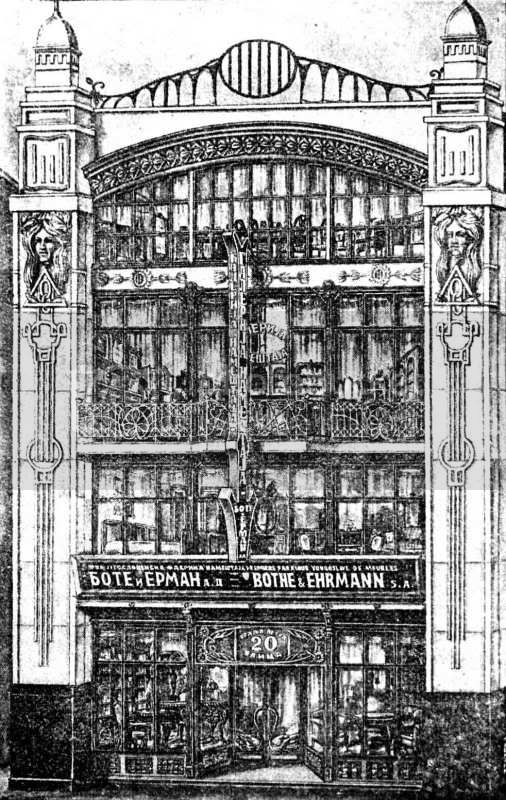 Robni magazinul. Kralja Petra 16
Projektant, izvođač, građevinski inženjer i preduzimač Viktor Azrijel
Podignut 1907. godine
Podrum, prodajni prostor – prizemlje, međusprat i sprat
Prva izložba nameštaja 1925. godine
Do 1958. je bio u Fondu Bencion i Matilda Buli
1966. godine zgrada je nacionalizovana, sada u vlasništvu Jevrejske opštine Beograd
Proglašena za kulturno dobro
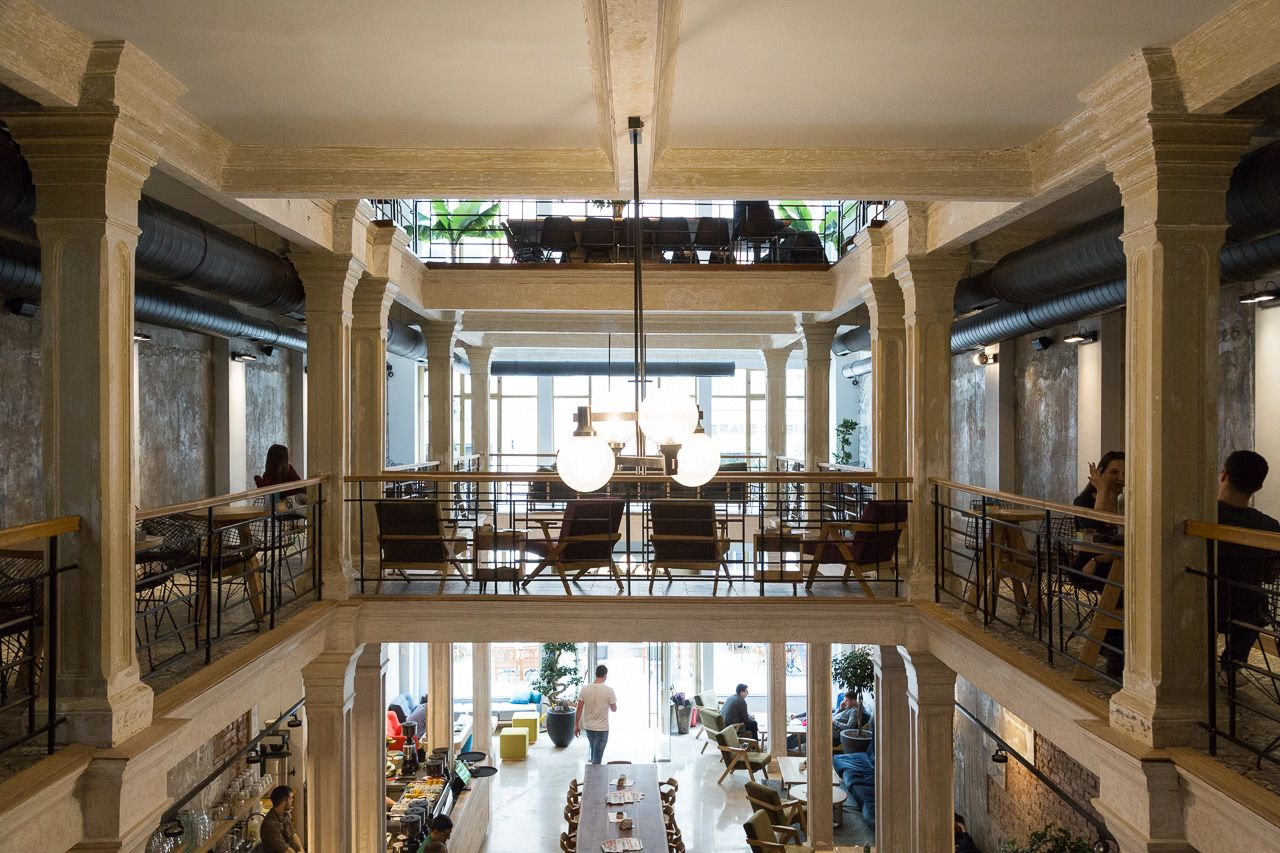 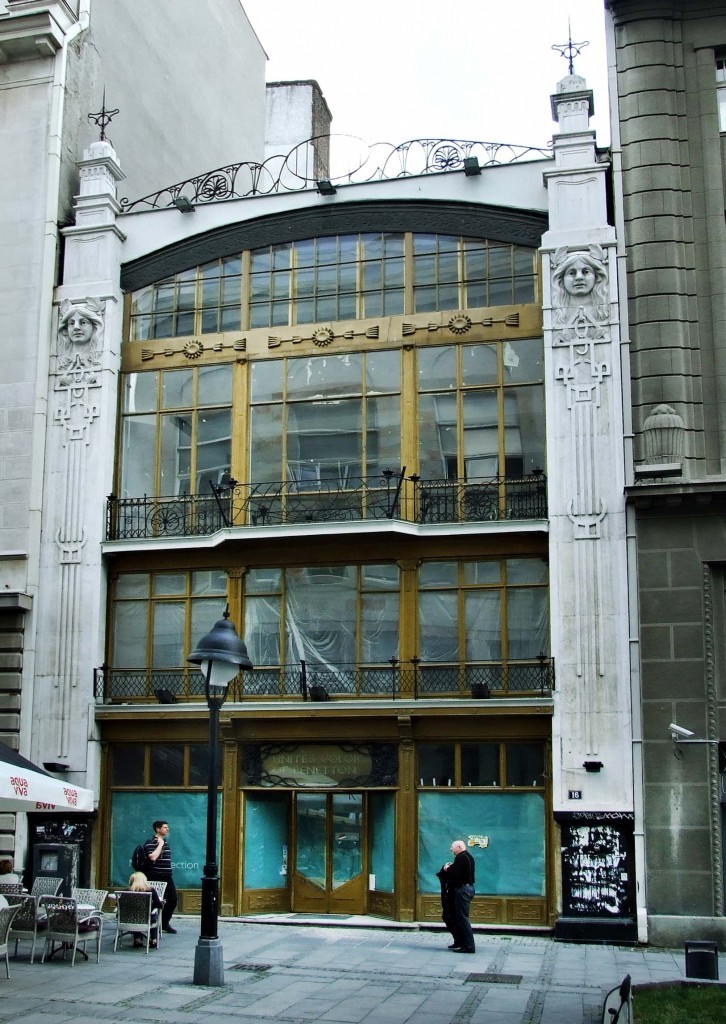 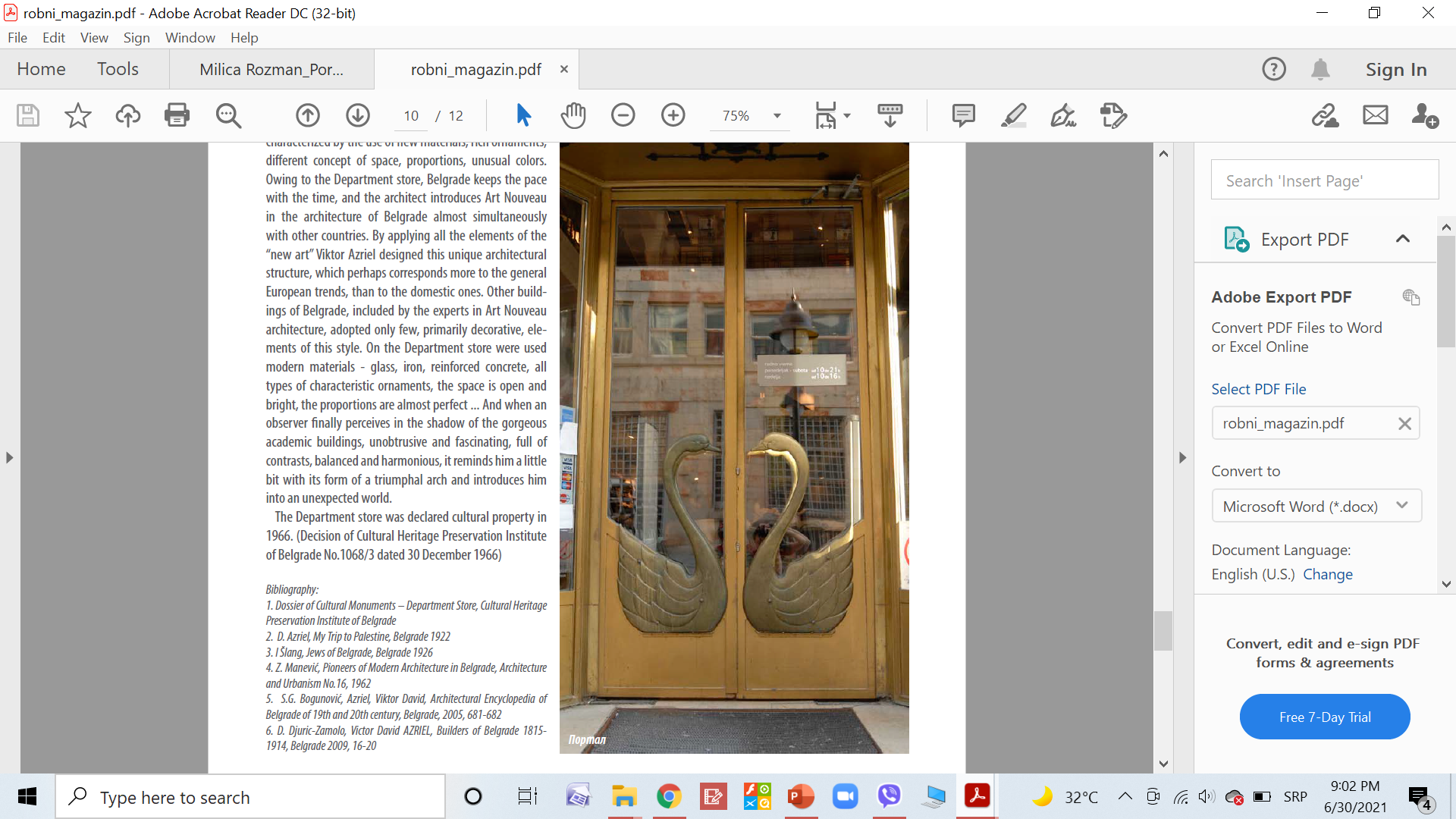 Plac sa zgradomul. Kralja Petra 31
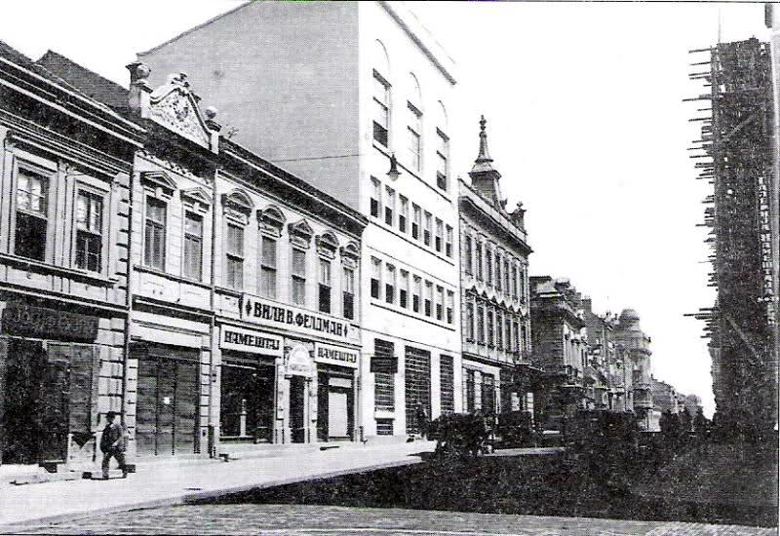 Hartije od vrednosti
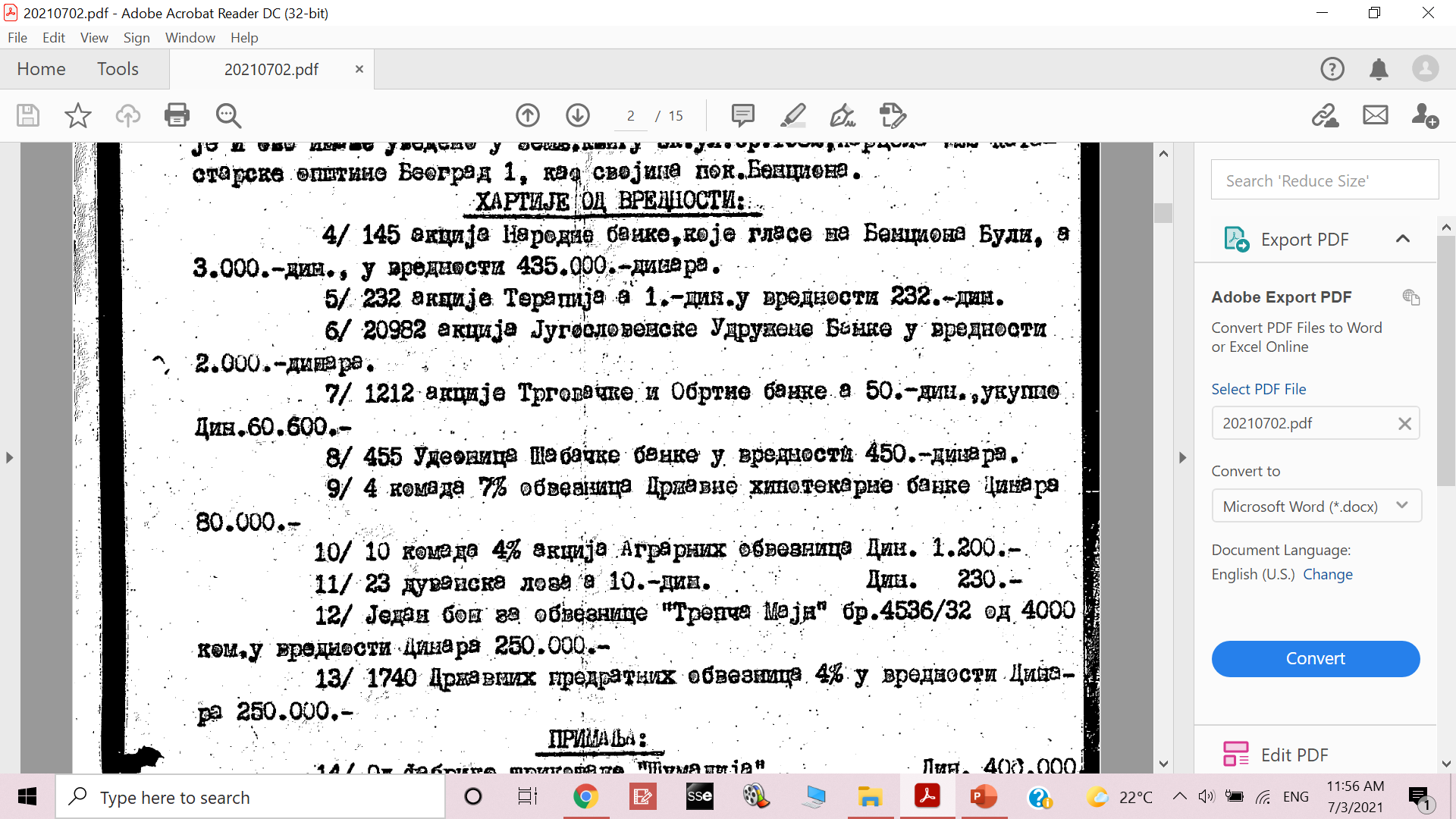 Kućna pokretnost
Nasledstvo Mazal Matilde Buli
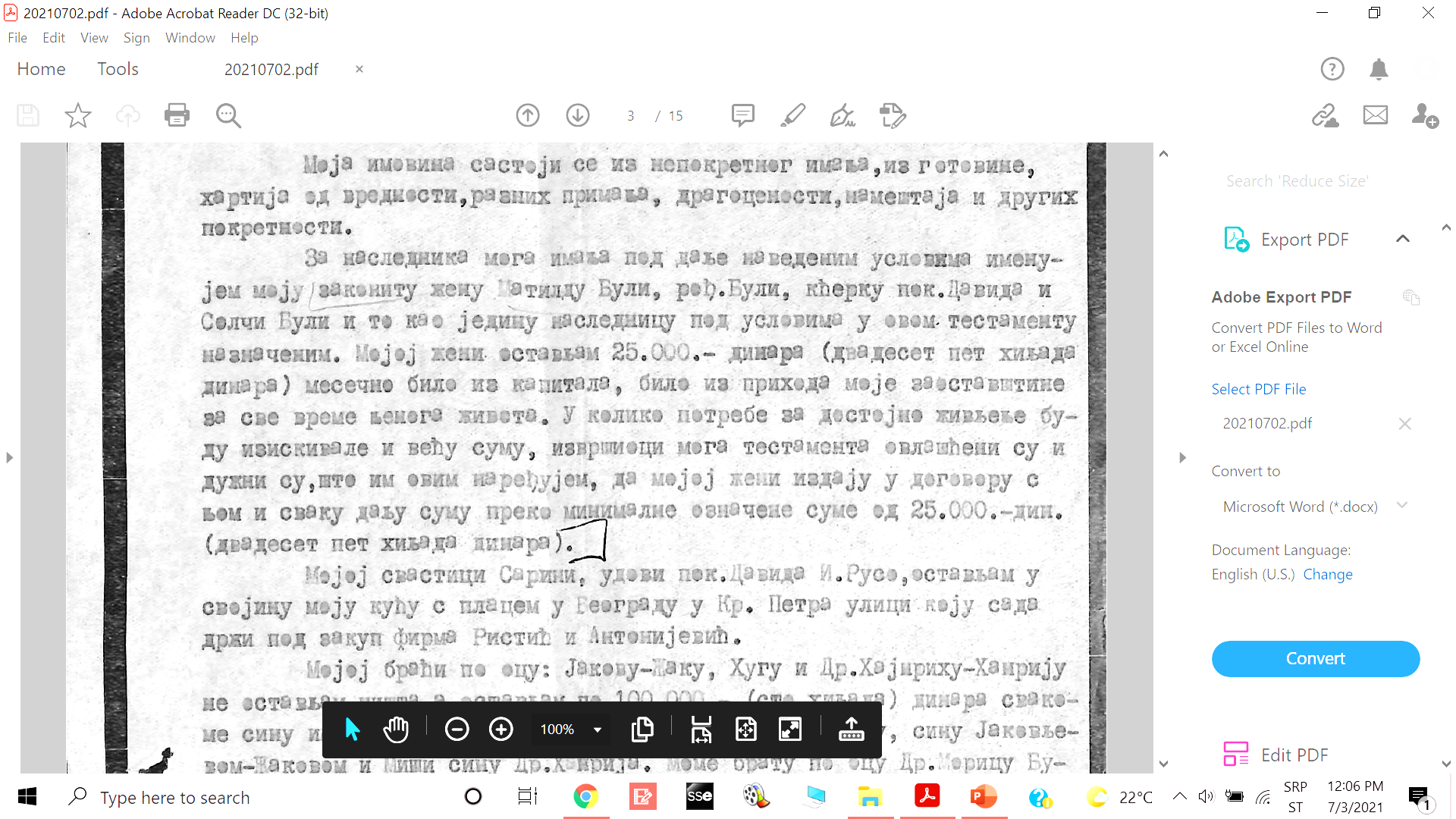 Naledstvo Sarine Ruso- sestra Matilde Buli- žena Davida Rusoa, bankara i direktora Beogradske banke
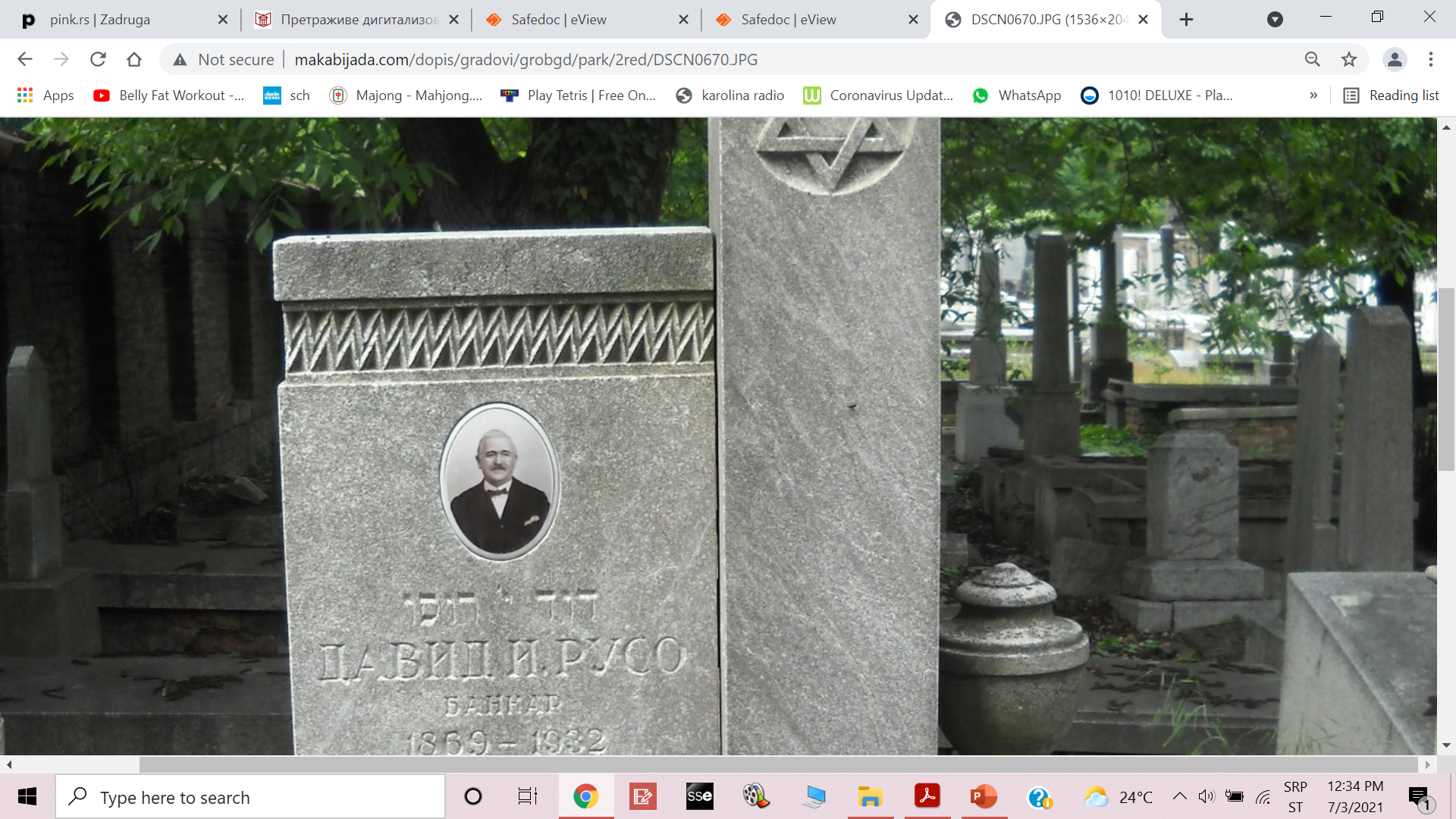 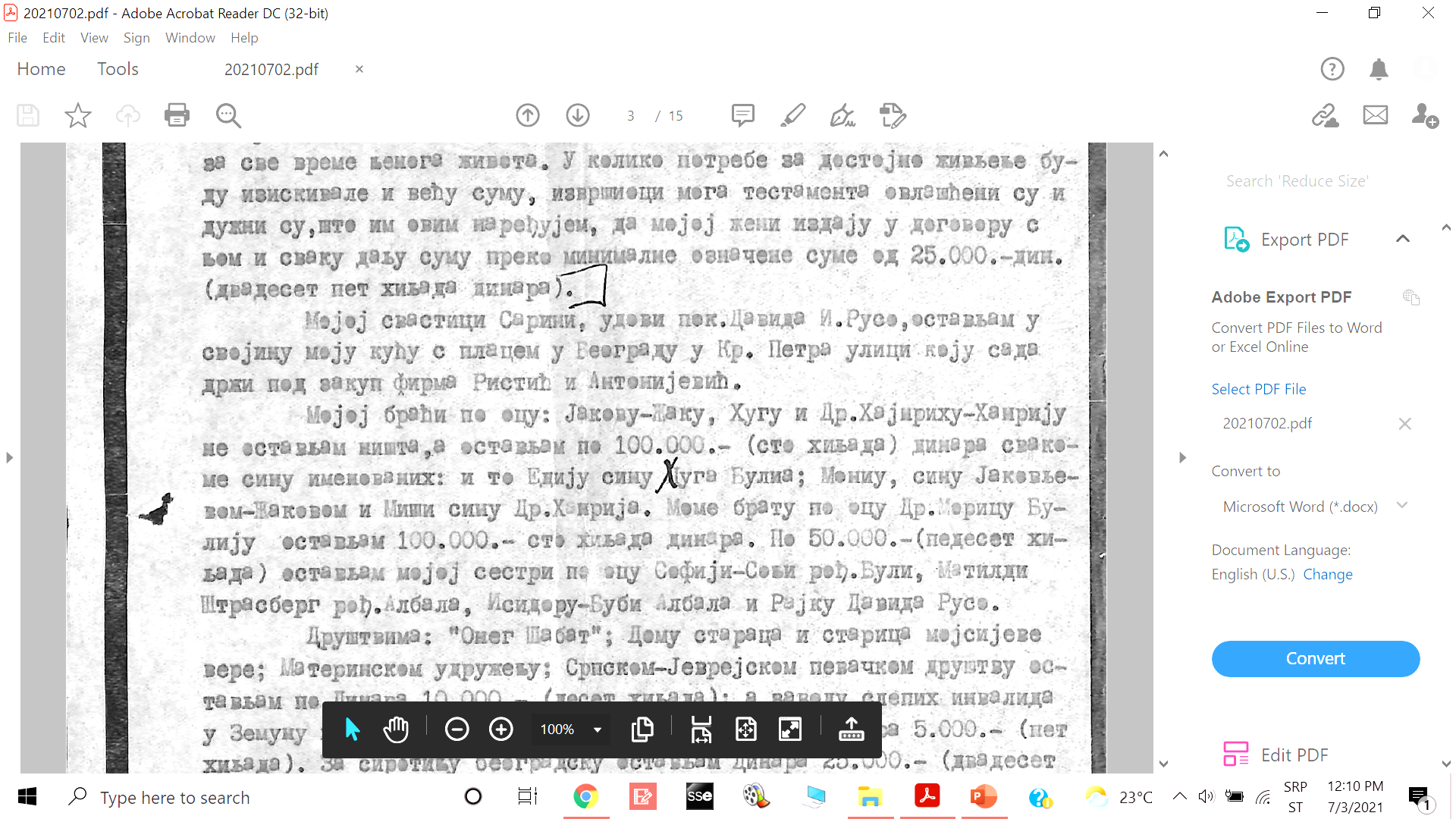 Nasledstvo bratanaca Edija, Monija i Miše, brata dr Morica, sestre Sofije, sestričine Matilde Štrasberg, rođ. Albala, sestrića Isidora Albala, Rajka Rusoa
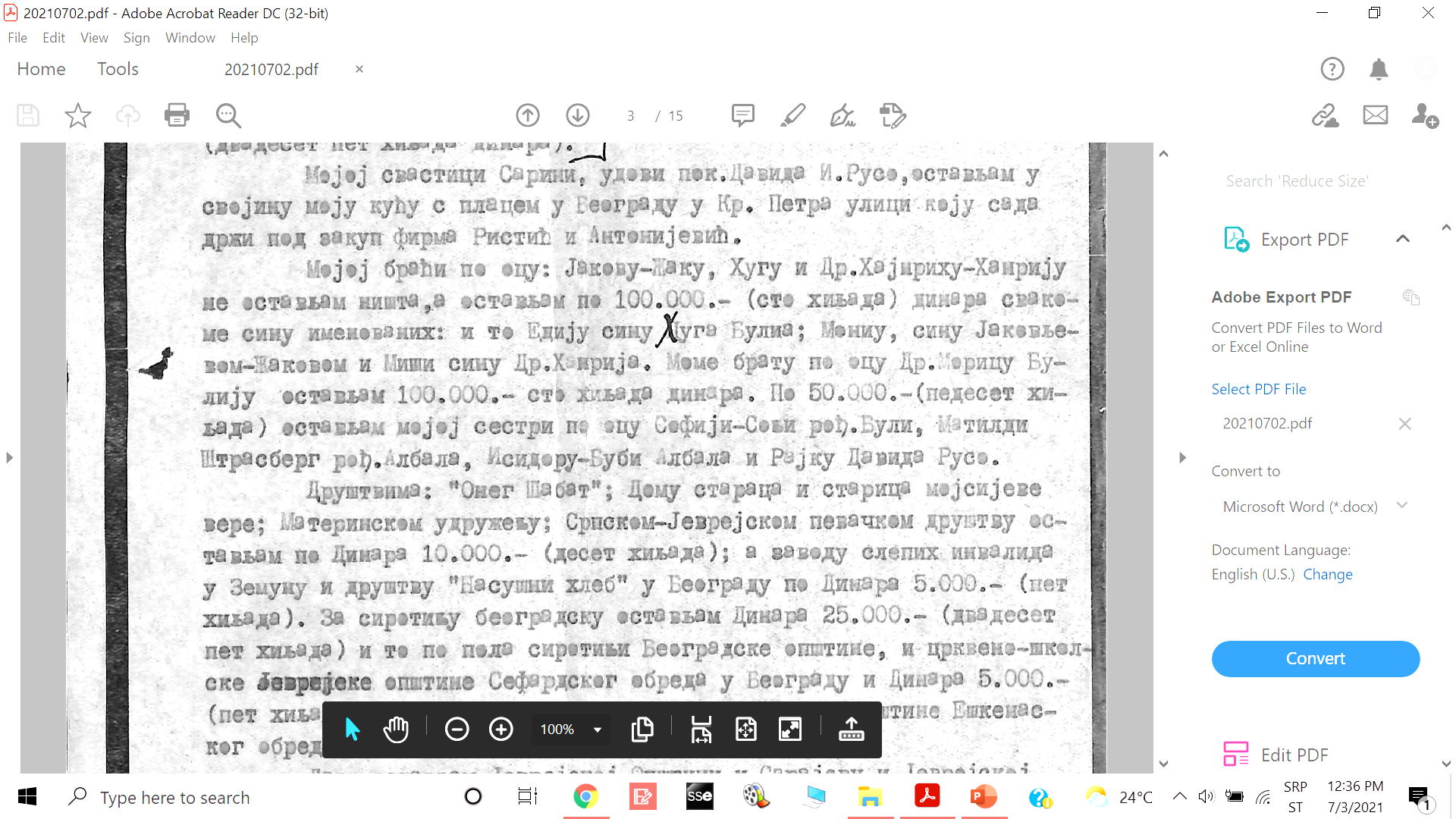 Naledstvo raznih društava i jevrejskih opština
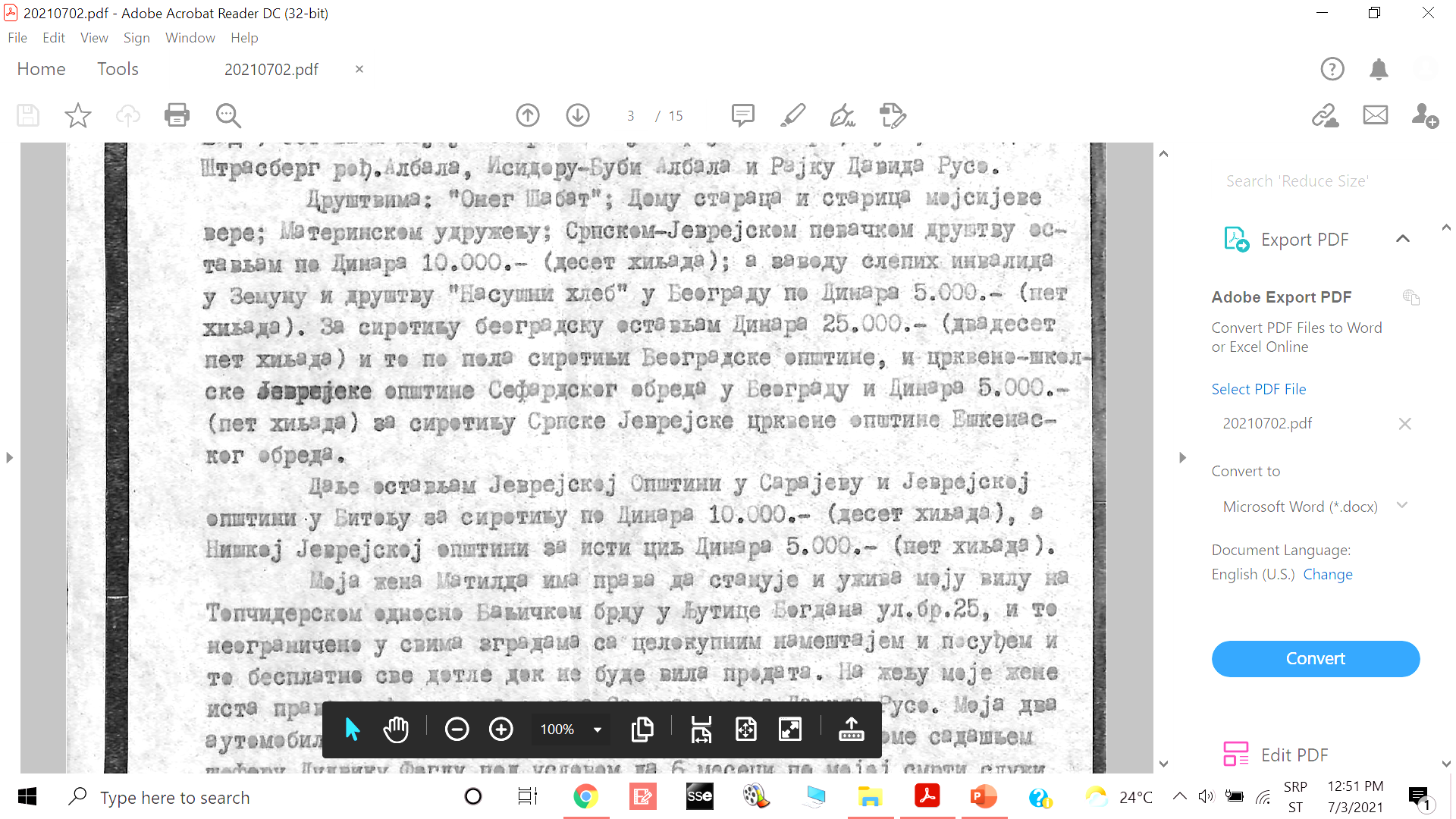 „Fond Benciona i Matilde Buli – u spomen njihovih roditelja“
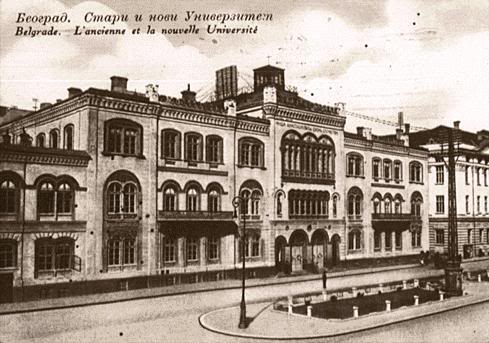 Po smtri žene Matilde da se osnuju dva fonda pod ovim imenom
Jedan pri Beogradskom univerzitetu (upravlja Univerzitetski savet), 1/3 unovčene zaostavštine
Drugi, 2/3 za potrebe Jevrejske sefardske opštine, jevrejskog društva „Potpora“, Društvu staraca i starica mojsijeve vere, Srpsko-jevrejskom pevačkom društvu
Grobnica porodice BuliSefardsko groblje u Beogradu
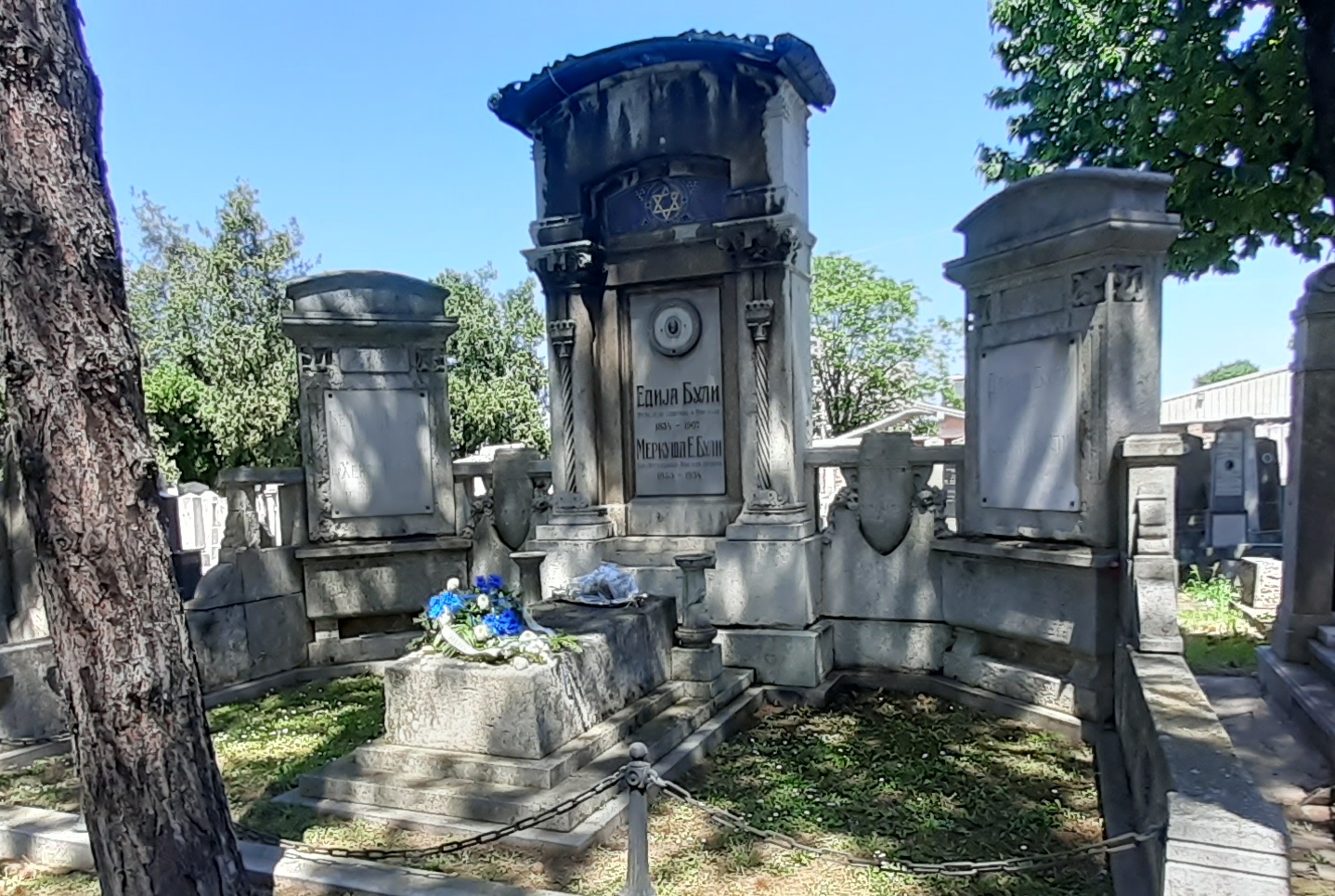 Kamenorezačka radionica Vulkan i Nojbrun iz Beča (Wulkan & Neubrunn Wien)
Na centralnom spomeniku je uklesano – Edija Buli, predsednik Jevrejske opštine i Narodni poslanik 1843-1907 i Merkuša E. Buli, bivša predsednica Jevrejskog ženskog društva 1835-1934
Na hebrejskom – Ovde je sahranjen stari i poštovani rabin Jedidija Jakov de Buli, umro je dana 7. tiršia 5667. u 77 godini života, neka mu duša bude vezana u snop živih
Grobnica porodice BuliSefardsko groblje u Beogradu
Na spomeniku desno stoji – David Buli, trg. i narodni poslanik 1844-1907 i Solči Buli 1851-1907 (na postamentu na hebrejskom – Ovde je sahranjena žena slavna Sol Solči supruga nosioca titula Davida Jakova de Bulija koja je umrla 24. ava 5667, neka joj duša bude vezana u snop živih 
Na spomeniku levo stoji – Bencion E. Buli bankar, bivši predsednik Jevrejske opštine i Narodni poslanik 1867-1933, dr Henri Buli 1885-1948 i Ilza P. Buli 1903-1952 (na postamentu na hebrejskom – Jedan od dobročinitelja uzvišeni gospodar Bencion Jedidija de Buli, preminuo je sa dobrim imenom dana 21. ava 5693, neka mu duša bude vezana u snop živih
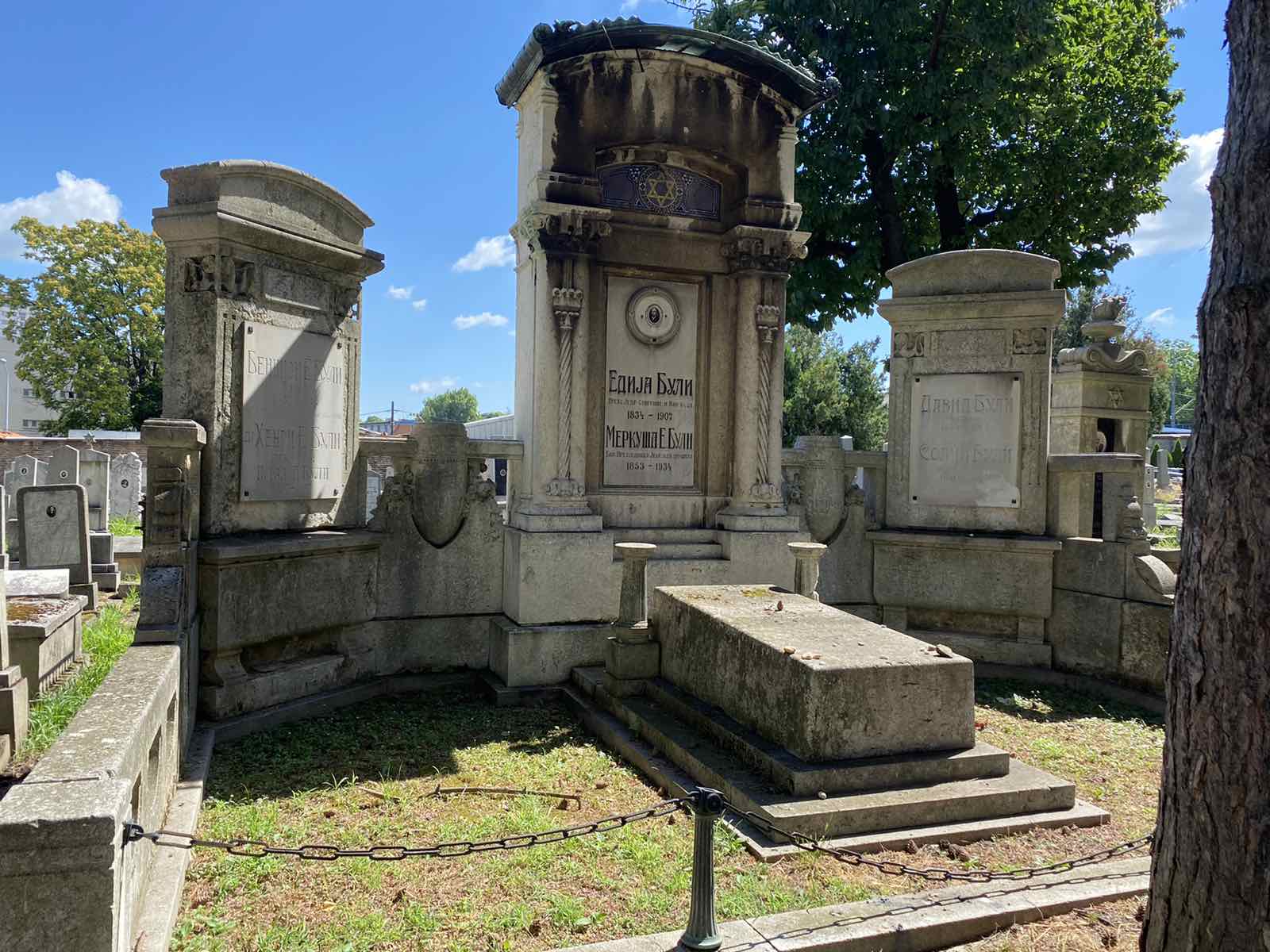 Ovde počivaju Matilda Edije Buli, Leja Lučija Edije Buli, Mika Edije Buli, Žak Davida Buli, Moric E. Buli
Ovde počiva Henri E. Buli rođen 22. jula 1885, umro 16. avgusta 1948.
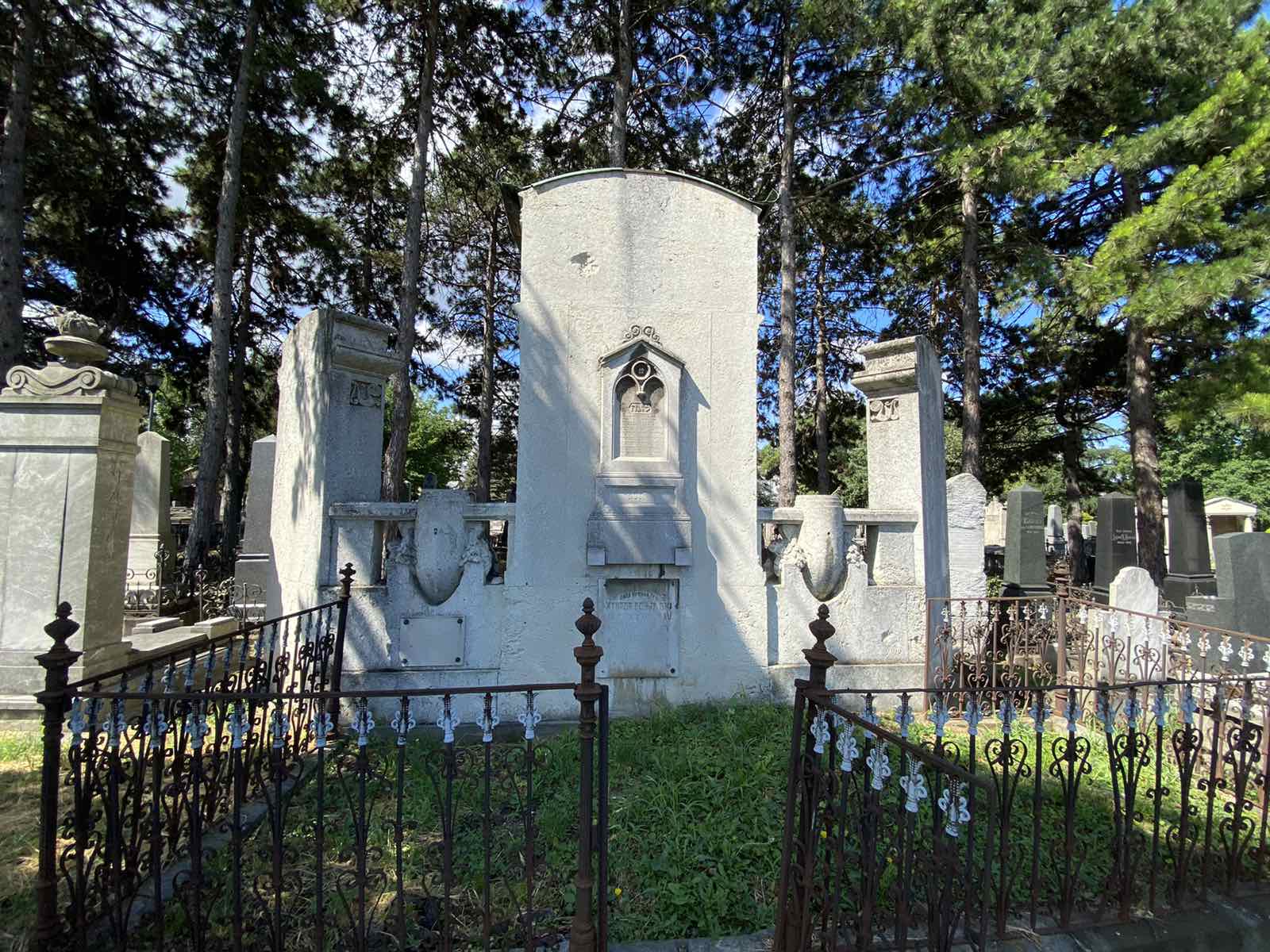 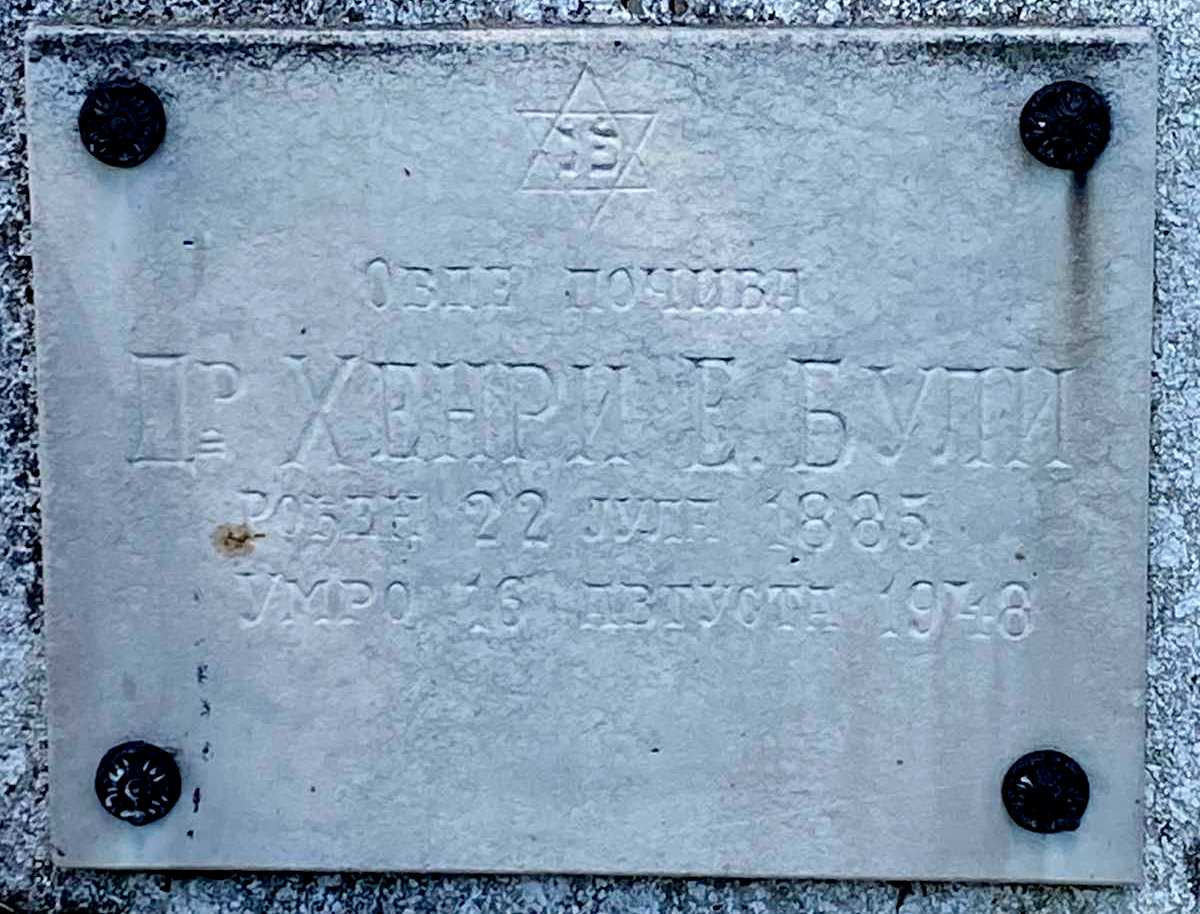 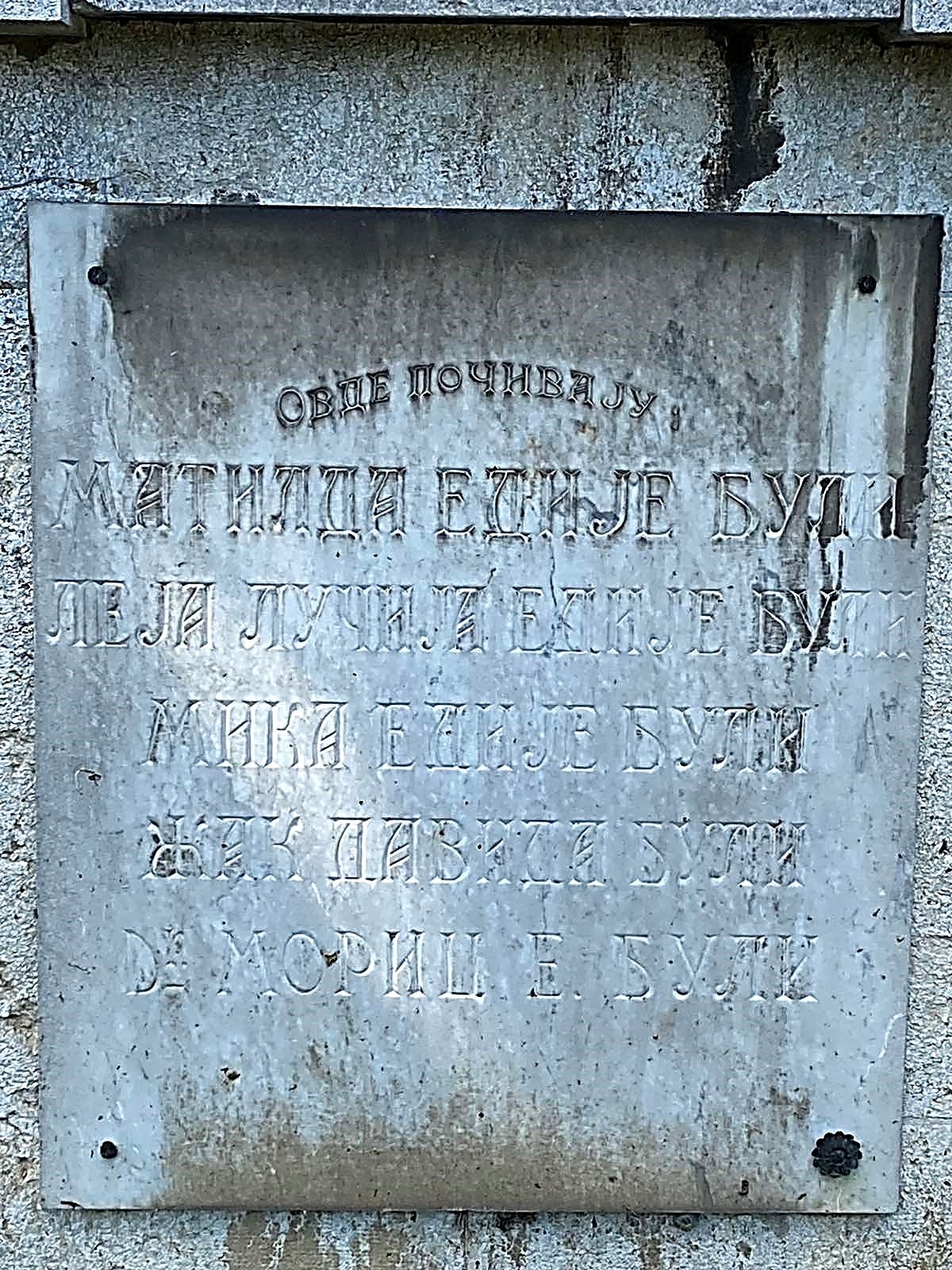 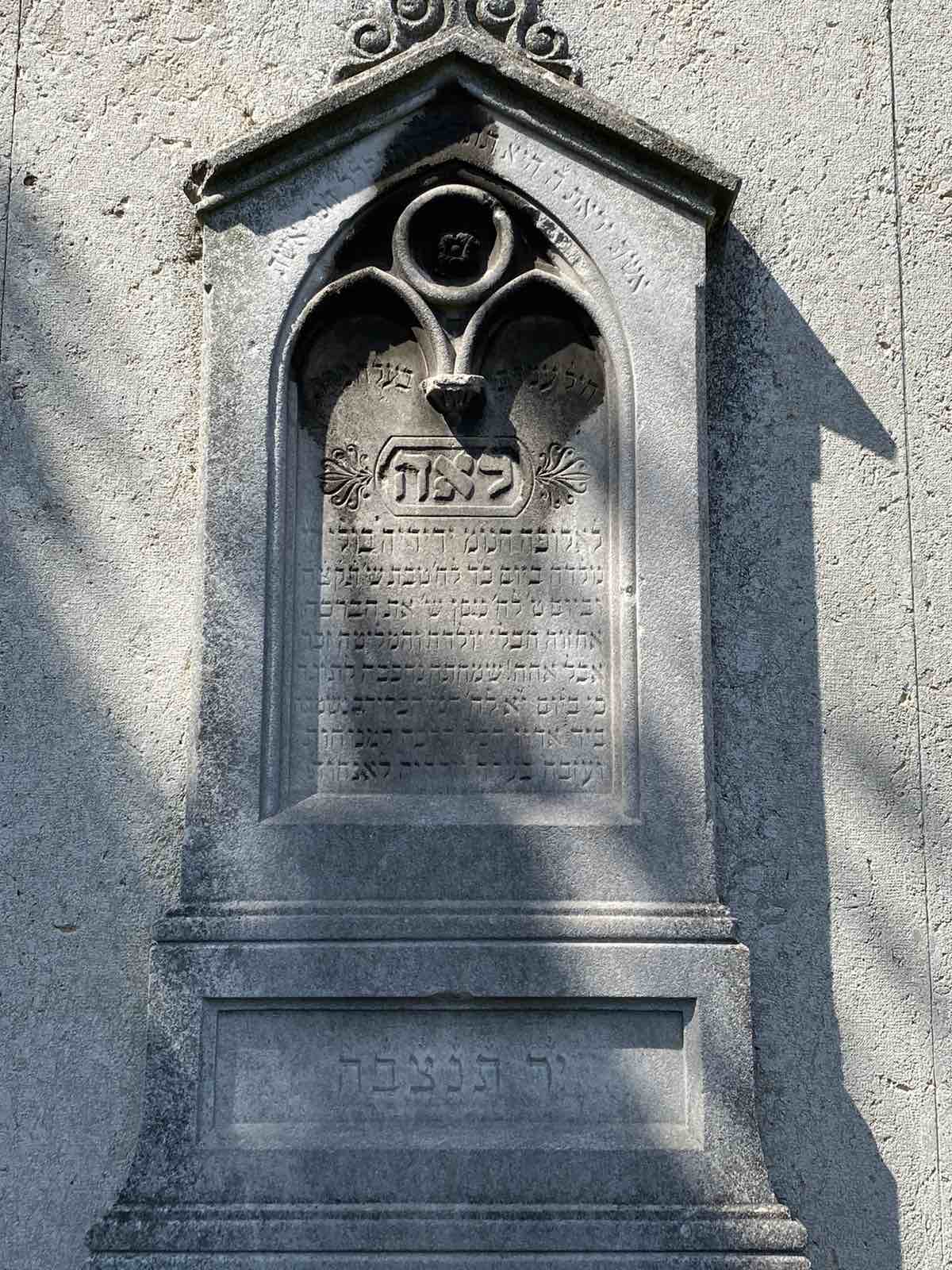 LEA
Lea rođena 24 dana meseca teveta godine 5595. (1835), umrla dana 9. meseca nisana godine 5633. (1873) porođajni bolovi i rodila je muško, njena radost je postala tugom jer je dana 11. tog meseca predala svoju dušu u ruke Gospodara svega i otišla je u odmorišta, ostavila je svoga muža i svoju decu da uzdišu
Preneseno sa starog groblja
Portret Jedidije Edije Bulijaulje na platnu, 1904.
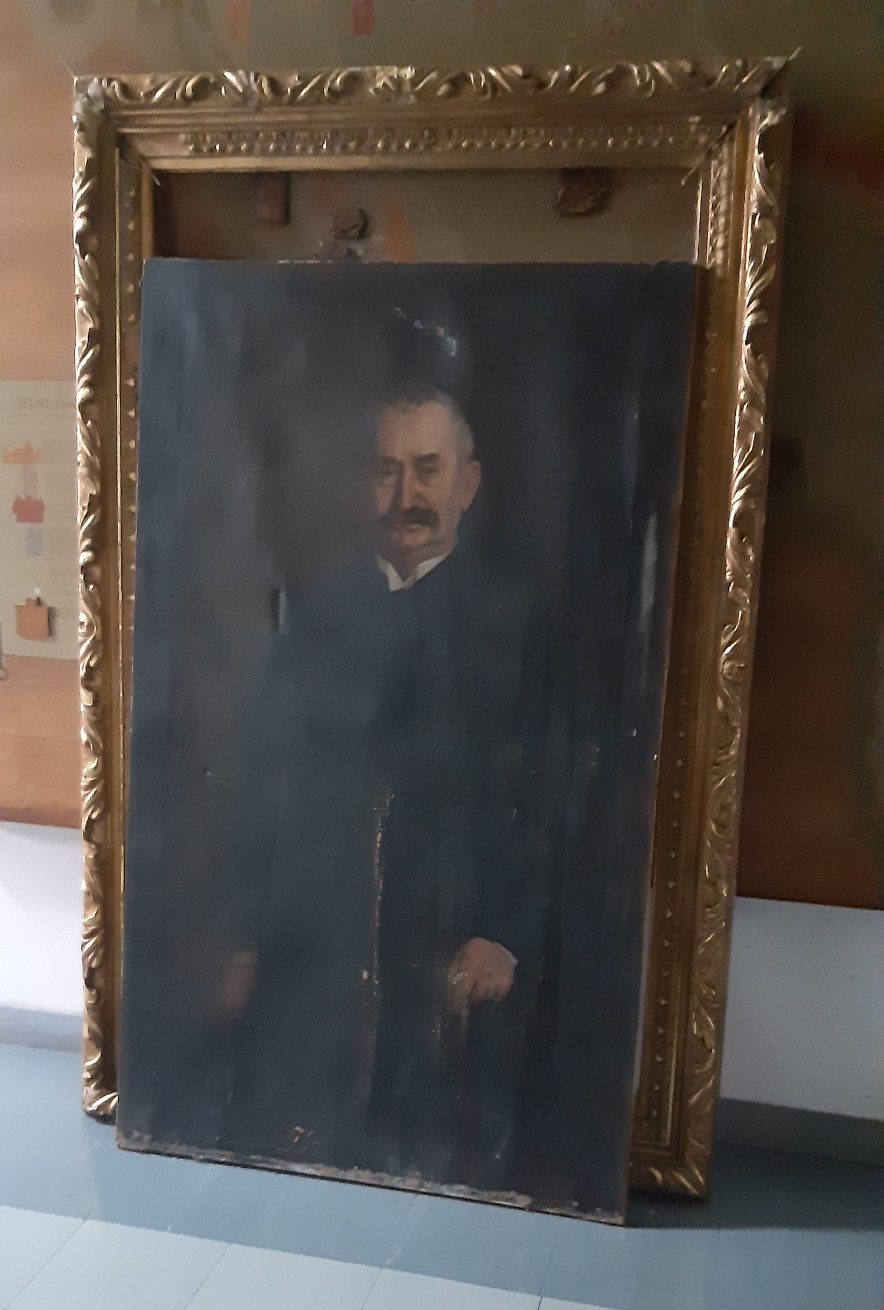 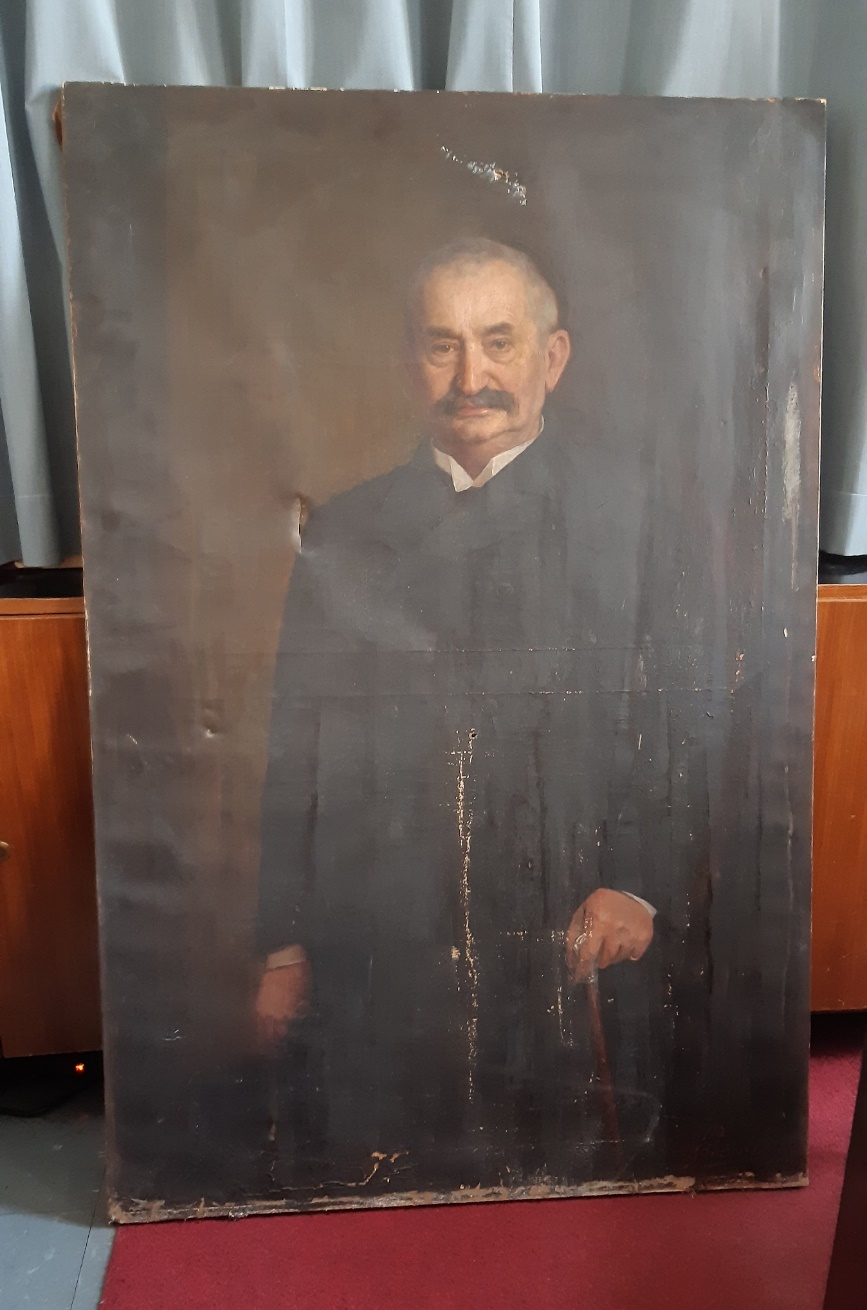 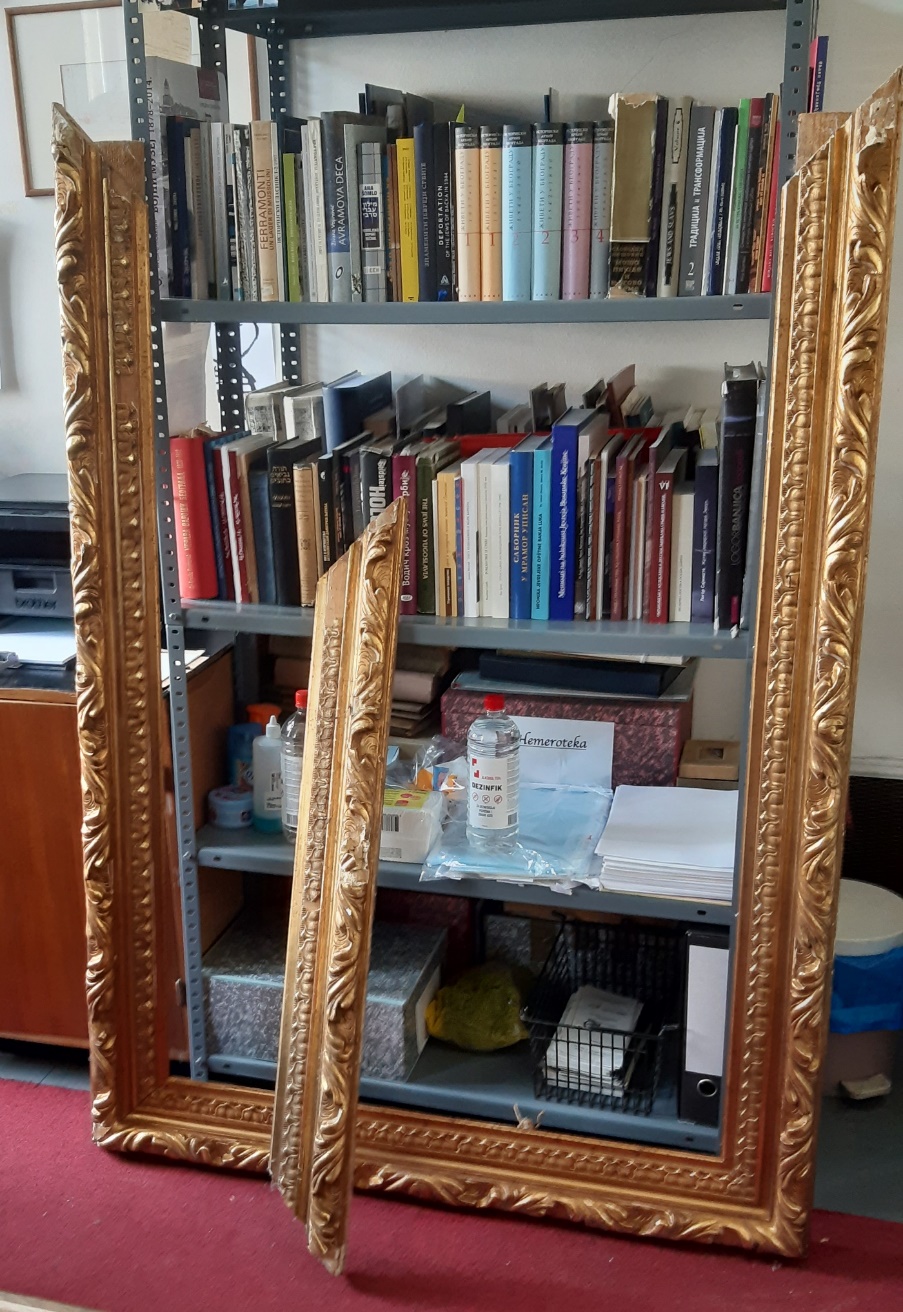